The Next Generation Science Standards: What They Mean for Earth and Space Science
Professor Michael Wysession
Department of Earth and Planetary Sciences
Washington University, St. Louis, MO
michael@seismo.wustl.edu
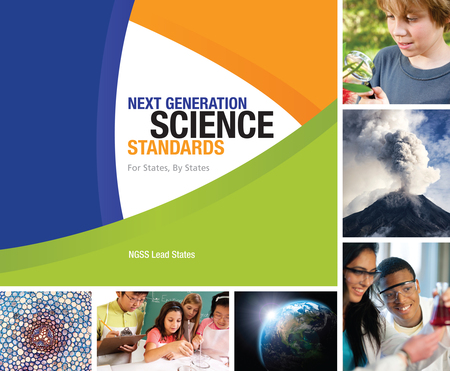 In what year were the first science standards used for secondary education in the US?

1852
1893
1965
1995
2013
In what year were the first science standards used for secondary education in the US?

 1852 
1893
1965
1995
2013
[Speaker Notes: Horace Mann Adopts Prussian standards in Massachusetts]
Following what year did high school science primarily consist of biology, chemistry, and physics, omitting geology and astronomy?

1852
1893
1965
1995
2013
Following what year did high school science primarily consist of biology, chemistry, and physics, omitting geology and astronomy?

1852
 1893 
1965
1995
2013
In what year were the first US national science K-12 standards adopted?

1893
1965
1995
2013
Never
[Speaker Notes: Johnson’ Elementary and Secondary Education Act “War on Poverty”]
In what year were the first US national science K-12 standards adopted?

1893
1965
1995
2013
 Never 
[Speaker Notes: Johnson’ Elementary and Secondary Education Act “War on Poverty”]
Math/Science Education Legislation



  1965, Elementary and Secondary Education Act, signed by President Lyndon Johnson as part of his “War on Poverty.”
 Expressly forbids a national curriculum.
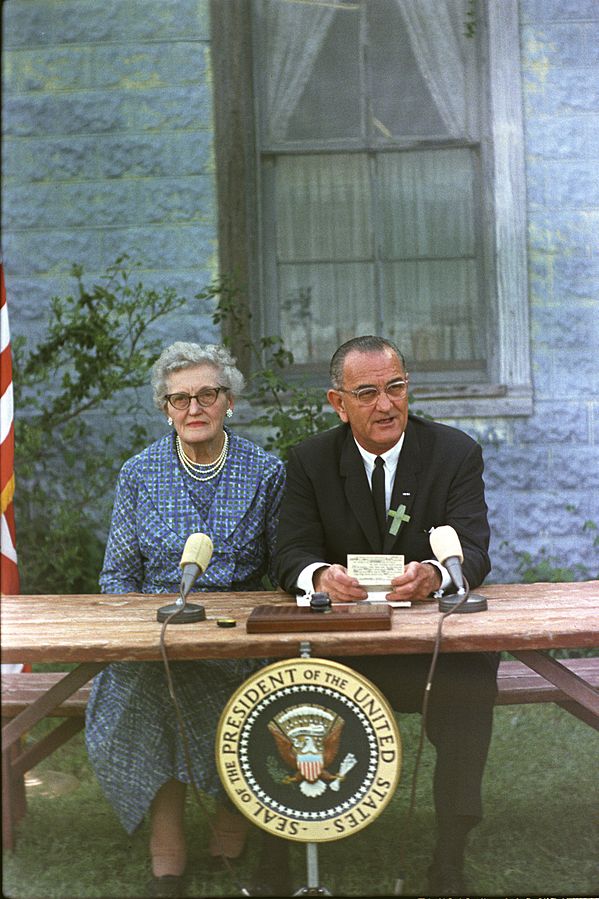 [Speaker Notes: Democrats don’t like some implications of standards. Republicans don’t like “National” (state’s rights)]
The NGSS were a “states-led” process
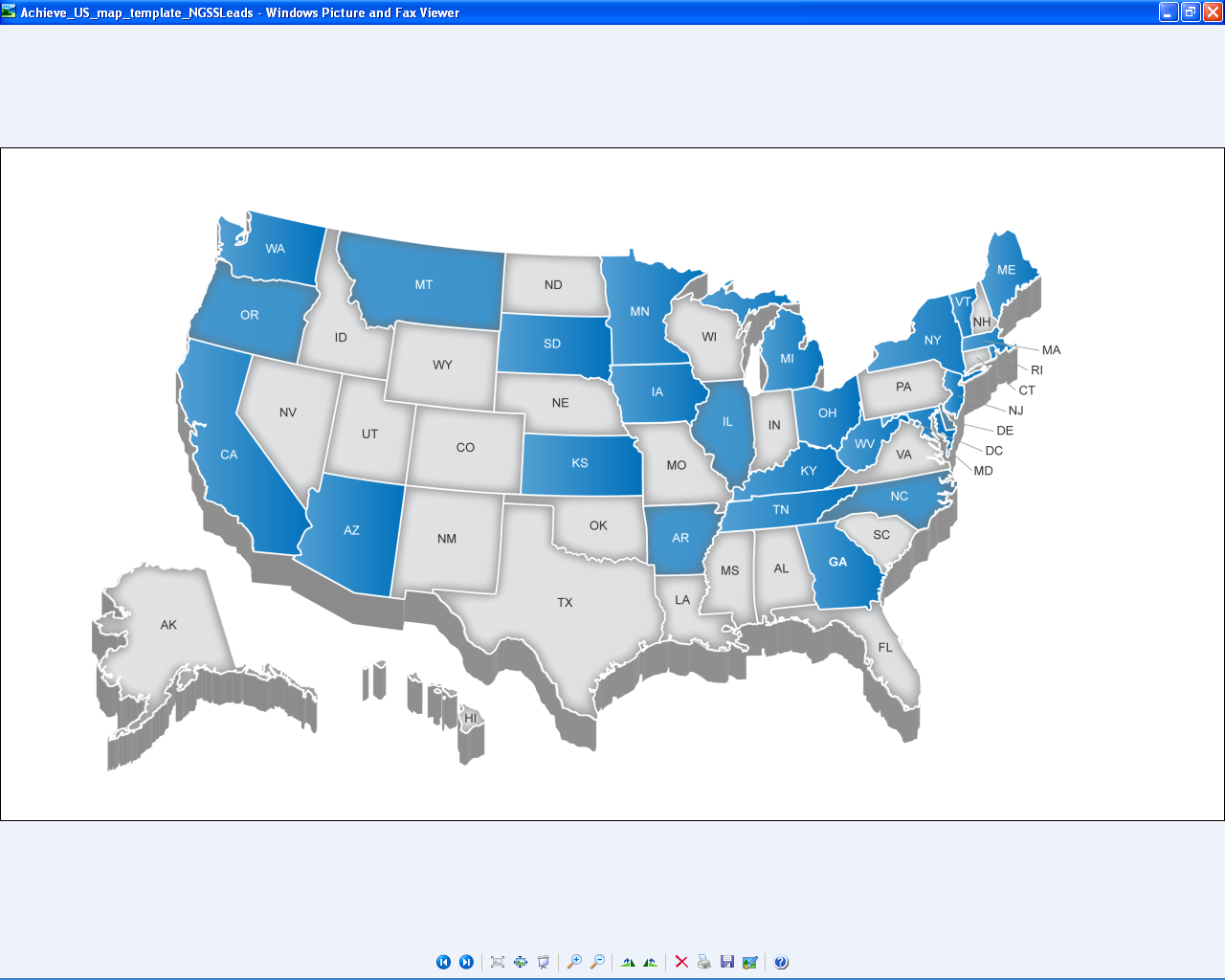 “States” that have already adopted the NGSS:
Arkansas, California, Delaware, Illinois, Kansas, Kentucky, Maryland, Nevada, Oregon, Rhode Island, Vermont, Washington State, Washington DC, West Virginia
(But also Oklahoma, Massachusetts, and many schools and districts in other states and countries….)
The NGSS are the result of a multistep process
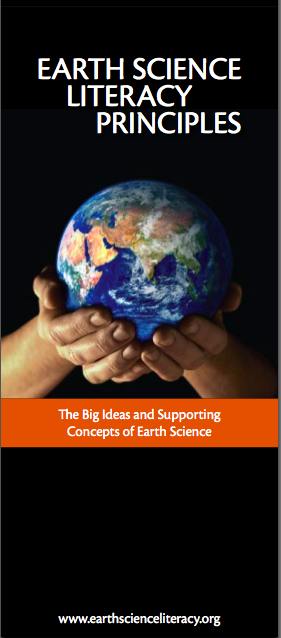 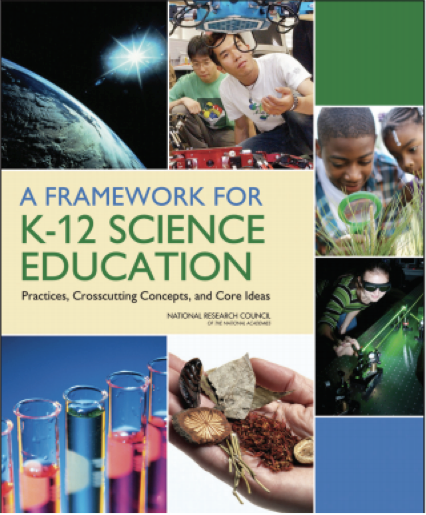 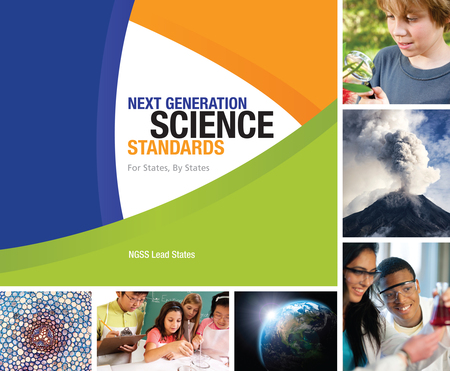 Teacher Development

Curricula

Instructional Materials

Instruction

Assessment
NRC Framework: Three Dimensions of (1) Disciplinary Core Ideas (DCIs), (2) Science and Engineering Practices (SEPs), and Crosscutting Concepts (CCCs)
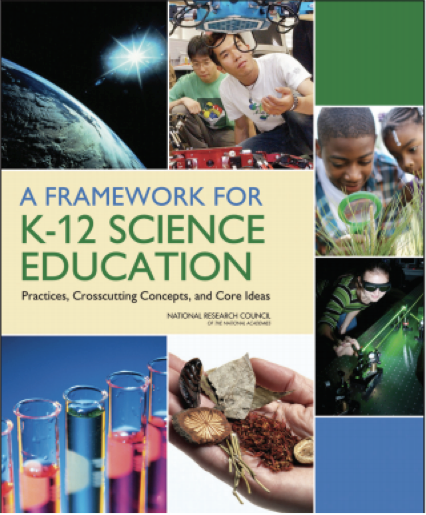 Completed 2011
Published 2012
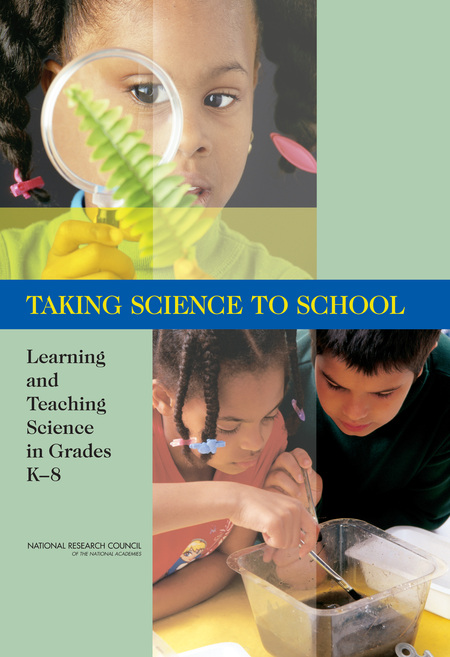 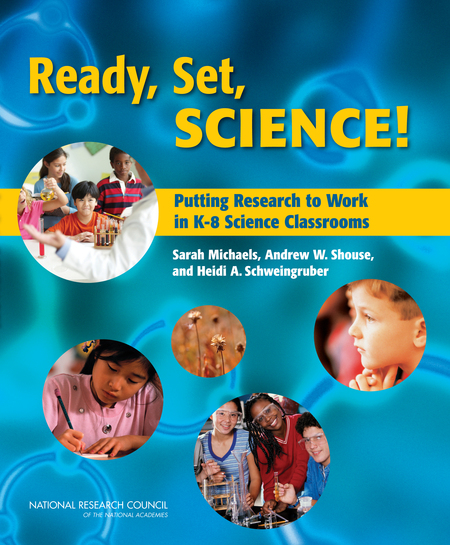 [NRC, 2007]                                              [NRC, 2007]
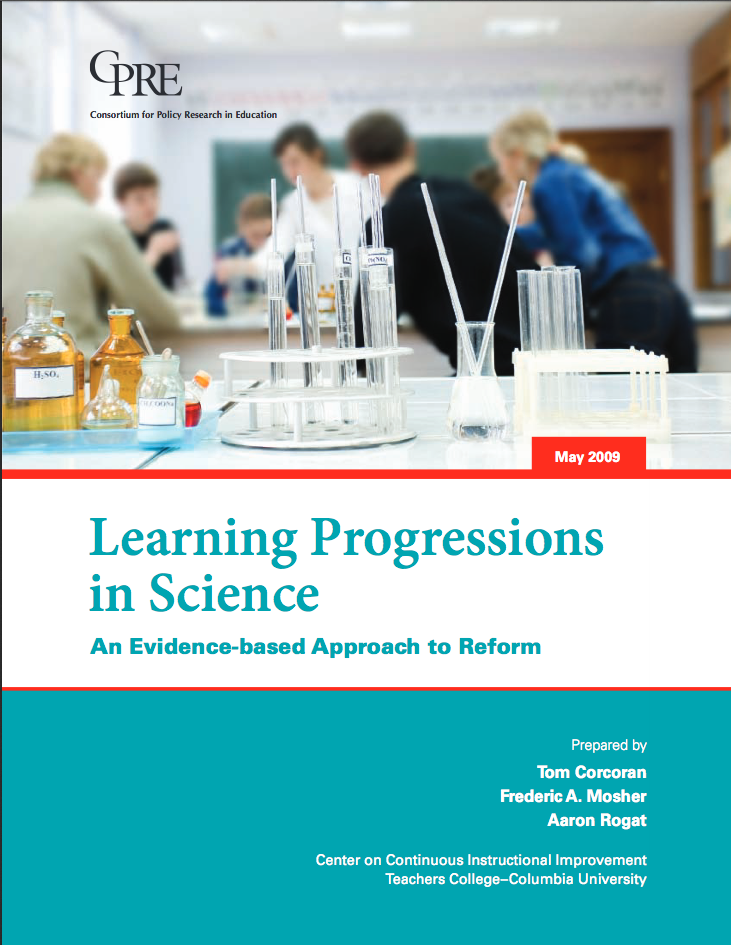 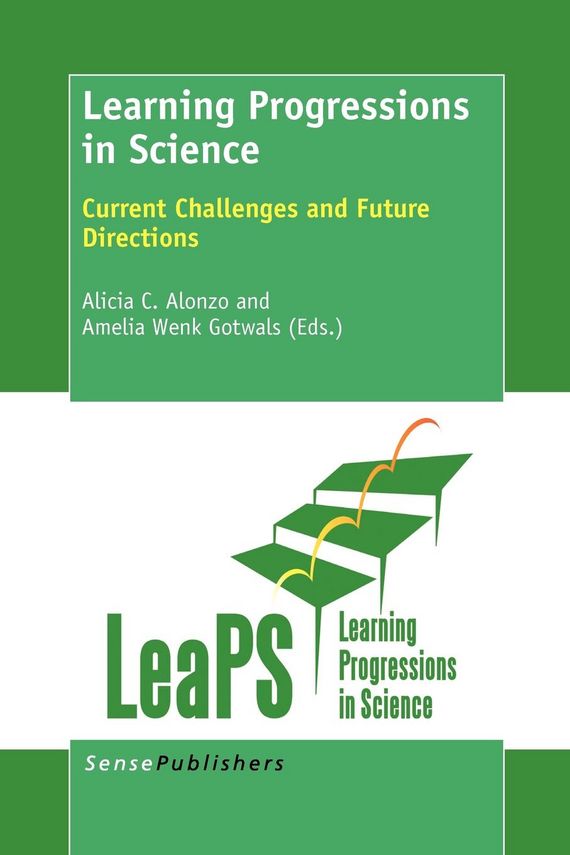 [Center on Continuous Instructional Improvement, 2009]
[NRC, 2012]
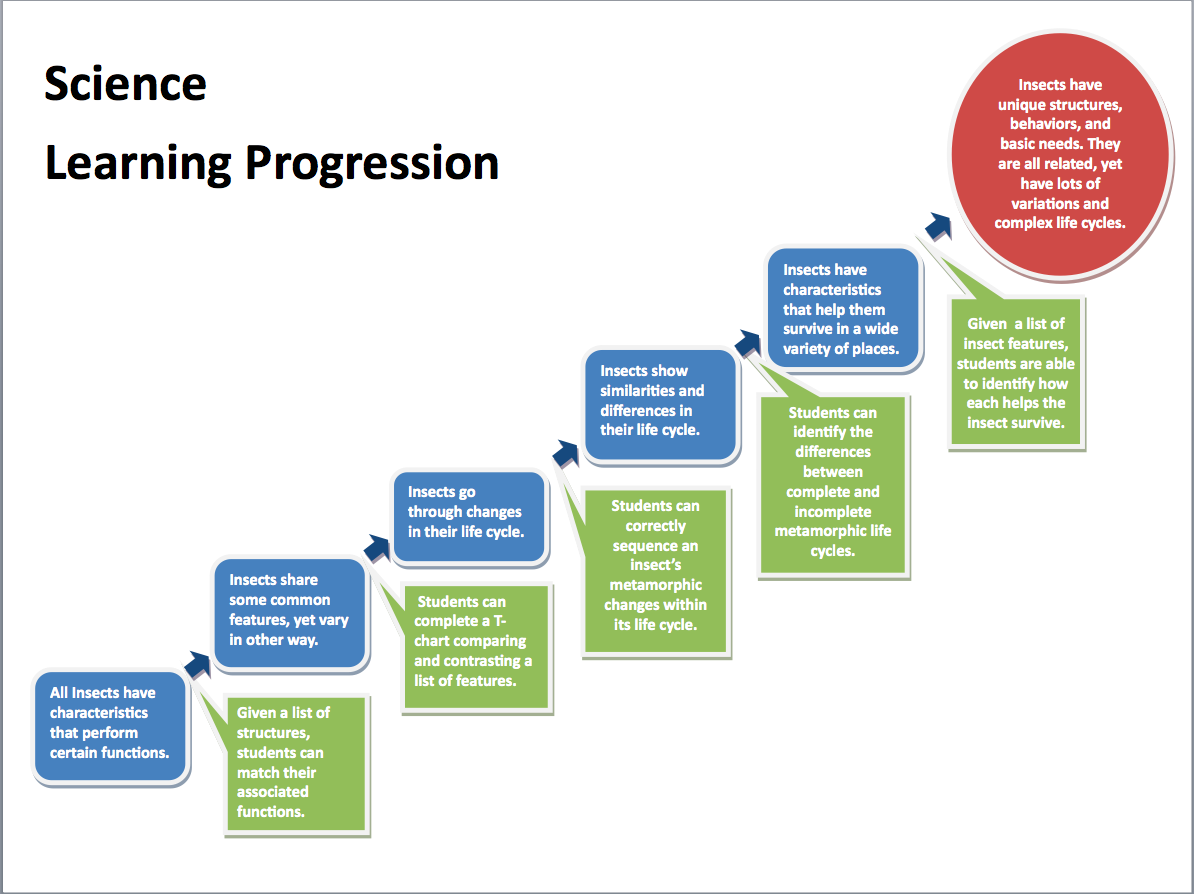 NRC Framework: The Content of Science (“Disciplinary Core Ideas”) is Organized into Three Areas
Geoscience content informed by recent 
community-based  literacy efforts
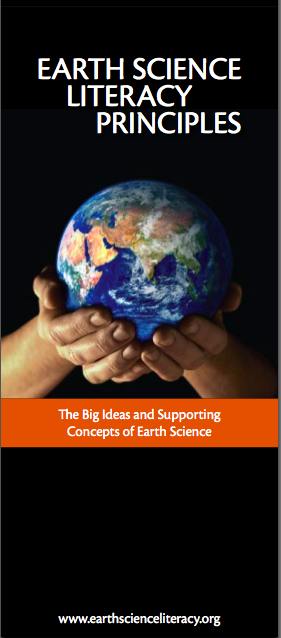 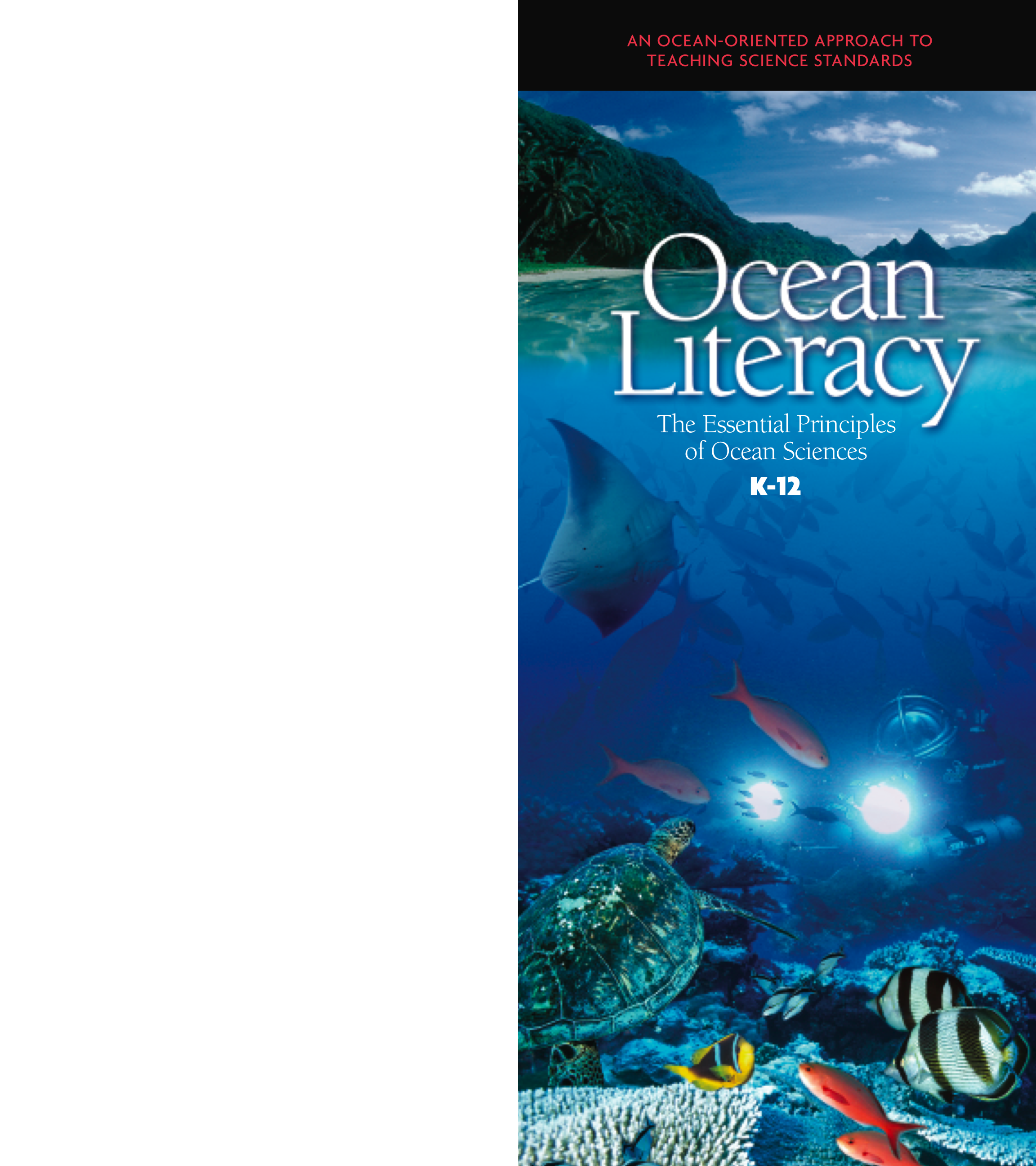 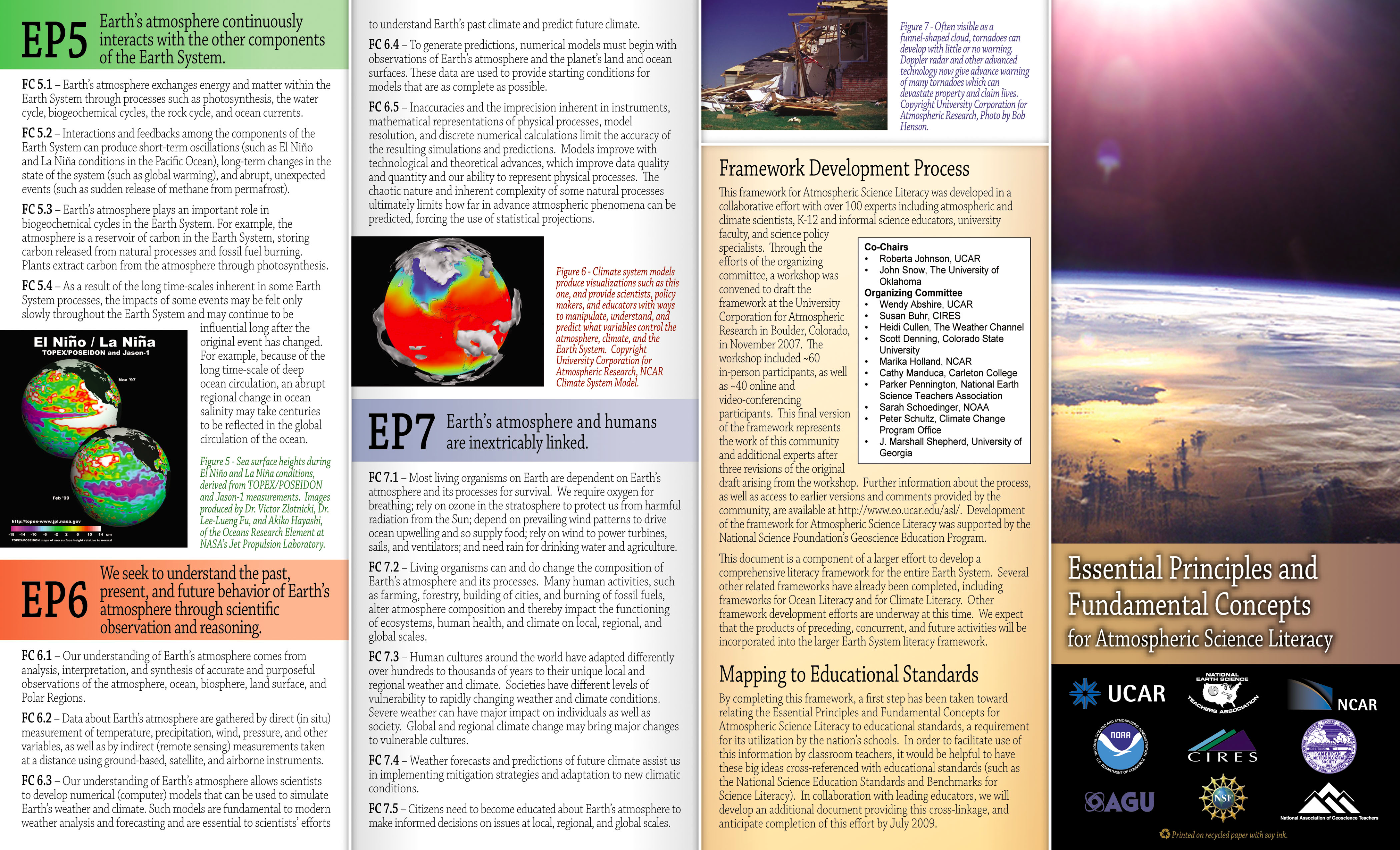 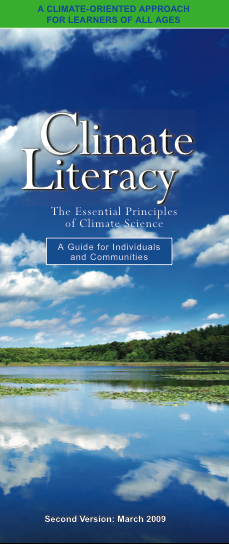 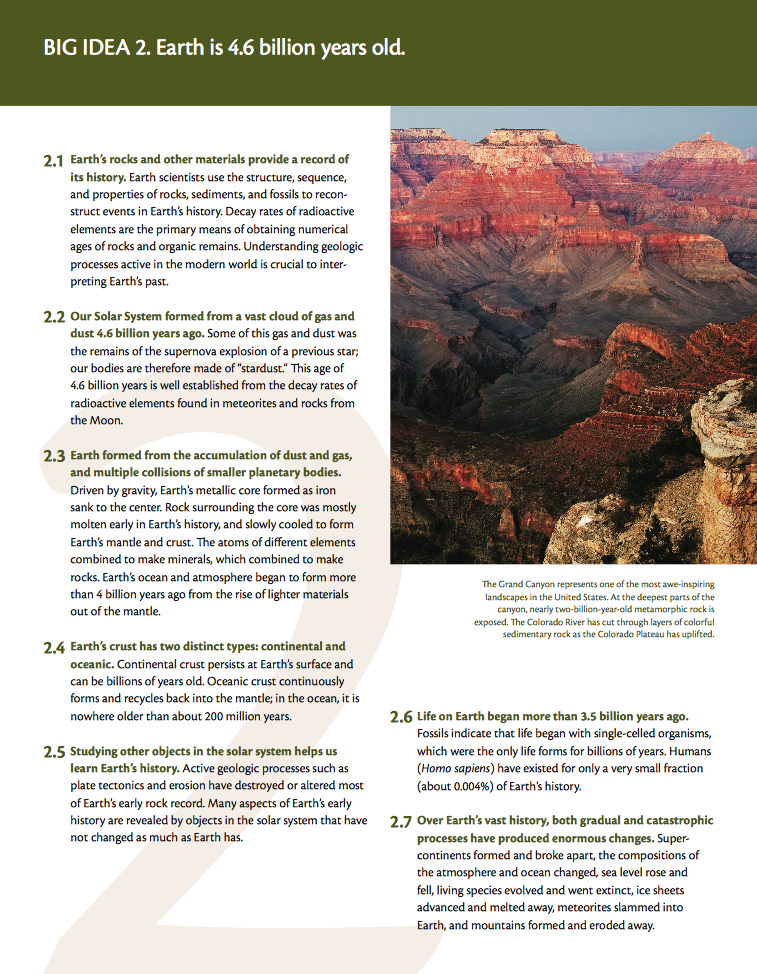 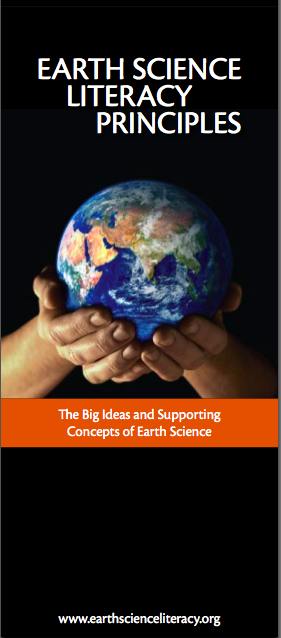 www.earthscienceliteracy.org

Free copies of the brochure available
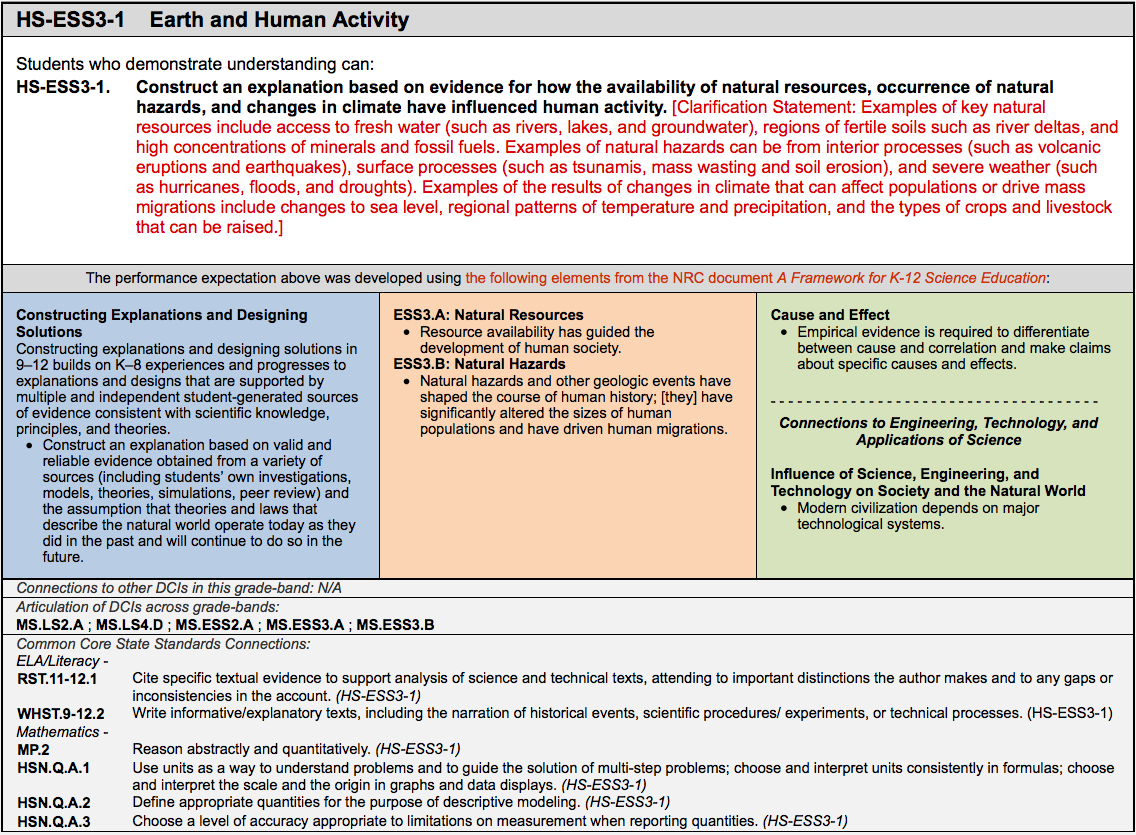 How do you Teach Earth and Space Science with the NGSS?
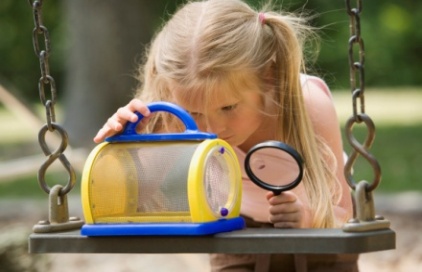 PRACTICES                                    CONTENT                        X-CUTTING CONCEPTS
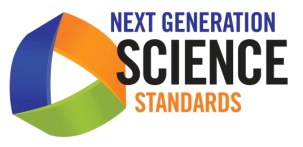 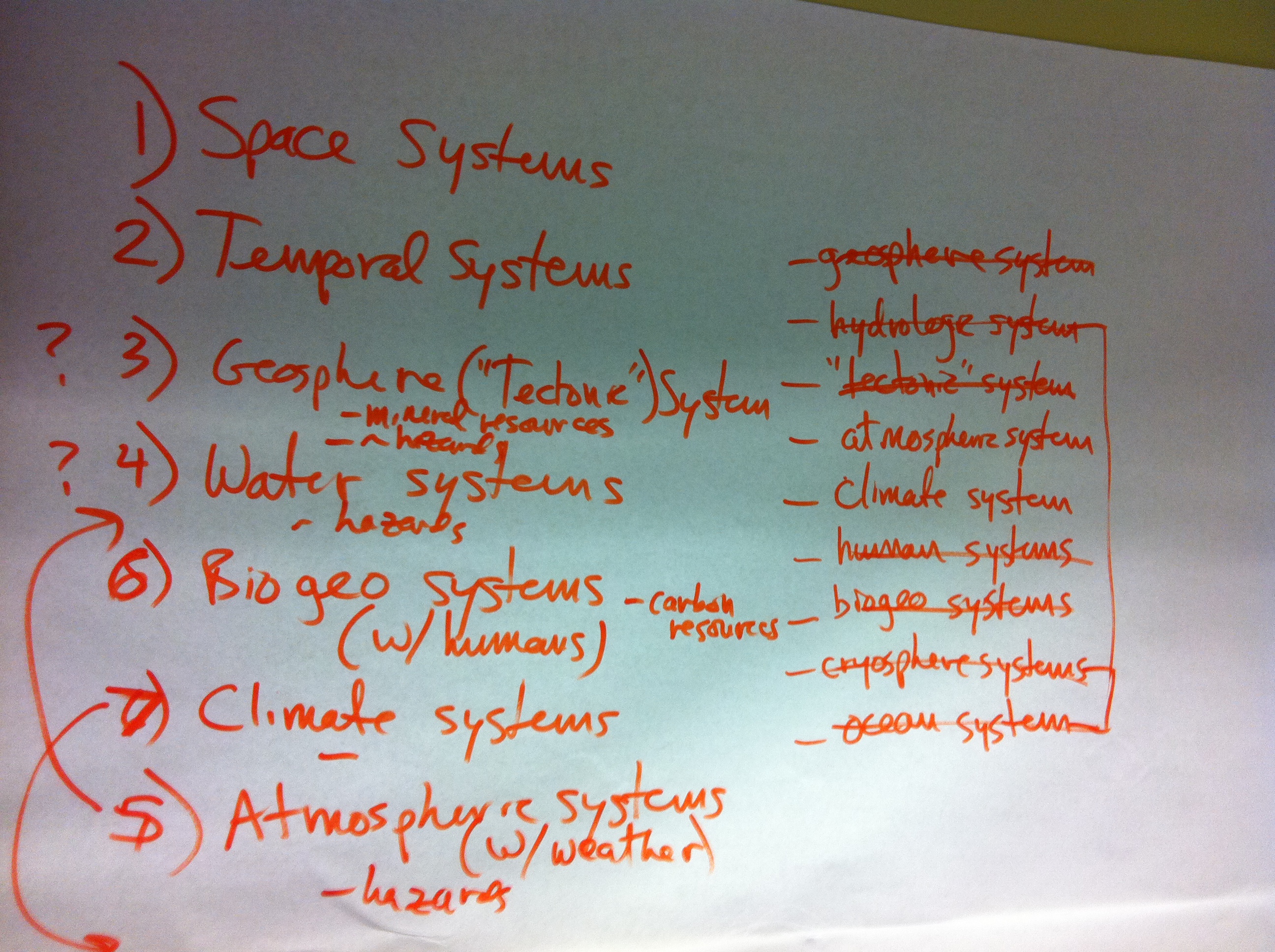 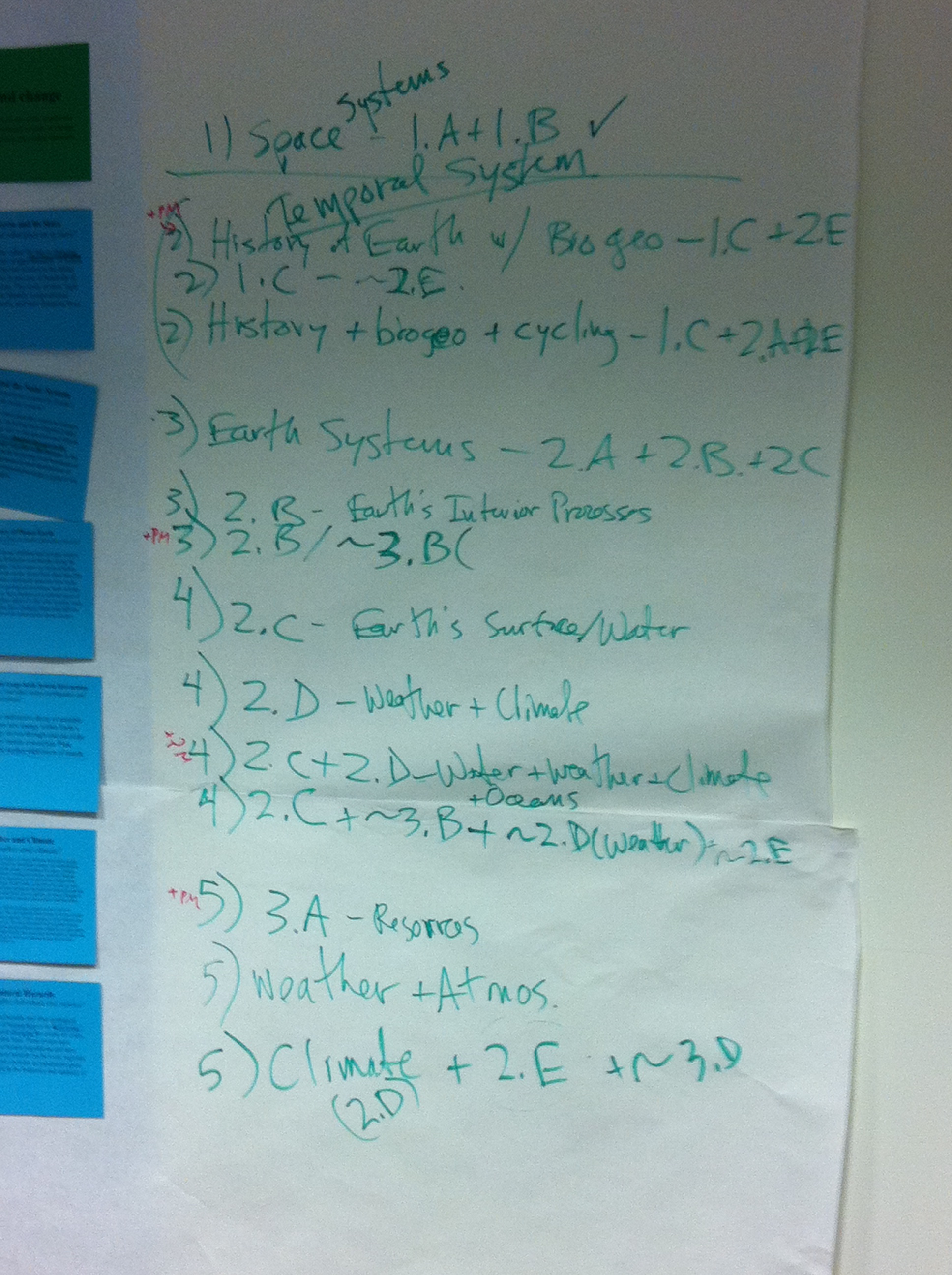 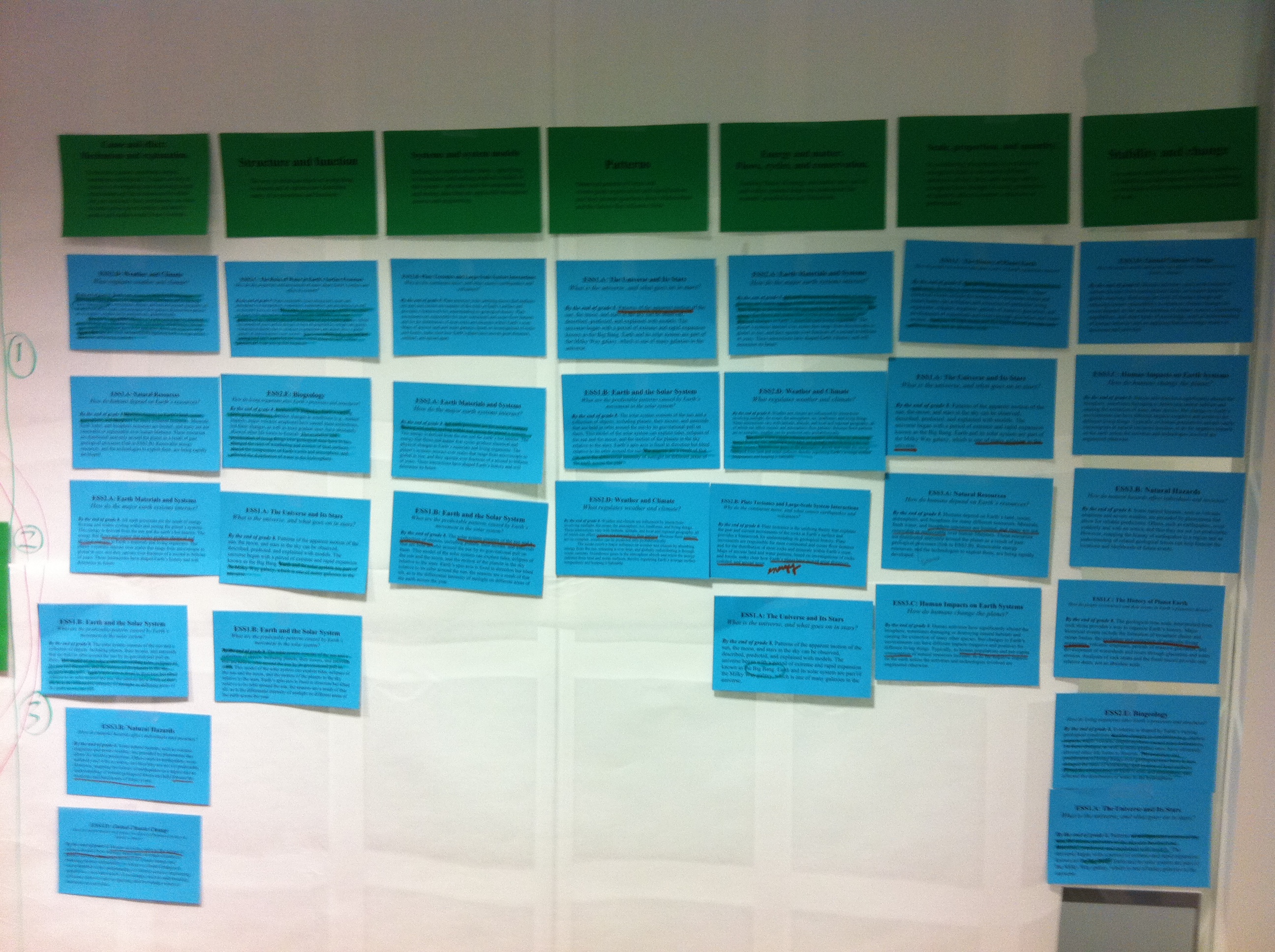 NGSS Process
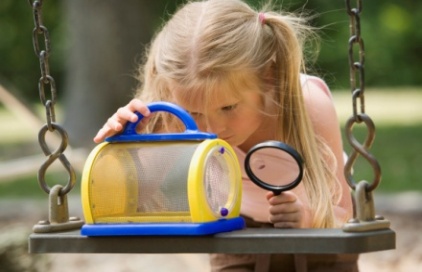 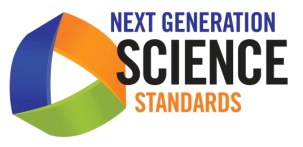 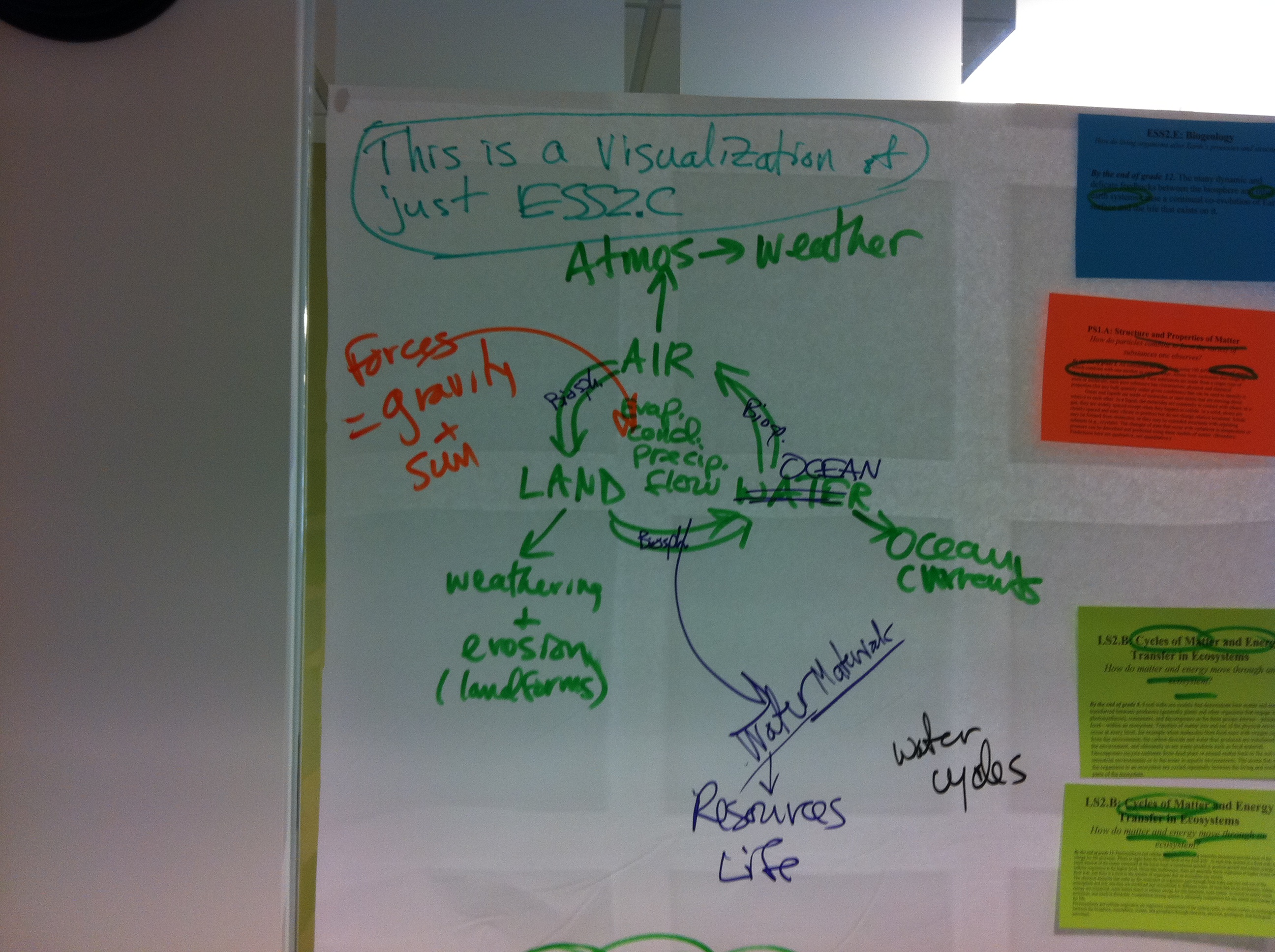 NGSS Process
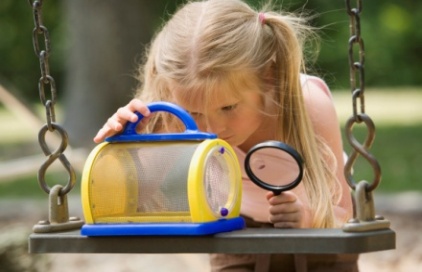 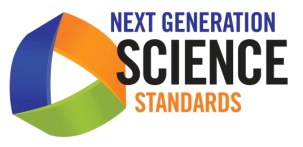 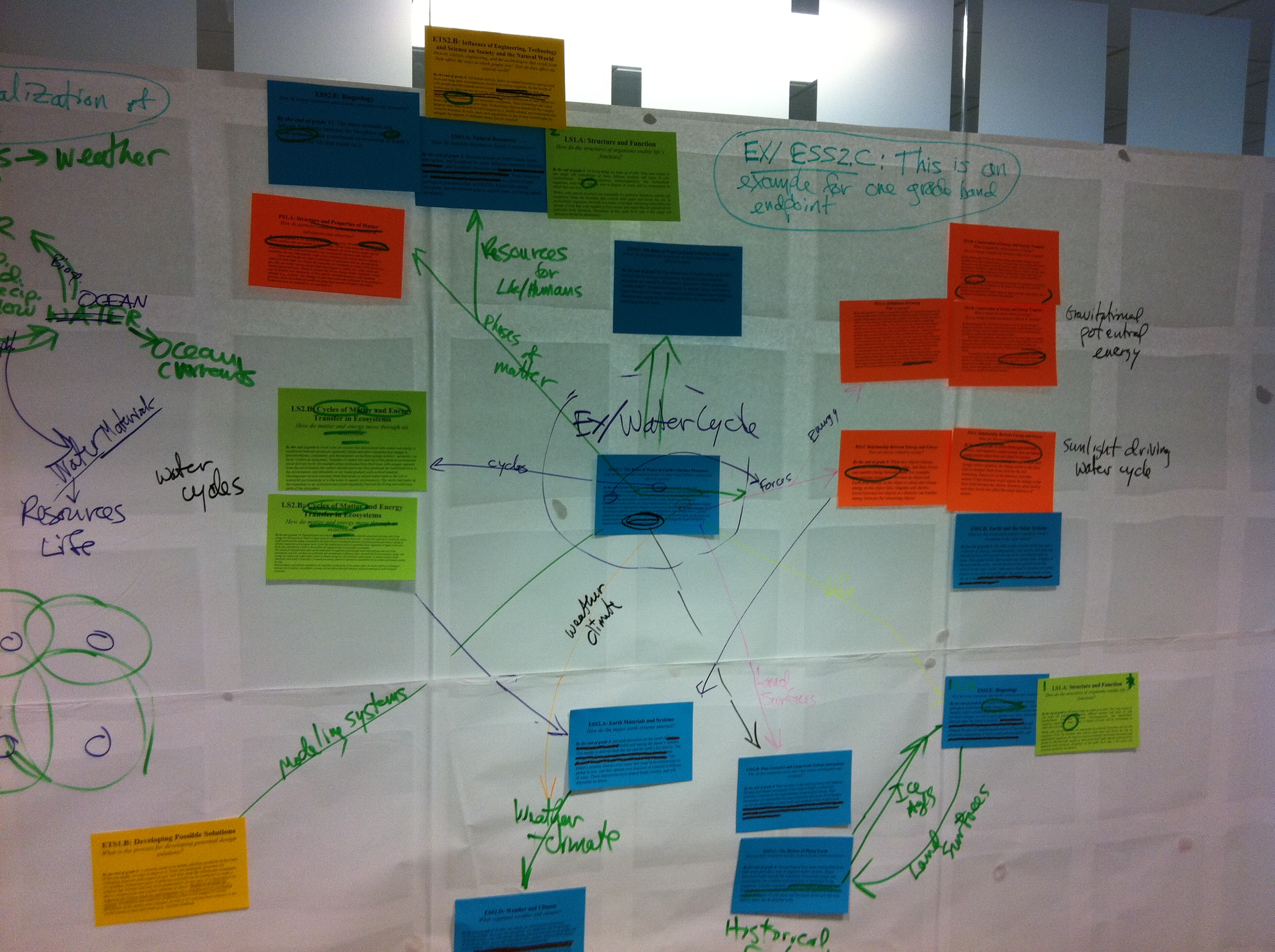 NGSS Process
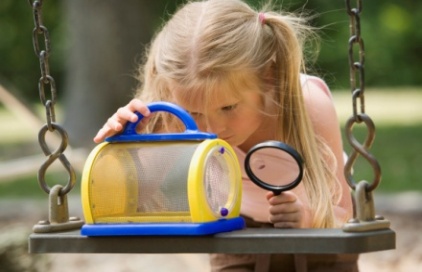 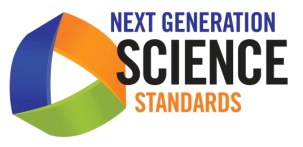 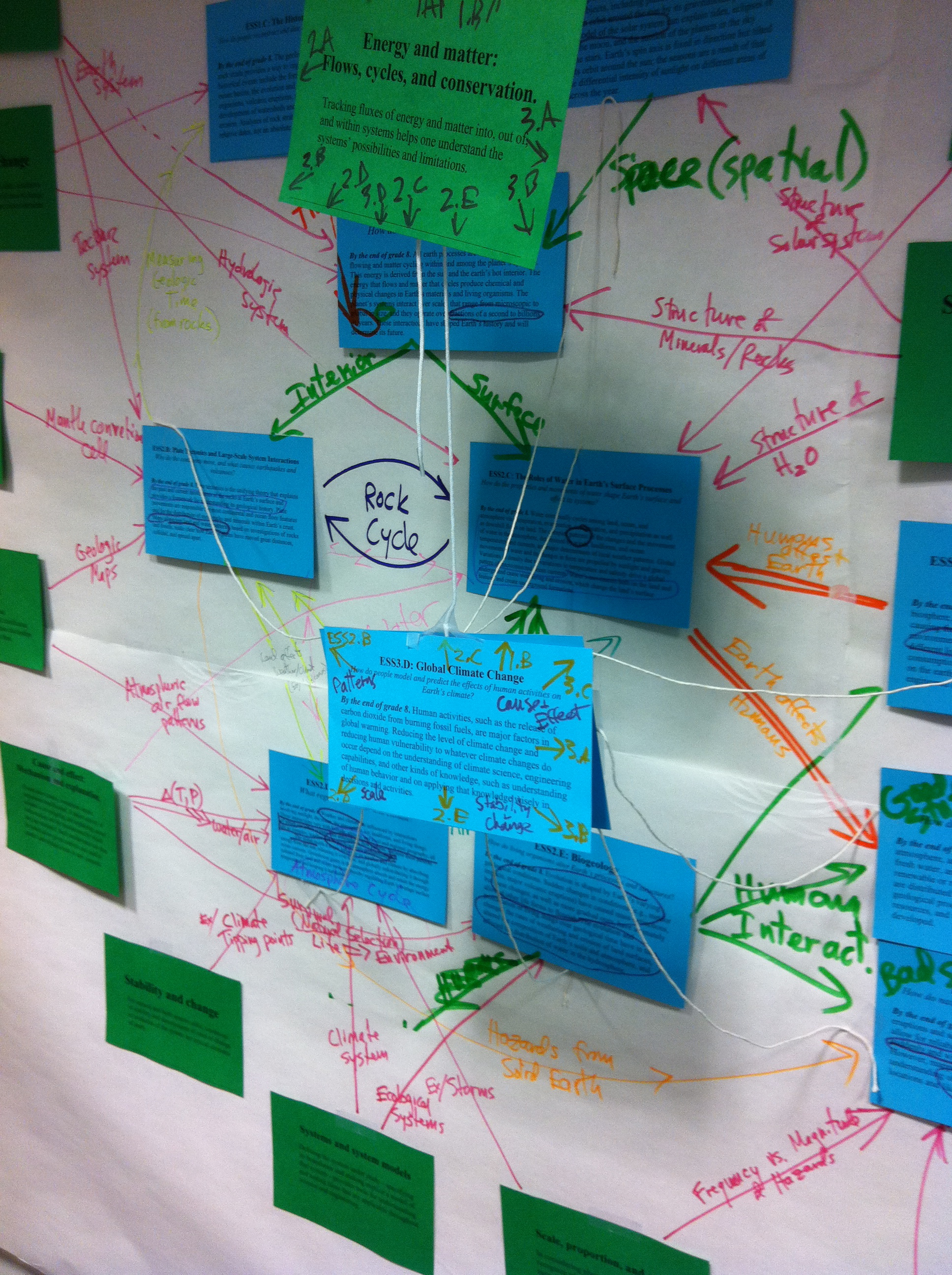 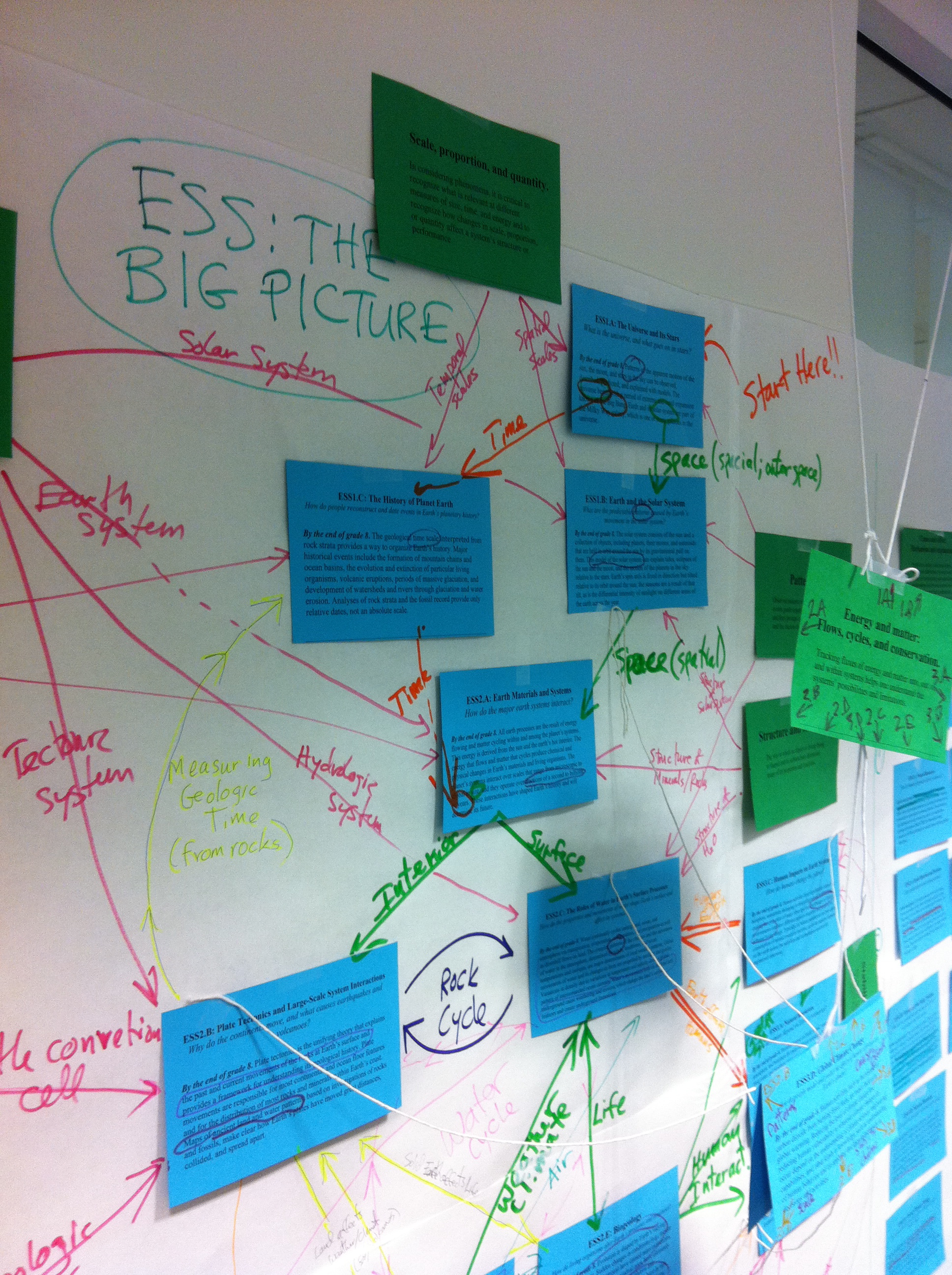 Performance Expectations
Middle School:
	1 year of Life Science
	1 year of Physical Science (Chemistry & Physics)
	1 year of Earth and Space Science
Performance Expectations
Middle School:
	1 year of Life Science
	1 year of Physical Science (Chemistry & Physics)
	1 year of Earth and Space Science

High School:
	1 year of Life Science
	1 year of Physical Science (Chemistry & Physics)
	1 year of Earth and Space Science
The 8 Practices of 
Science and Engineering
1.  Asking questions (for science) and defining problems (for engineering)
2.  Developing and using models
3.  Planning and carrying out investigations
4.  Analyzing and interpreting data
5.  Using mathematics and computational thinking
6.  Constructing explanations (for science) and designing solutions (for engineering)
7.  Engaging in argument from evidence
8.  Obtaining, evaluating, and communicating information
The 8 Practices of 
Science and Engineering
1.  Asking questions (for science) and defining problems (for engineering)
2.  Developing and using models
3.  Planning and carrying out investigations
4.  Analyzing and interpreting data
5.  Using mathematics and computational thinking
6.  Constructing explanations (for science) and designing solutions (for engineering)
7.  Engaging in argument from evidence
8.  Obtaining, evaluating, and communicating information
The 8 Practices of 
Science and Engineering
1.  Asking questions (for science) and defining problems (for engineering)
2.  Developing and using models
3.  Planning and carrying out investigations  data
4.  Analyzing and interpreting data
5.  Using mathematics and computational thinking
6.  Constructing explanations (“from data”) and designing solutions (for engineering)
7.  Engaging in argument from evidence
8.  Obtaining, evaluating, and communicating information
Significant for Earth and Space Science!!!
The Crosscutting Concepts
1. Patterns 
2. Cause and effect
3. Scale, proportion, and quantity
4. Systems and system models
5. Energy and matter
6. Structure and function
7. Stability and change
The Crosscutting Concepts
Structure and Dimension:
Both “Patterns” and “Scale, Proportion, and Quantity” are ways of observing, categorizing, and classifying information, whether about physical objects or phenomena.
The Crosscutting Concepts
Structure and Dimension:
Both “Patterns” and “Scale, Proportion, and Quantity” are ways of observing, categorizing, and classifying information, whether about physical objects or phenomena.
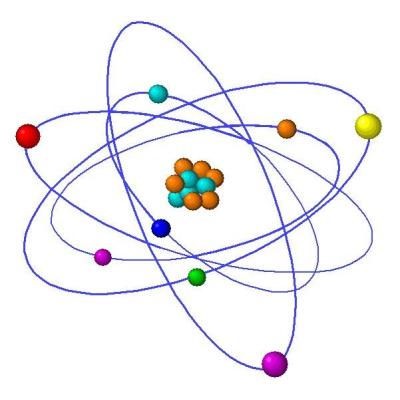 The Crosscutting Concepts
Structure and Dimension:
Both “Patterns” and “Scale, Proportion, and Quantity” are ways of observing, categorizing, and classifying information, whether about physical objects or phenomena.
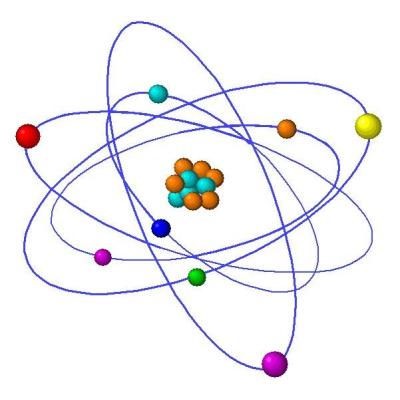 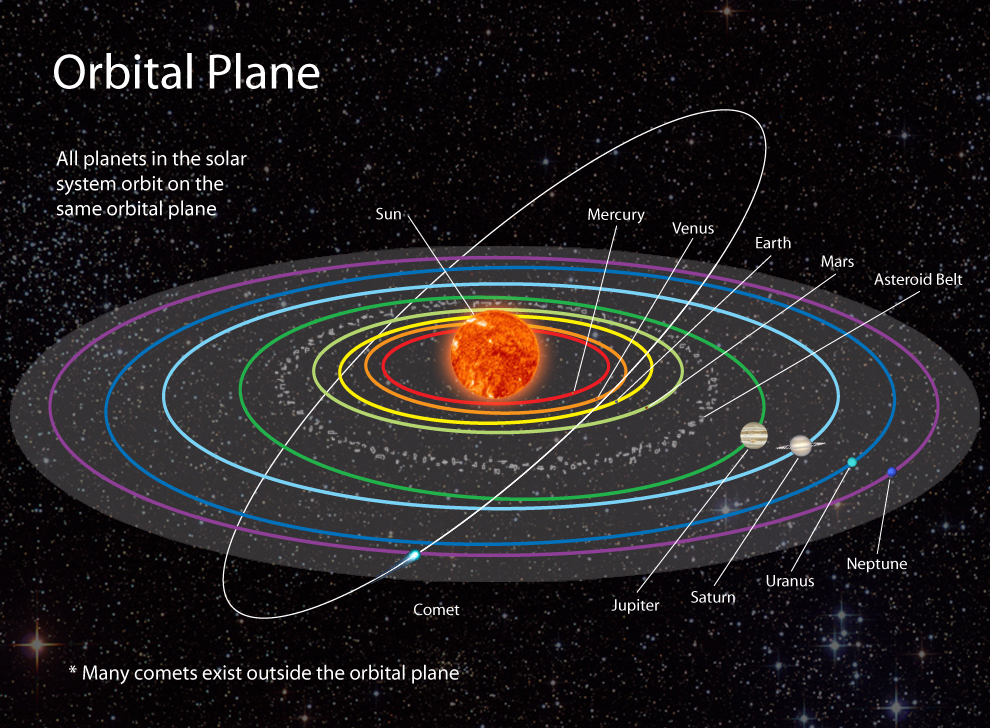 The Crosscutting Concepts
Structure and Dimension:
Both “Patterns” and “Scale, Proportion, and Quantity” are ways of observing, categorizing, and classifying information, whether about physical objects or phenomena.
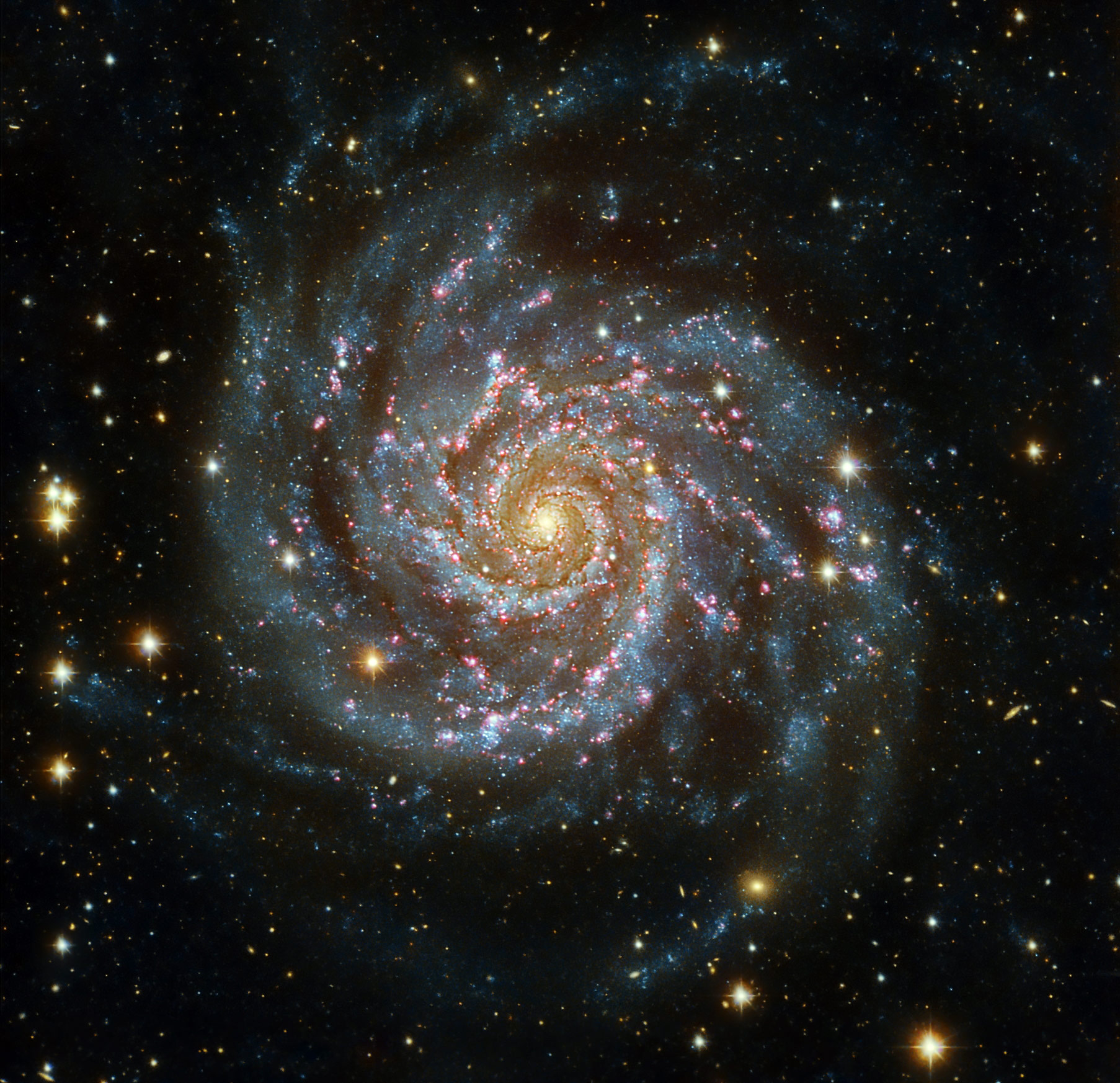 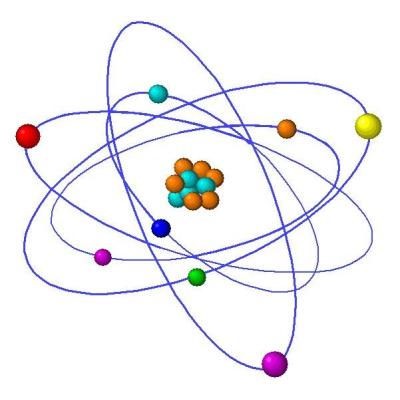 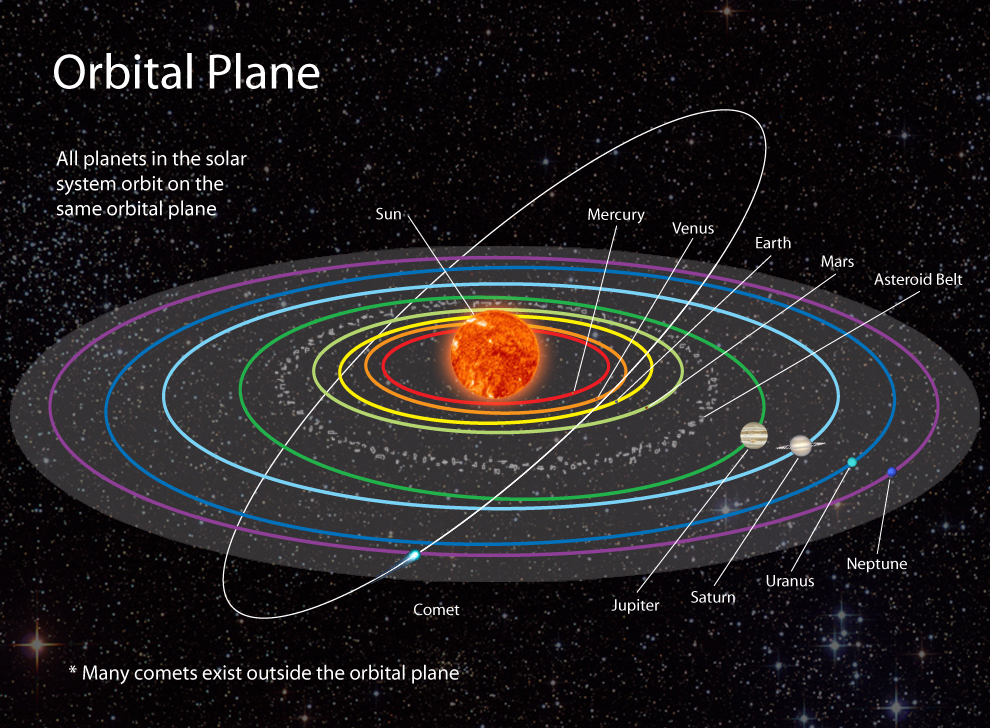 The Crosscutting Concepts
Structure and Dimension:
Both “Patterns” and “Scale, Proportion, and Quantity” are ways of observing, categorizing, and classifying information, whether about physical objects or phenomena. 

Causality of Components:
“Structure and Function” and “Cause and Effect” take a reductionist view, focusing on processes of individual system components.
Understanding how a radio works:
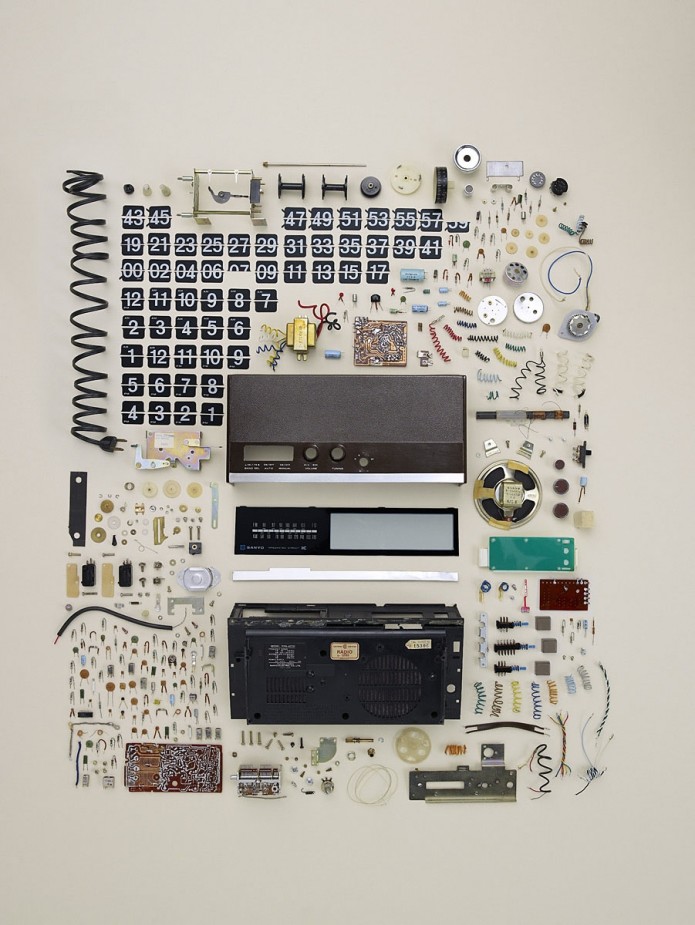 [Speaker Notes: Columbia River]
Understanding how a radio works:


But will you hear any music?
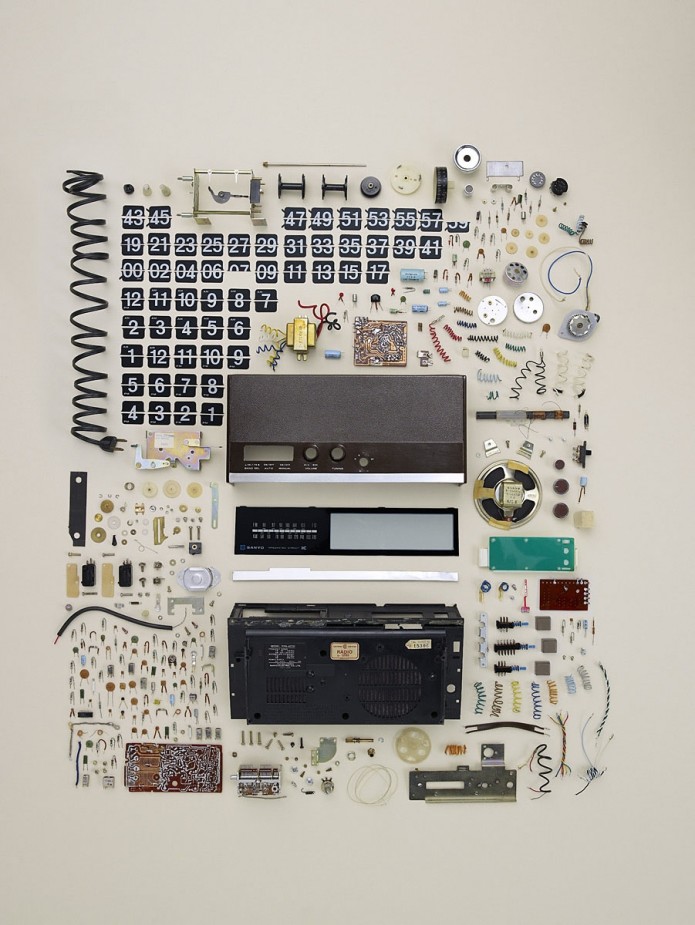 [Speaker Notes: Columbia River]
The Crosscutting Concepts
Structure and Dimension:
Both “Patterns” and “Scale, Proportion, and Quantity” are ways of observing, categorizing, and classifying information, whether about physical objects or phenomena. 

Causality of Components:
“Structure and Function” and “Cause and Effect” take a reductionist view, focusing on processes of individual system components. 

Systems:
A holistic approach to science is exemplified by the crosscutting concepts of “Systems and System Models,” “Energy and Matter,” and “Stability and Change.” These all deal with understanding nature by examining how components of a system function together.
The Crosscutting Concepts
Systems:
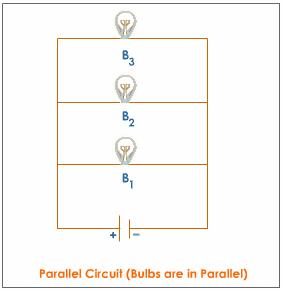 The Crosscutting Concepts
Systems:
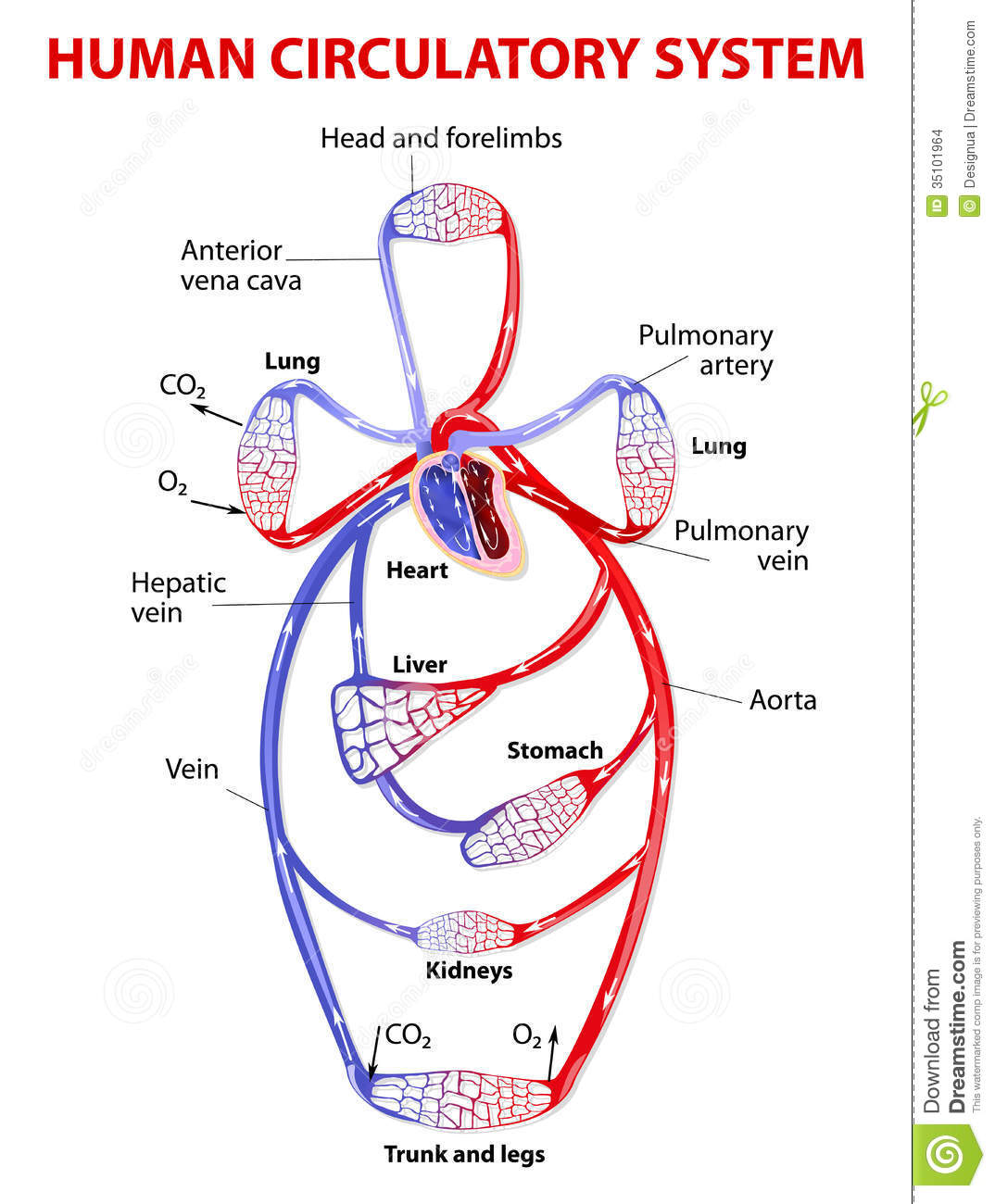 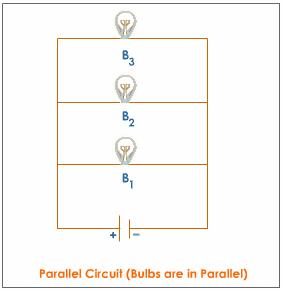 The Crosscutting Concepts
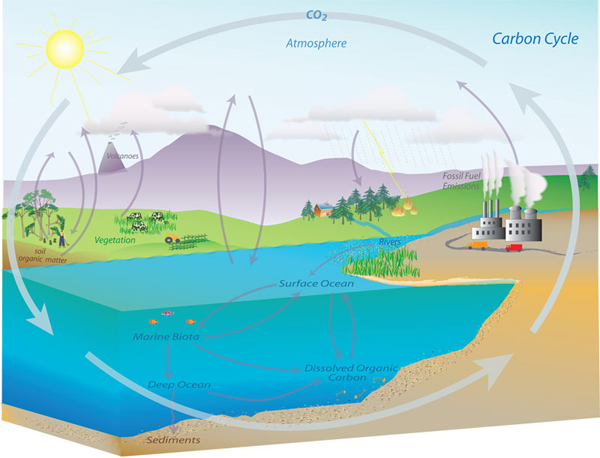 Systems:
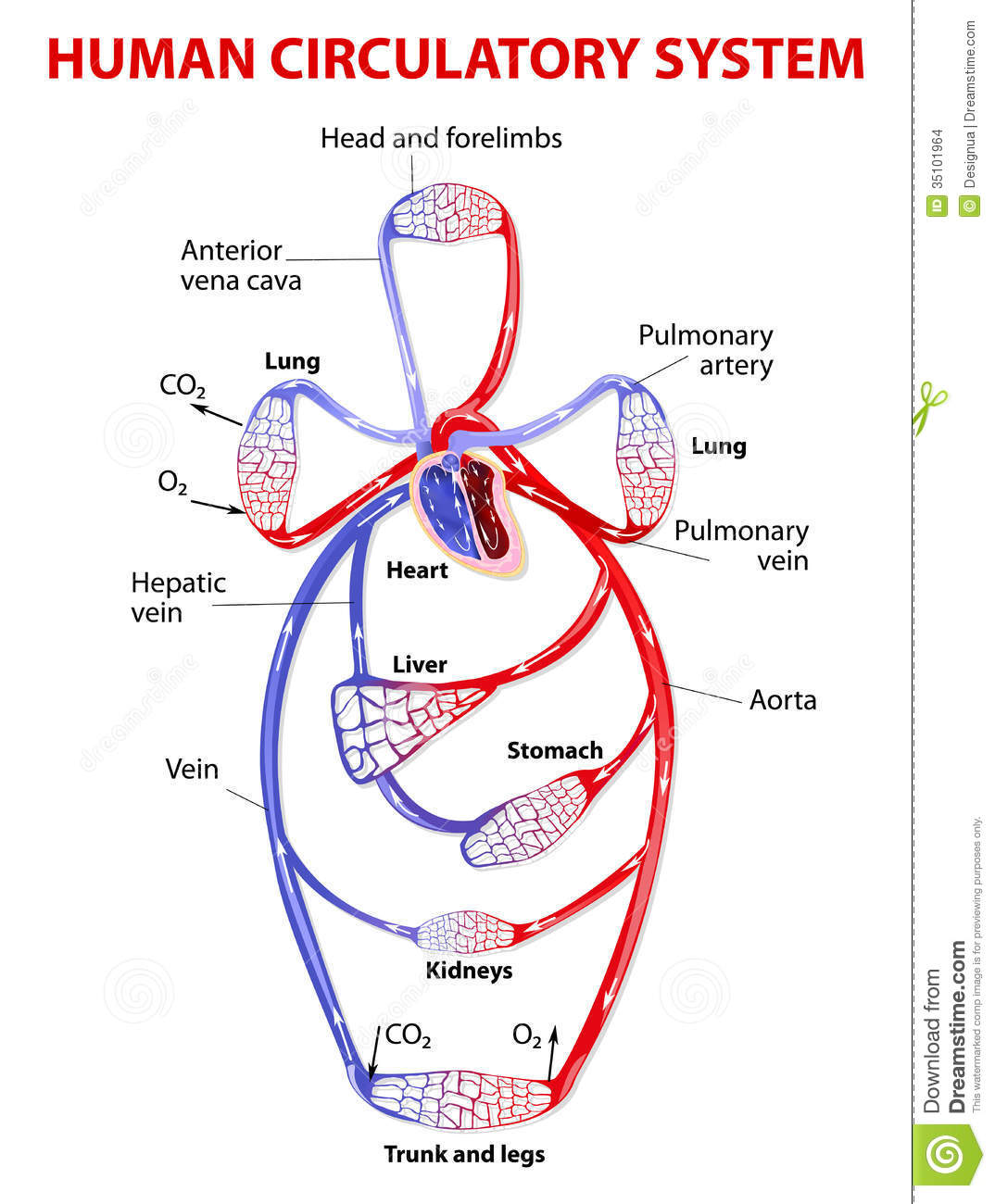 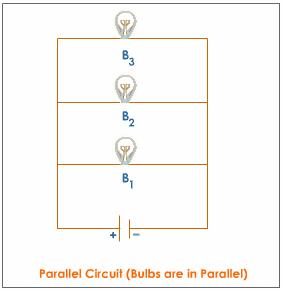 NRC Framework: The Content of Science (“Disciplinary Core Ideas”) is Organized into Three Areas (and also Science, Technology, and Engineering)
NRC Framework: The Content of Science (“Disciplinary Core Ideas”) is Organized into Three Areas (and also Science, Technology, and Engineering)
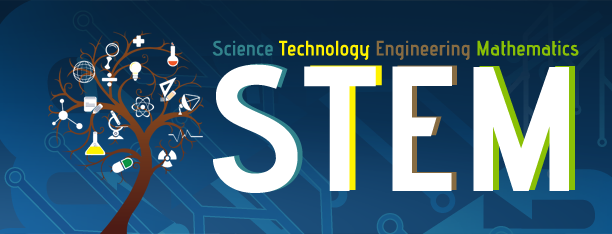 NRC Framework: The Content of Science (“Disciplinary Core Ideas”) is Organized into Three Areas (and also Science, Technology, and Engineering)
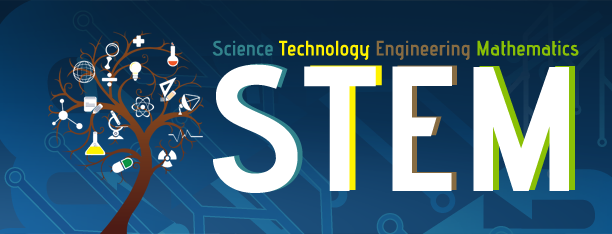 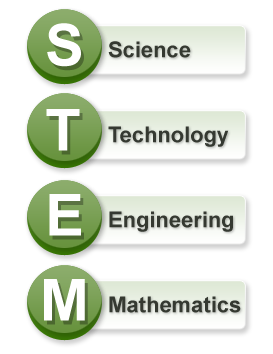 NRC Framework: The Content of Science (“Disciplinary Core Ideas”) is Organized into Three Areas (and also Science, Technology, and Engineering)
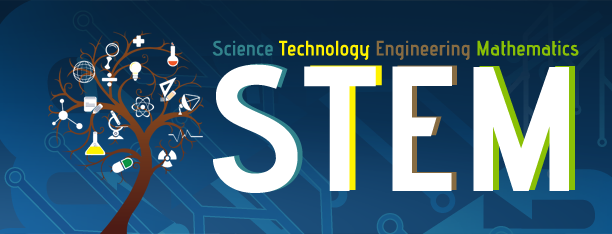 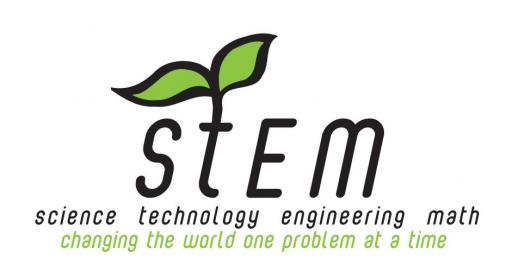 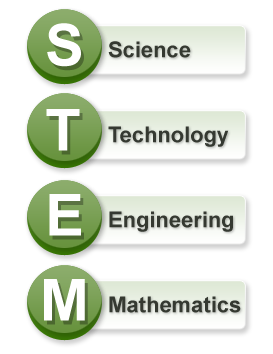 NRC Framework: The Content of Science (“Disciplinary Core Ideas”) is Organized into Three Areas (and also Science, Technology, and Engineering)
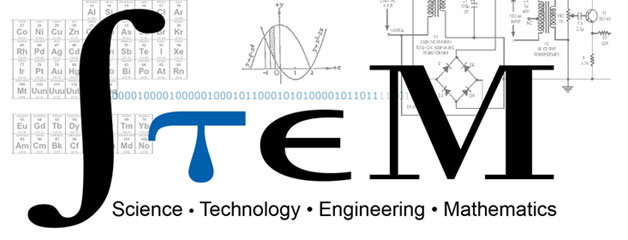 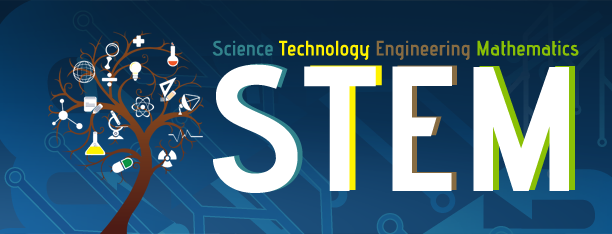 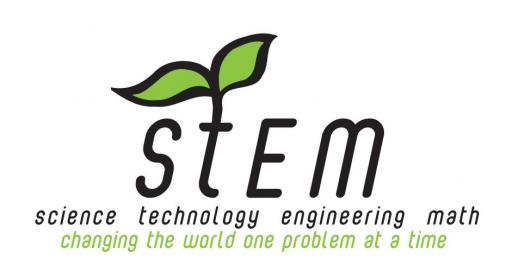 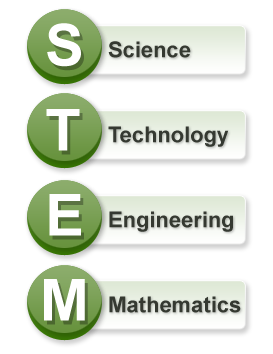 NRC Framework: The Content of Science (“Disciplinary Core Ideas”) is Organized into Three Areas (and also Science, Technology, and Engineering)
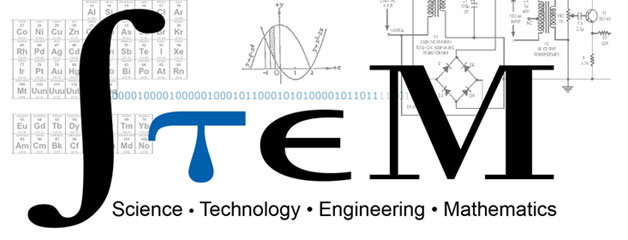 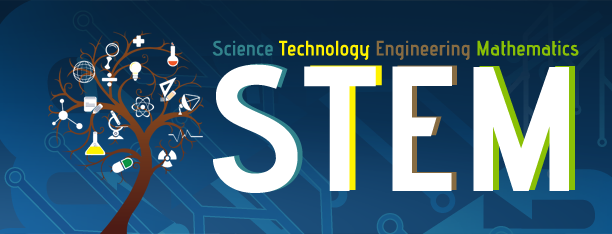 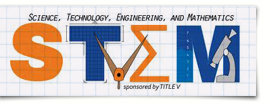 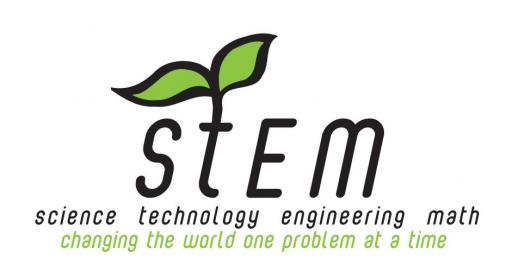 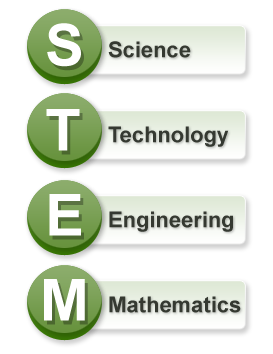 NRC Framework: The Content of Science (“Disciplinary Core Ideas”) is Organized into Three Areas (and also Science, Technology, and Engineering)
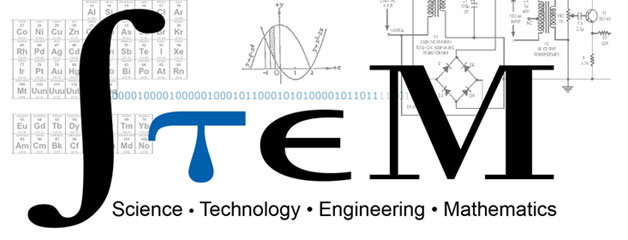 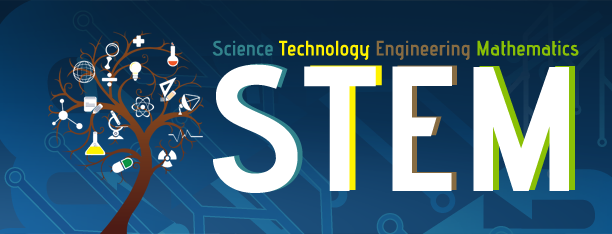 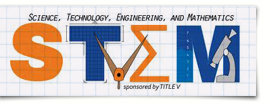 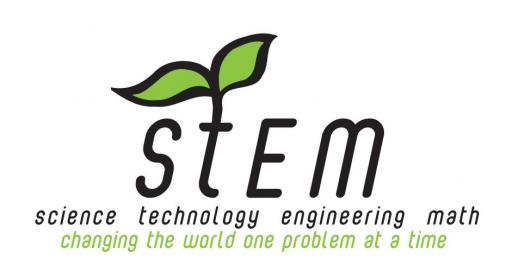 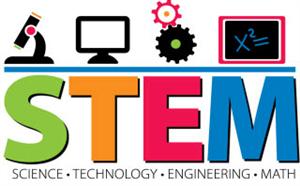 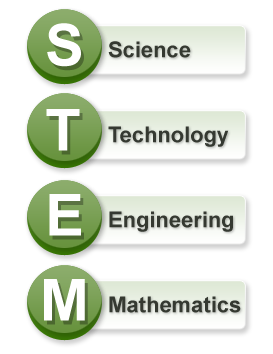 NRC Framework: The Content of Science (“Disciplinary Core Ideas”) is Organized into Three Areas (and also Science, Technology, and Engineering)
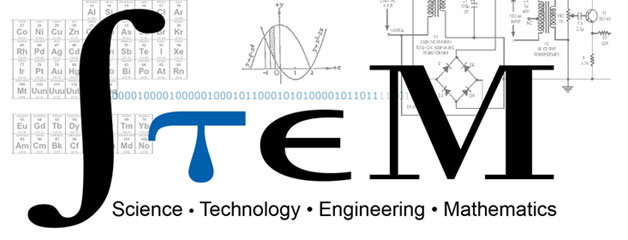 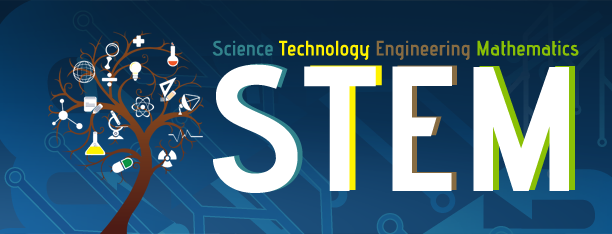 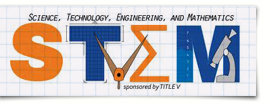 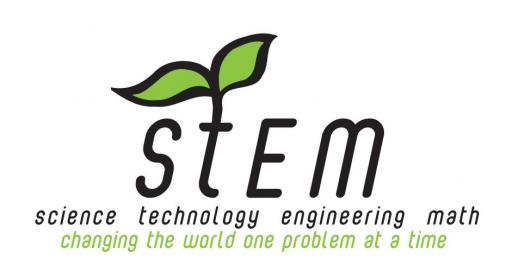 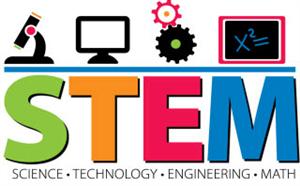 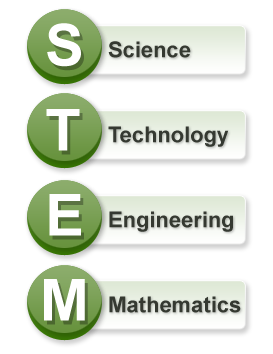 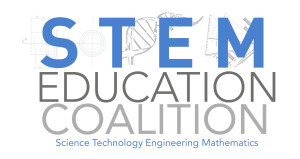 NRC Framework: The Content of Science (“Disciplinary Core Ideas”) is Organized into Three Areas (and also Science, Technology, and Engineering)
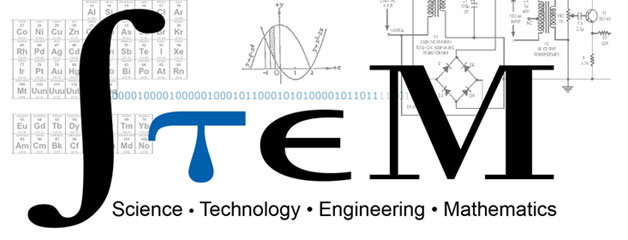 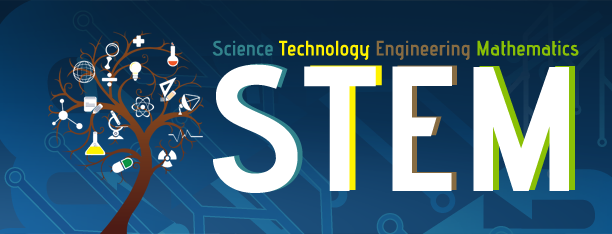 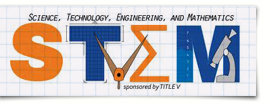 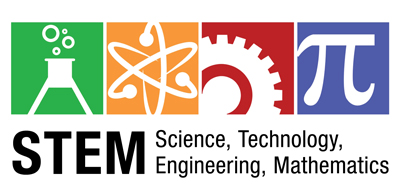 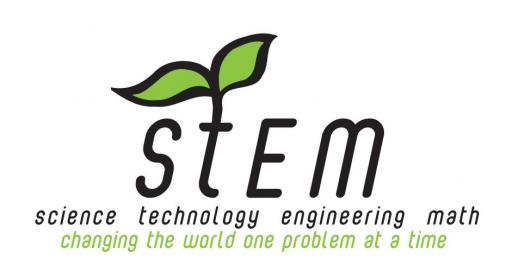 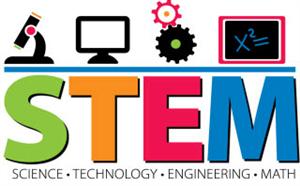 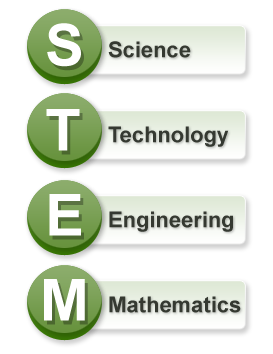 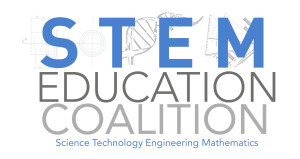 NRC Framework: The Content of Science (“Disciplinary Core Ideas”) is Organized into Three Areas (and also Science, Technology, and Engineering)
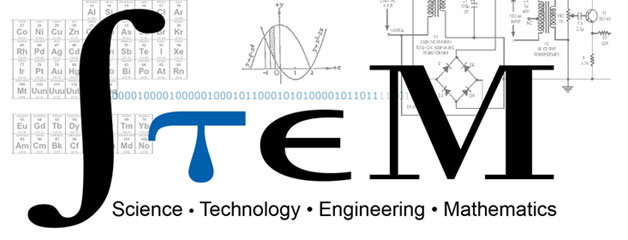 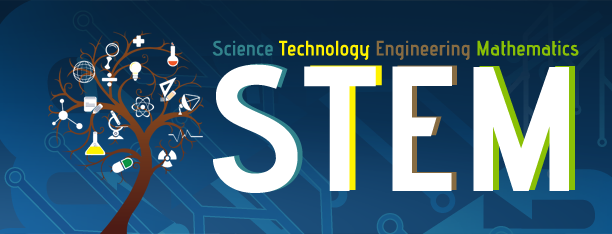 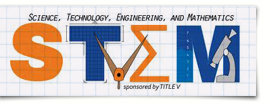 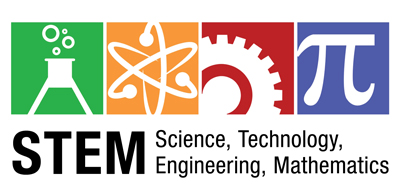 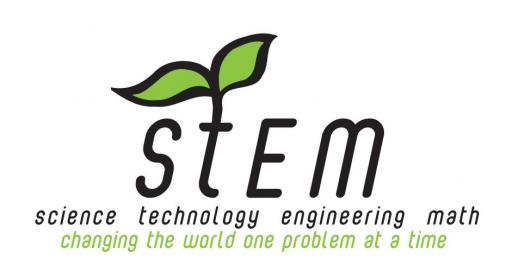 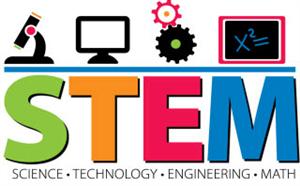 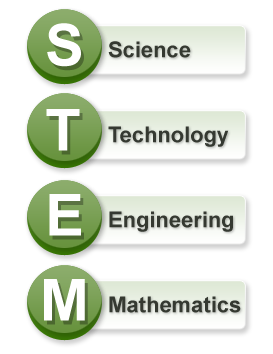 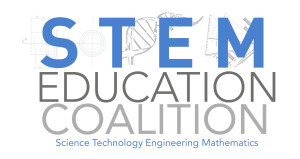 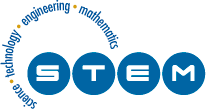 NRC Framework: The Content of Science (“Disciplinary Core Ideas”) is Organized into Three Areas (and also Science, Technology, and Engineering)
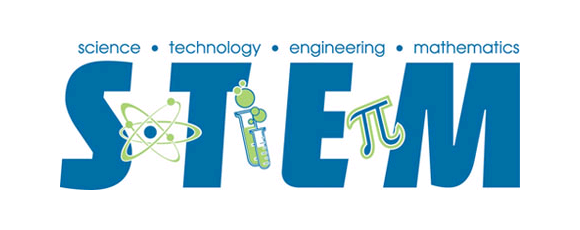 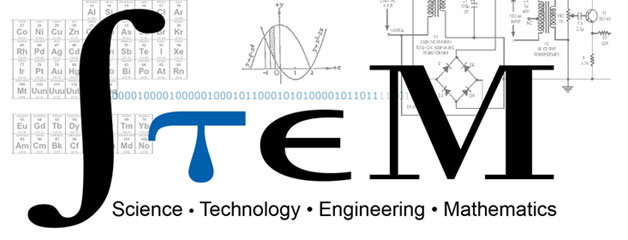 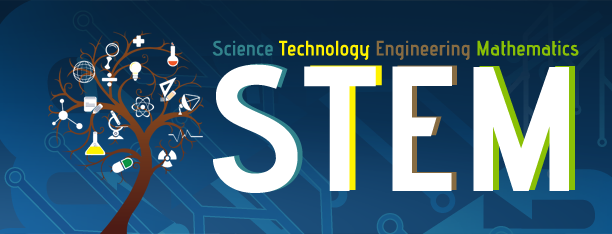 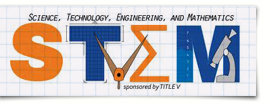 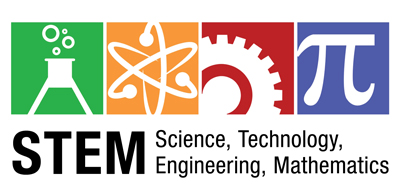 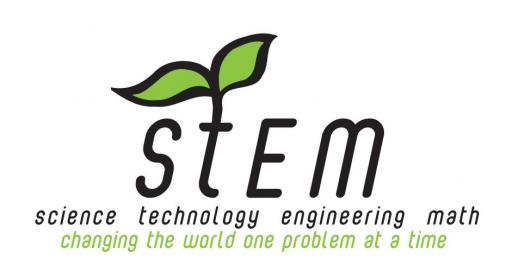 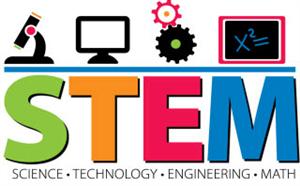 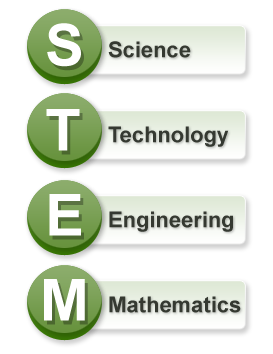 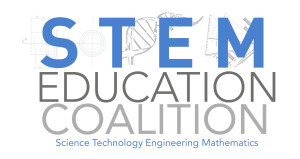 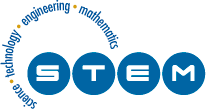 NRC Framework: The Content of Science (“Disciplinary Core Ideas”) is Organized into Three Areas (and also Science, Technology, and Engineering)
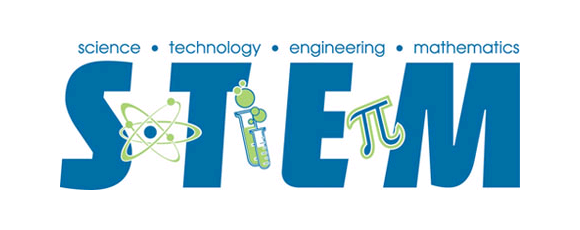 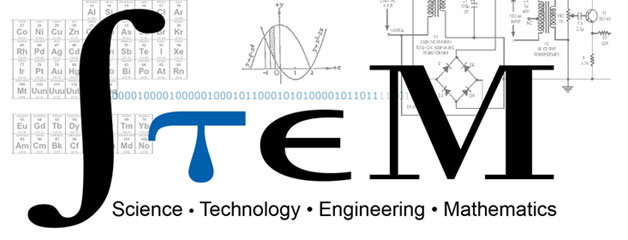 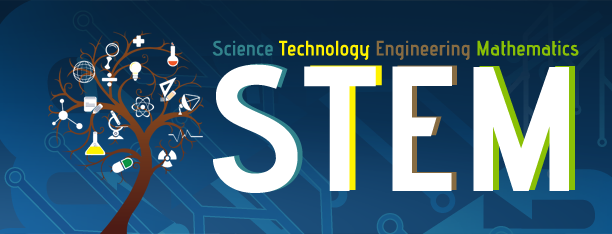 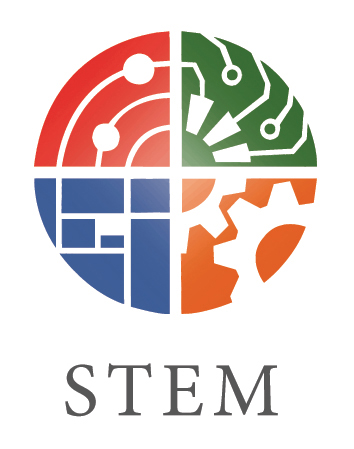 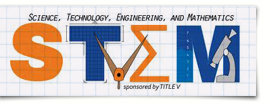 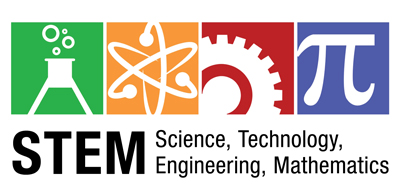 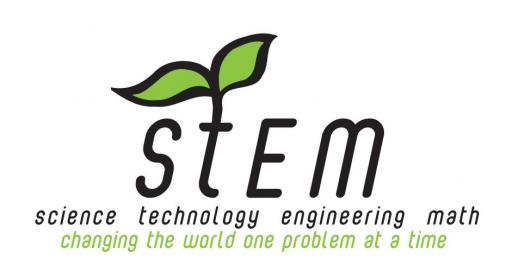 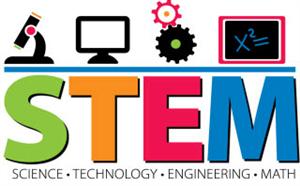 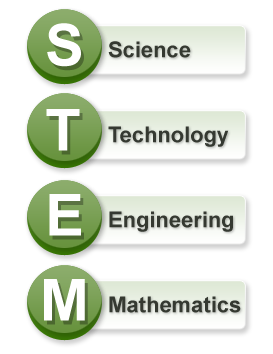 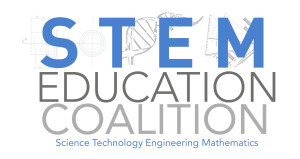 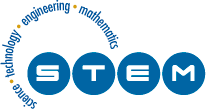 NRC Framework: The Content of Science (“Disciplinary Core Ideas”) is Organized into Three Areas (and also Science, Technology, and Engineering)
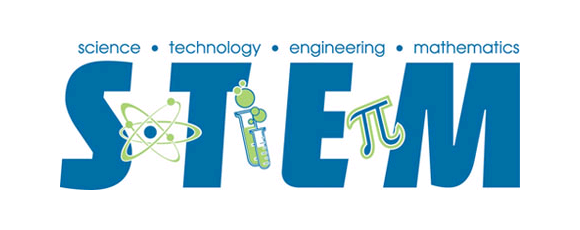 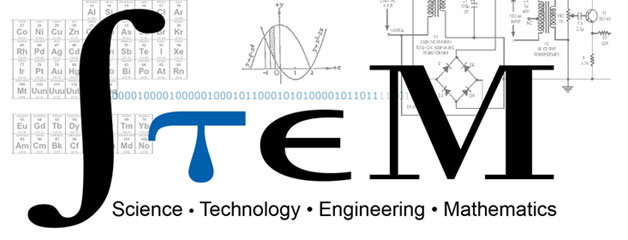 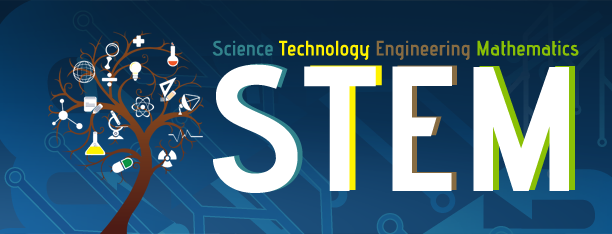 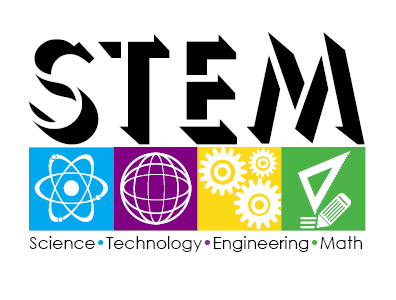 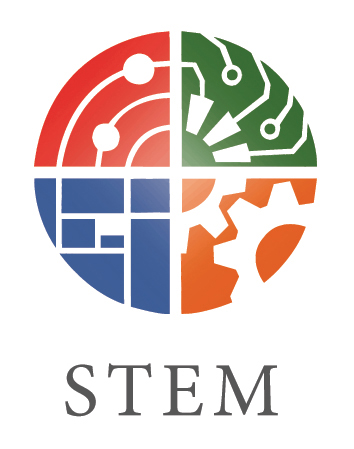 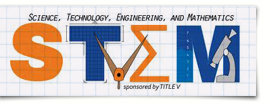 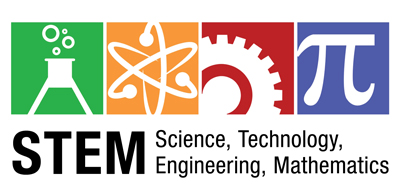 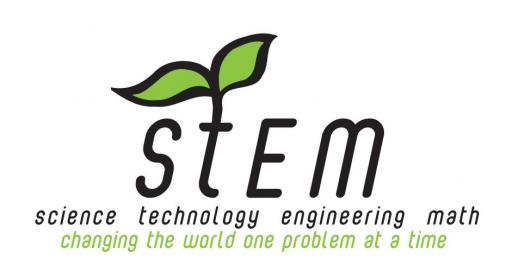 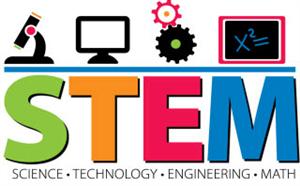 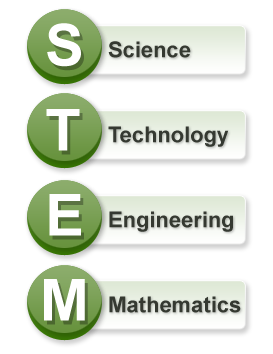 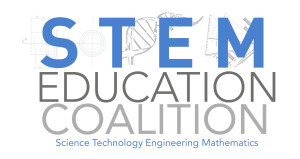 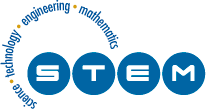 NRC Framework: The Content of Science (“Disciplinary Core Ideas”) is Organized into Three Areas (and also Science, Technology, and Engineering)
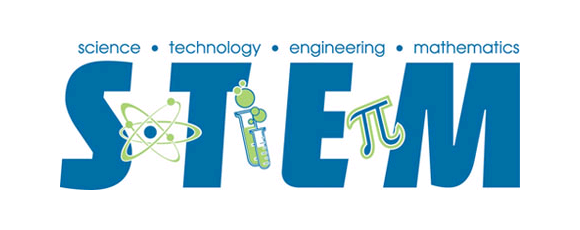 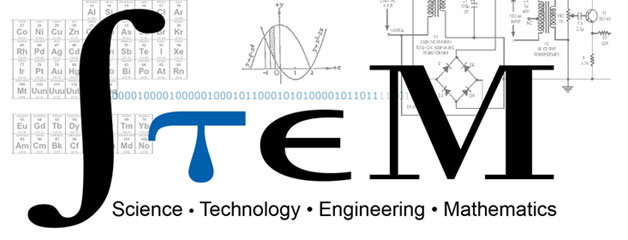 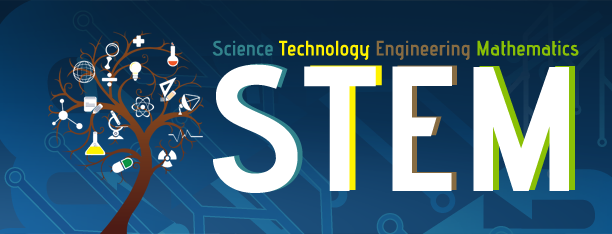 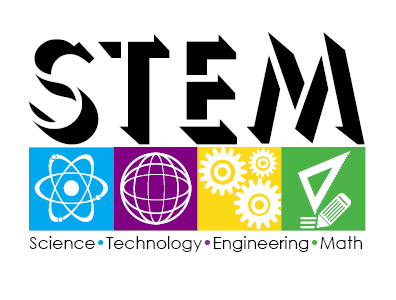 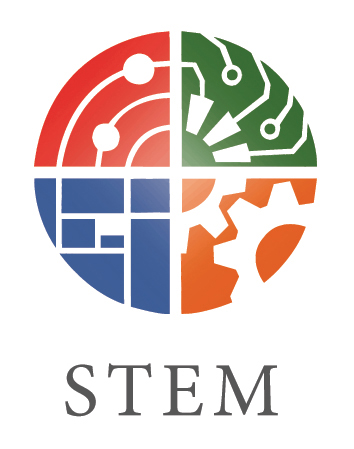 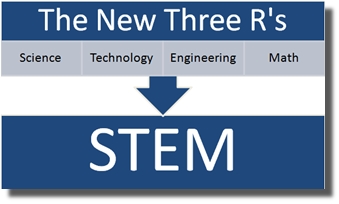 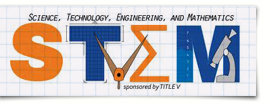 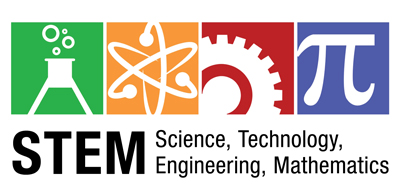 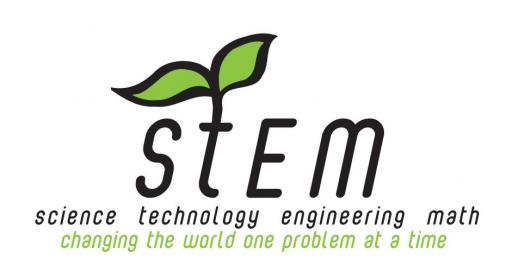 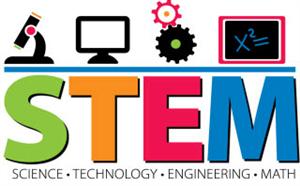 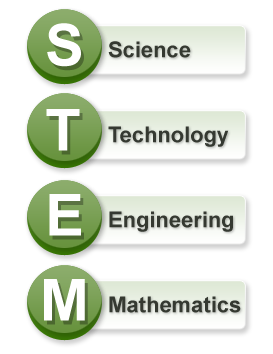 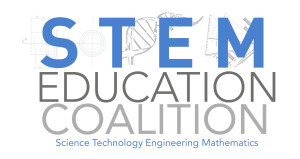 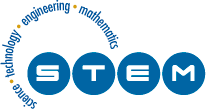 NRC Framework: The Content of Science (“Disciplinary Core Ideas”) is Organized into Three Areas (and also Science, Technology, and Engineering)
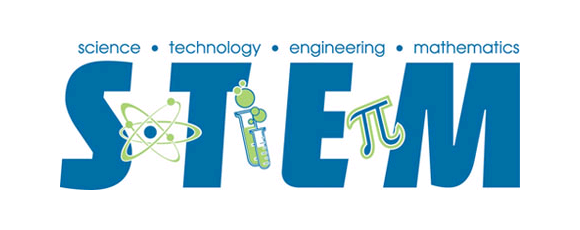 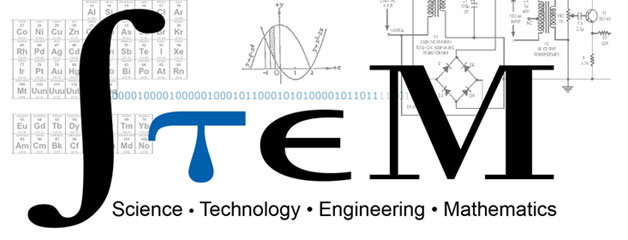 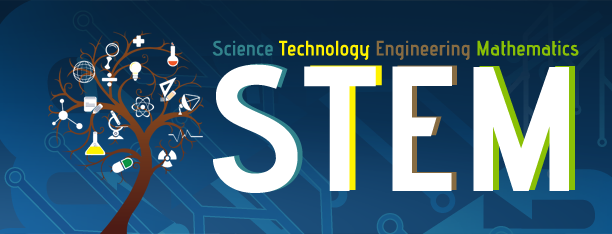 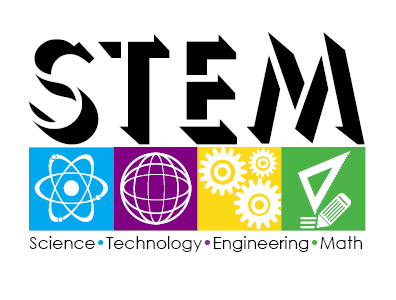 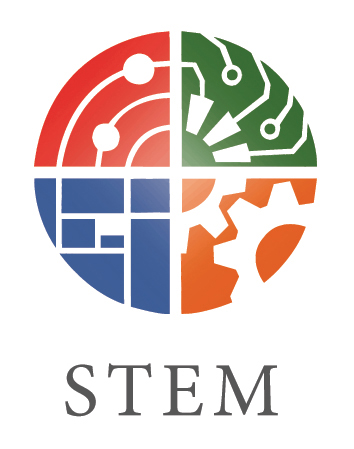 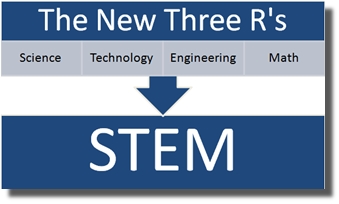 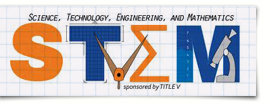 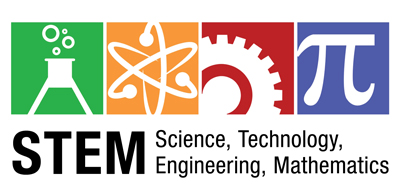 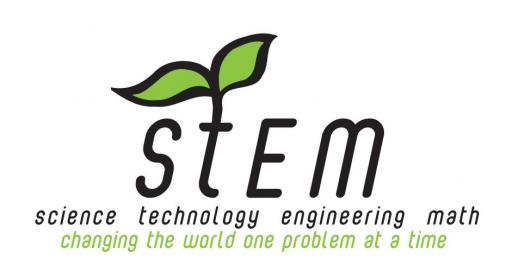 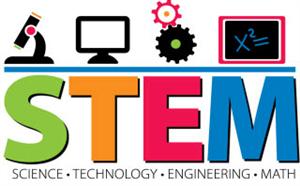 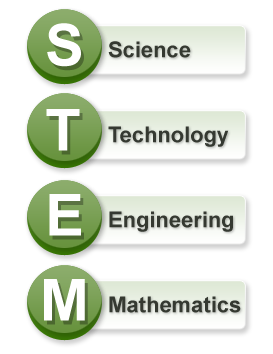 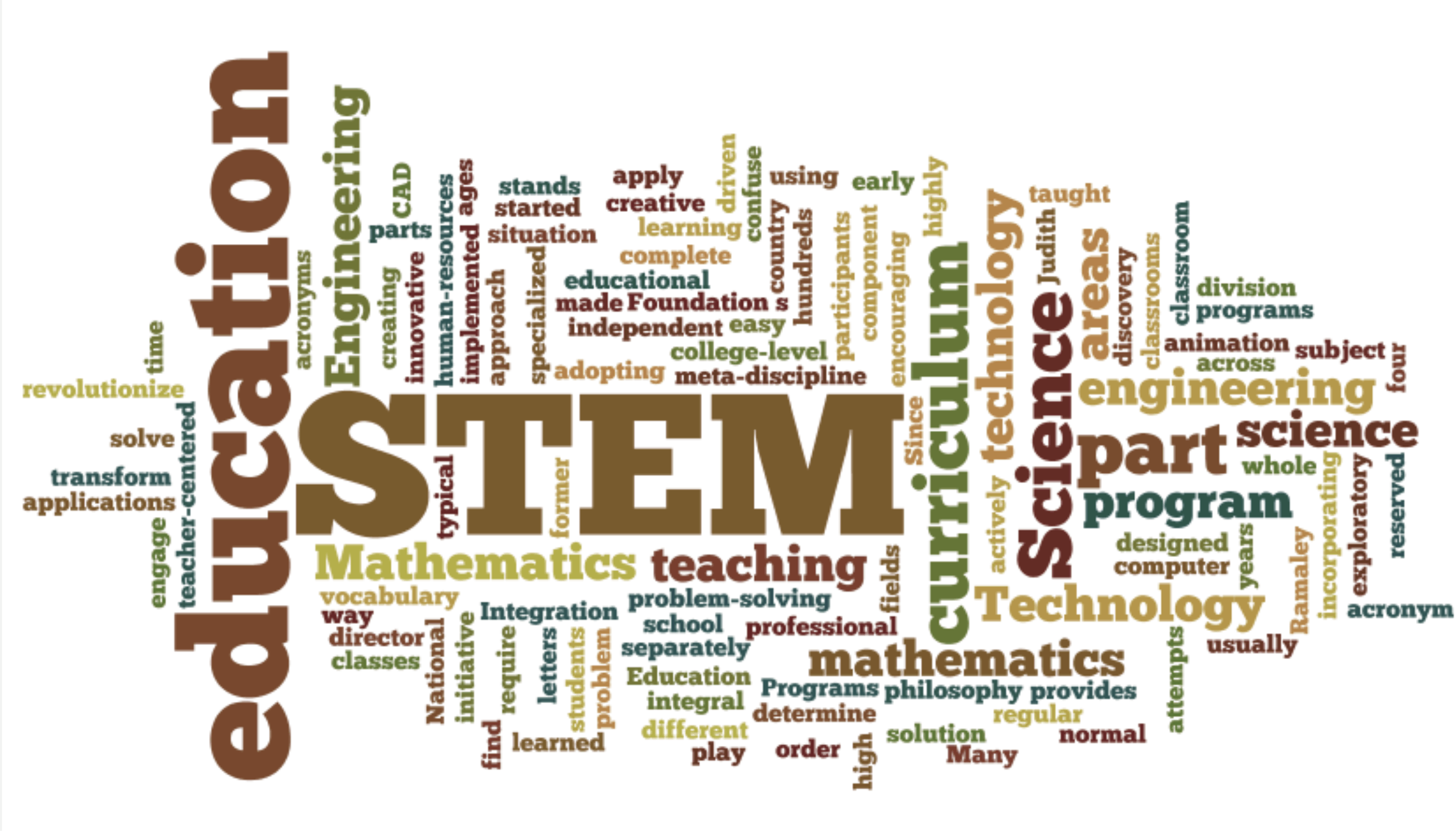 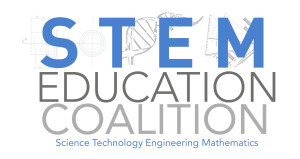 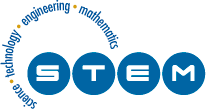 Engineering
Engineering Concepts are fully integrated throughout the NGSS

They appear in all 3 Foundation Boxes (Practices, Disciplinary Core Ideas, Crosscutting Concepts)

Engineering and Technology concepts are important components of ESS-3 (Earth and Human Activity)
How do you teach Earth and Space Science in alignment with the NGSS?
Start with the Performance Expectations. 
15 at Middle School; 19 at High School
How do you teach Earth and Space Science in alignment with the NGSS?
Start with the Performance Expectations. 
15 at Middle School; 19 at High School

3 Big Ideas:
	Earth’s Place in the Universe
	Earth’s Systems
	Earth and Human Activity
How do you teach Earth and Space Science in alignment with the NGSS?
Start with the Performance Expectations. 
15 at Middle School; 19 at High School
Determine how you will be organizing them
Use the Appendix K Course Maps as a guide
The NGSS are NOT a Curriculum
The NRC Framework is the Skeleton
The NGSS are the fleshed-out organs
Curricula will be the clothes.
The NGSS are NOT a Curriculum
The NRC Framework is the Skeleton
The NGSS are the fleshed-out organs
Curricula will be the clothes.


You can dress up the NGSS
any way that you want!
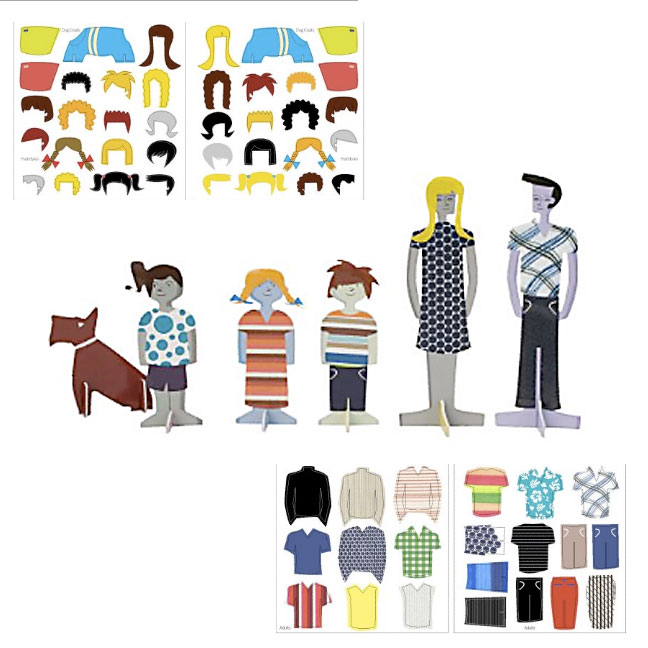 How would you construct a 6-12 curriculum around the NGSS, given the amount and complexity of Earth and Space Science?
Course Map #1: Conceptual Understanding Model
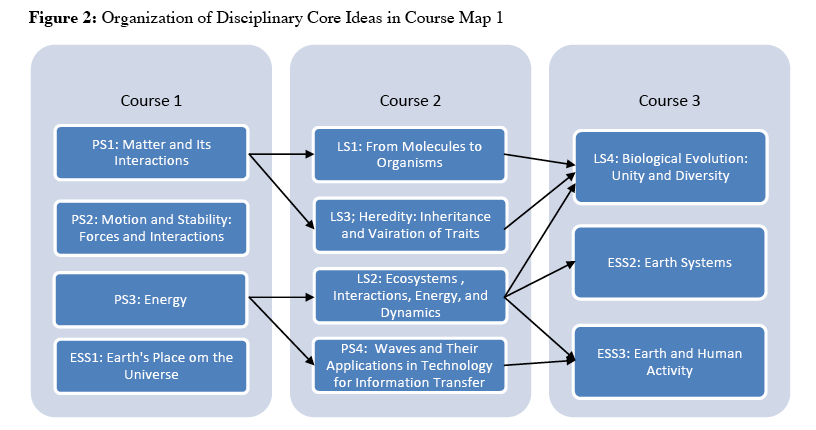 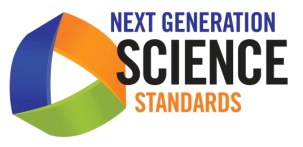 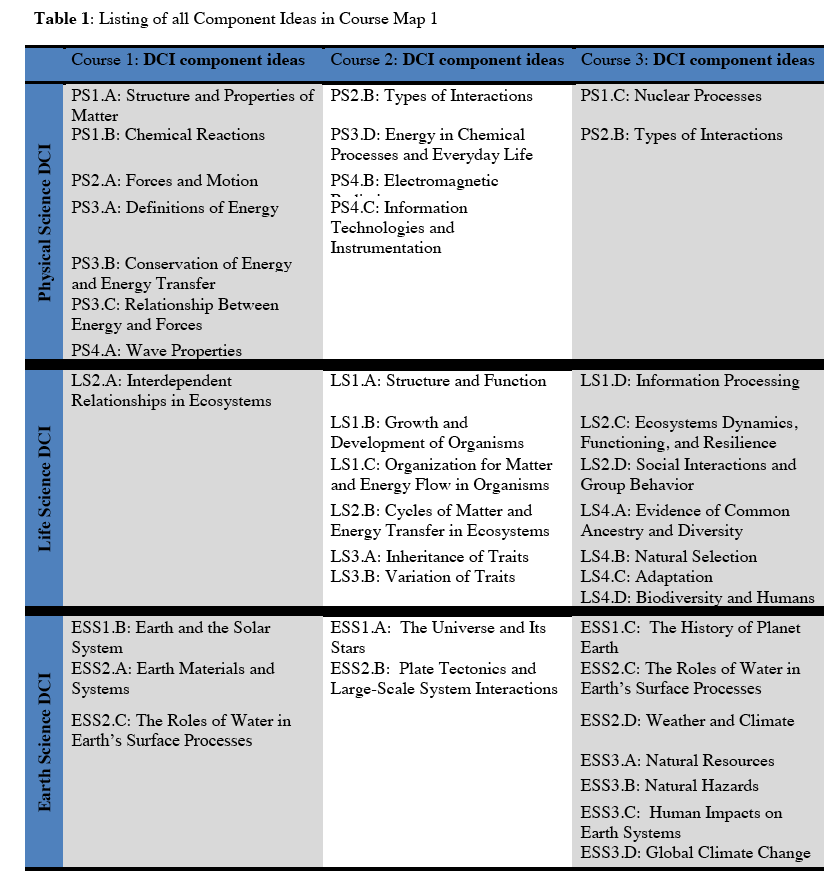 Course Map #1: Conceptual Understanding Model:

Courses constructed based on the most efficient and logical progression of concepts
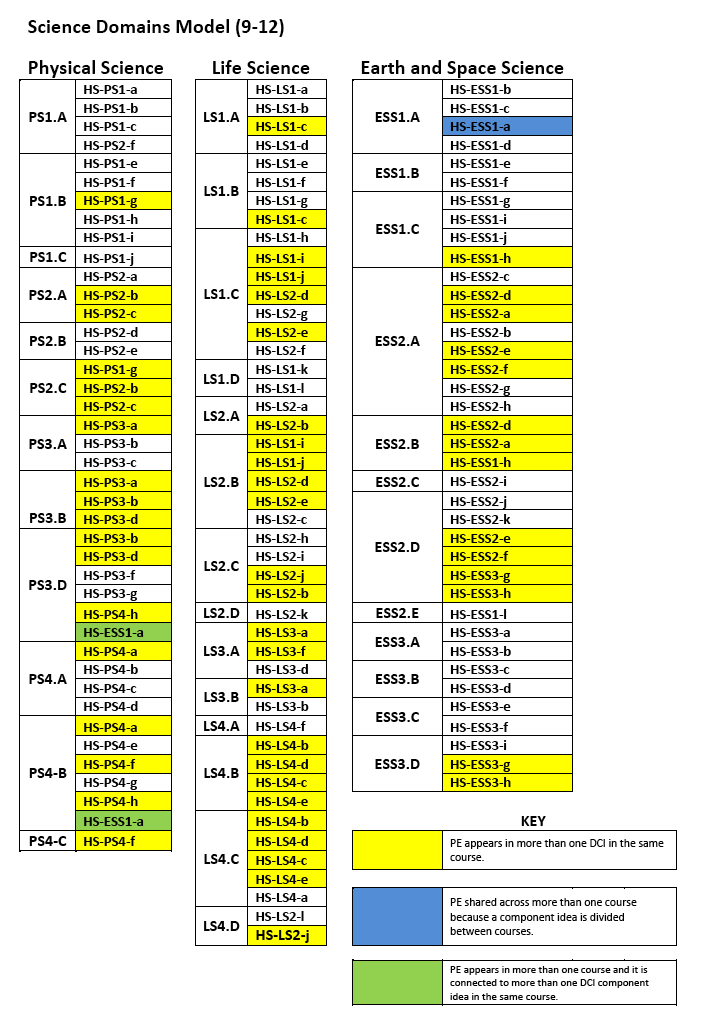 Course Map #2: Science Domains Model: 

The 3 courses are Physical Science, Life Science, and Earth and Space Science 
(for both middle and high school)
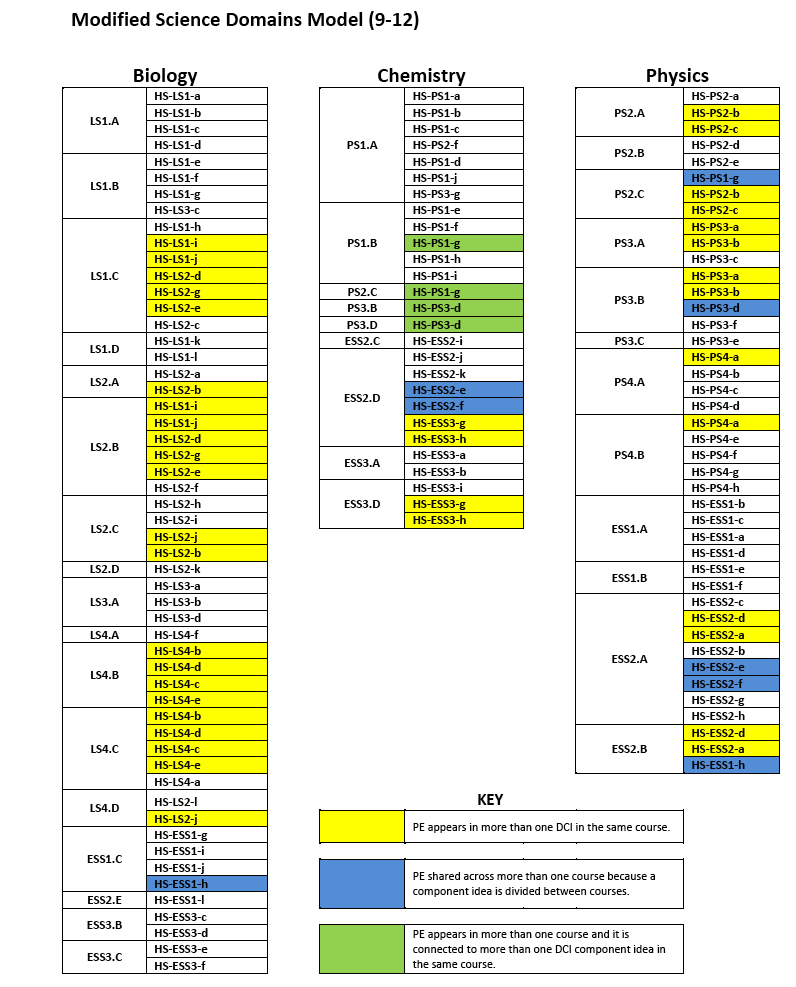 Course Map #3: Modified Science Domains Model (for high school): 

Incorporate the Earth and Space Science into existing biology, chemistry, and physics courses.

 Least efficient in terms of instruction time; concepts taught out of order (without adequate prerequisites)
Number of Years of High School Science Required by Different States
Number of Years of High School Science Required:

 			1987	1996	2006	2011

Local Decision	  6	  7	  8	  5
1 – 2 Years		40	33	20	15
3 Years		  3	  8	21	30
4 Years		  0	  2	  1	  2



1987 – leaves off Vermont and Arkansas, which both required 5 total math or science years
1996 – still leaves off Vermont for the same reason; includes DC
2006, 2011 – all 50 states and DC
[Speaker Notes: 1987 – leaves off Vermont and Arkansas, which both required 5 total math or science years
1996 – still leaves off Vermont for the same reason; includes DC
2006 – all 50 states]
How do you teach Earth and Space Science in alignment with the NGSS?
Start with the Performance Expectations. 
15 at Middle School; 19 at High School
Determine how you will be organizing them
Use the Appendix K Course Maps as a guide
Bundle Performance Expectations where possible
Example of Bundling PEs: (High School) - Fossils and Evolution
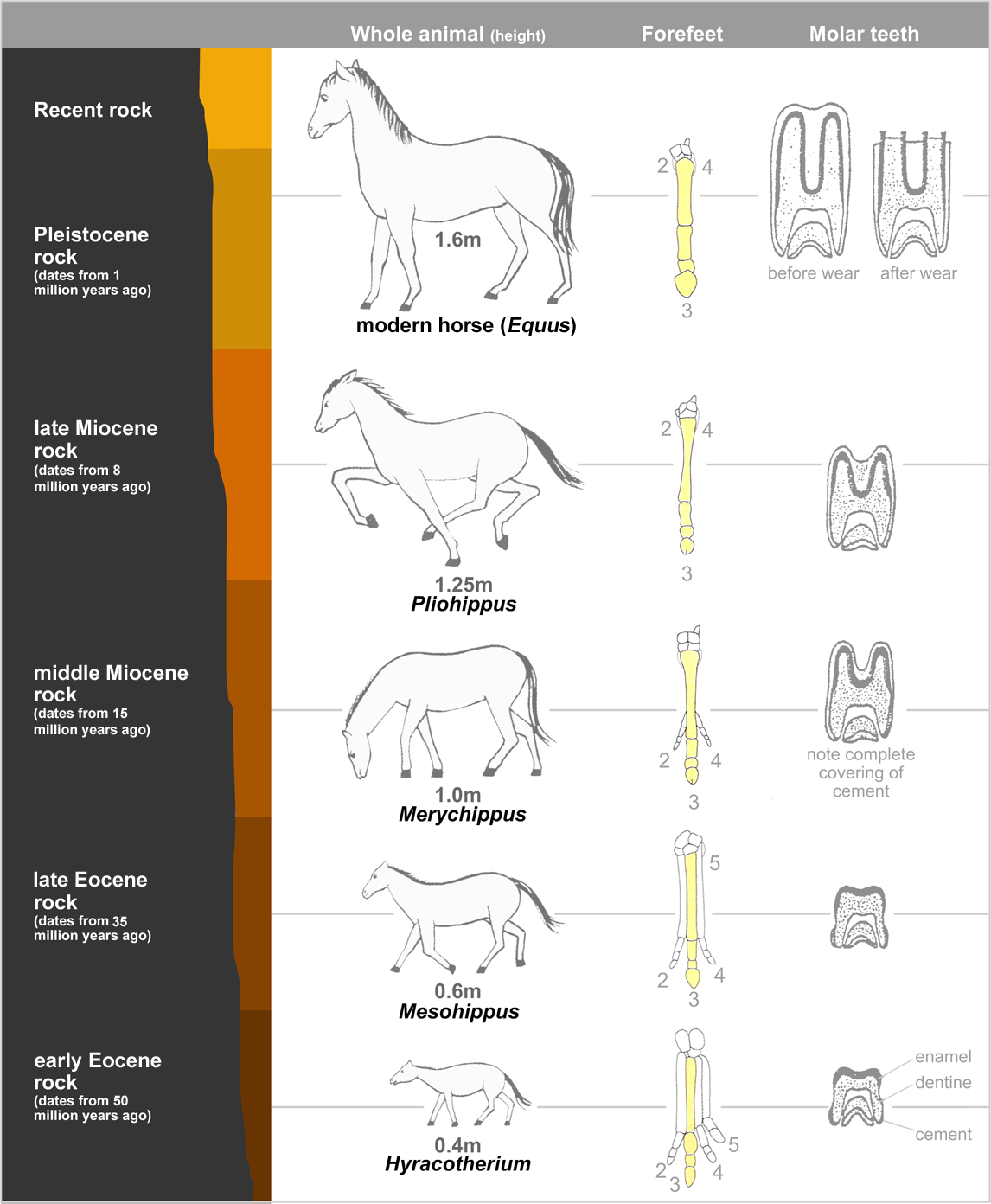 Example of Bundling PEs: (High School) - Fossils and Evolution

Life Science:
HS-LS4-1: Communicate scientific information that common ancestry and biological evolution are supported by multiple lines of empirical evidence. 
HS-LS4-5: Evaluate the evidence supporting claims that changes in environmental conditions may result in:  (1) increases in the number of individuals of some species, (2) the emergence of new species over time, and (3) the extinction of other species.
Example of Bundling PEs: (High School) - Fossils and Evolution
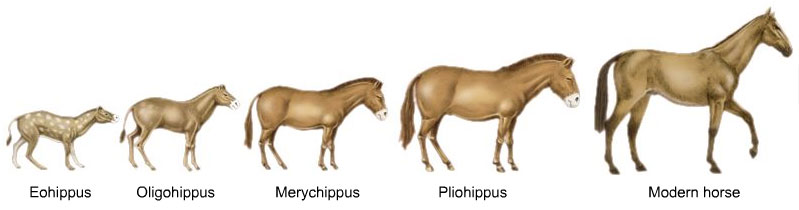 Example of Bundling PEs: (High School) - Fossils and Evolution

Earth Science:
MS-ESS1-4: Construct a scientific explanation based on evidence from rock strata for how the geologic time scale is used to organize Earth’s 4.6-billion-year-old history.
HS-ESS1-6: Apply scientific reasoning and evidence from ancient Earth materials, meteorites, and other planetary surfaces to construct an account of Earth’s formation and early history.
Example of Bundling PEs: (High School) - Fossils and Evolution
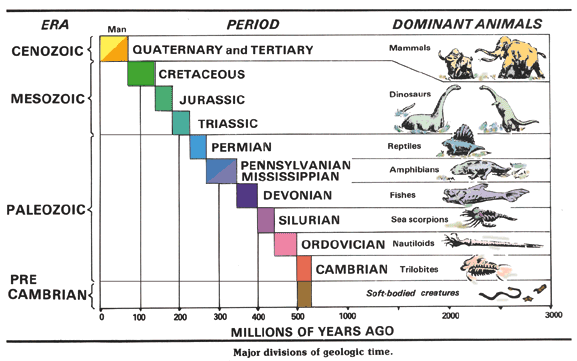 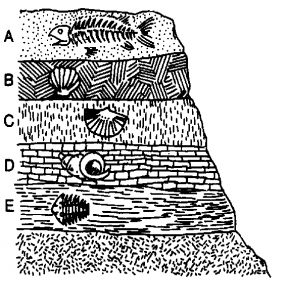 Example of Bundling PEs: (High School) - Fossils and Evolution

Physical Science:
HS-PS1-8: Develop models to illustrate the changes in the composition of the nucleus of the atom and the energy released during the processes of fission, fusion, and radioactive decay.
Example of Bundling PEs: (High School) - Fossils and Evolution
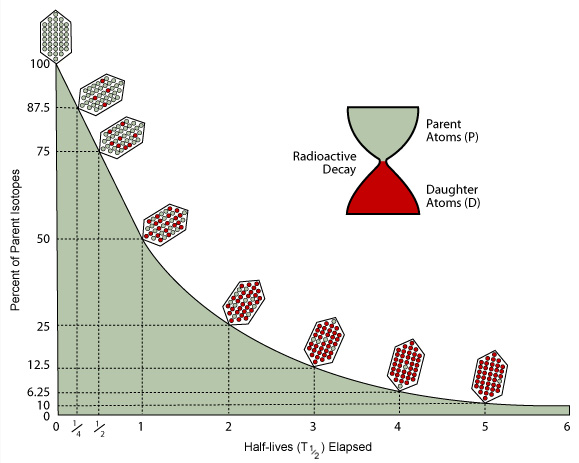 How do you teach Earth and Space Science in alignment with the NGSS?
Start with the Performance Expectations. 
15 at Middle School; 19 at High School
Determine how you will be organizing them
Use the Appendix K Course Maps as a guide
Determine what you will teach to support the PE’s
Use the Clarification Statements and Assessment Boundaries as a guide
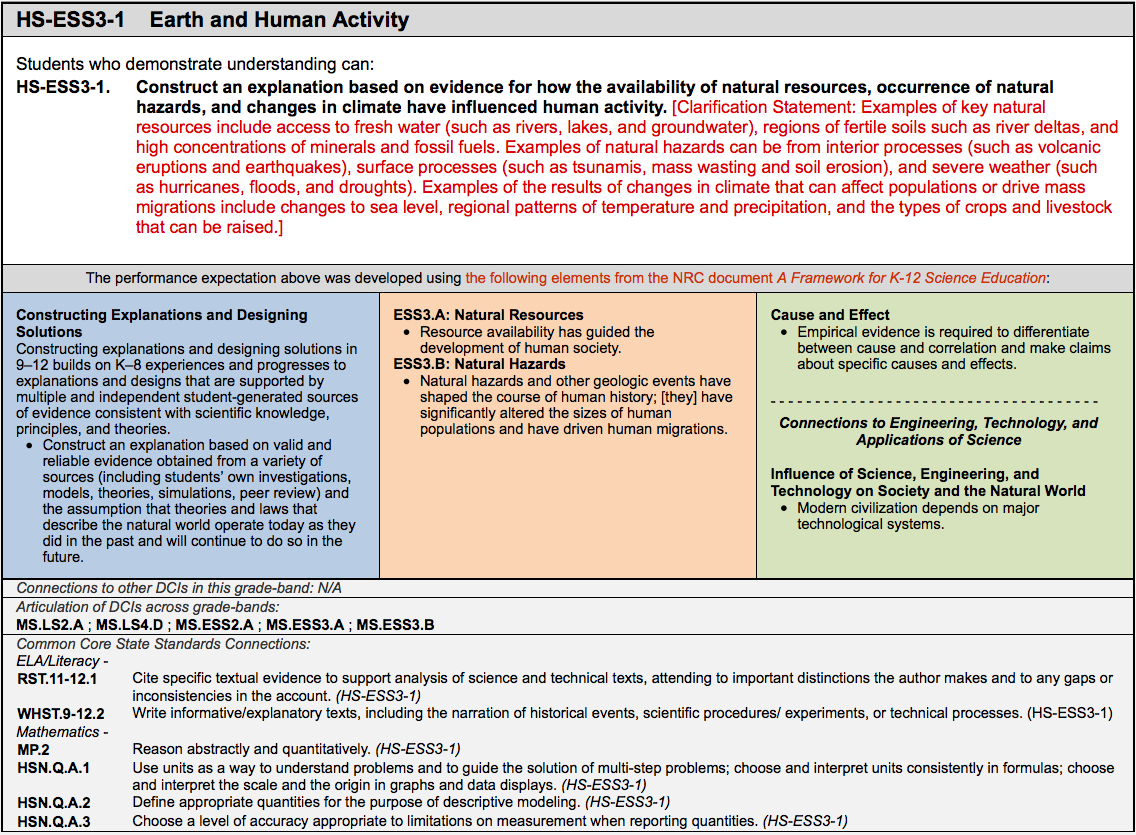 How do you Teach Earth and Space Science with the NGSS?
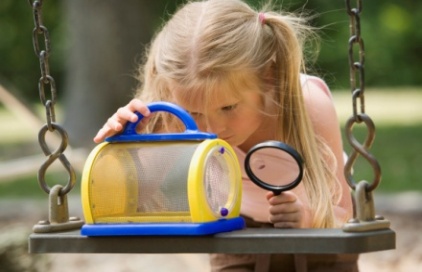 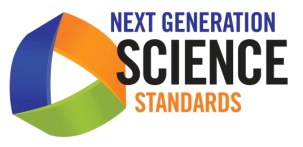 Example of ESS Place-Based Learning: Natural Hazards
HS-ESS3-1: Construct an explanation based on evidence for how the availability of natural resources, occurrence of natural hazards, and changes in climate have influenced human activity.
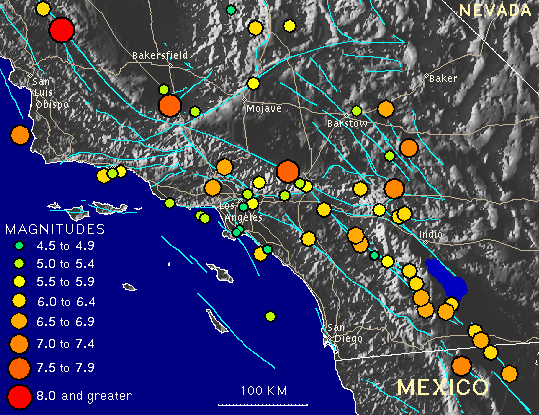 California
Example of ESS Place-Based Learning: Natural Hazards
HS-ESS3-1: Construct an explanation based on evidence for how the availability of natural resources, occurrence of natural hazards, and changes in climate have influenced human activity.
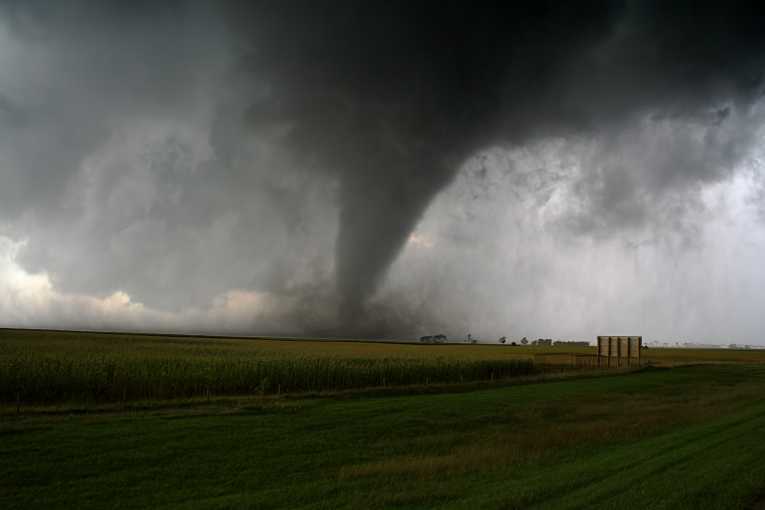 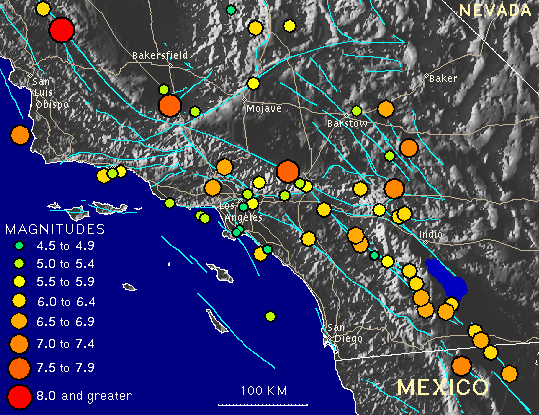 St. Louis
Oklahoma
California
Example of ESS Place-Based Learning: Natural Hazards
HS-ESS3-1: Construct an explanation based on evidence for how the availability of natural resources, occurrence of natural hazards, and changes in climate have influenced human activity.
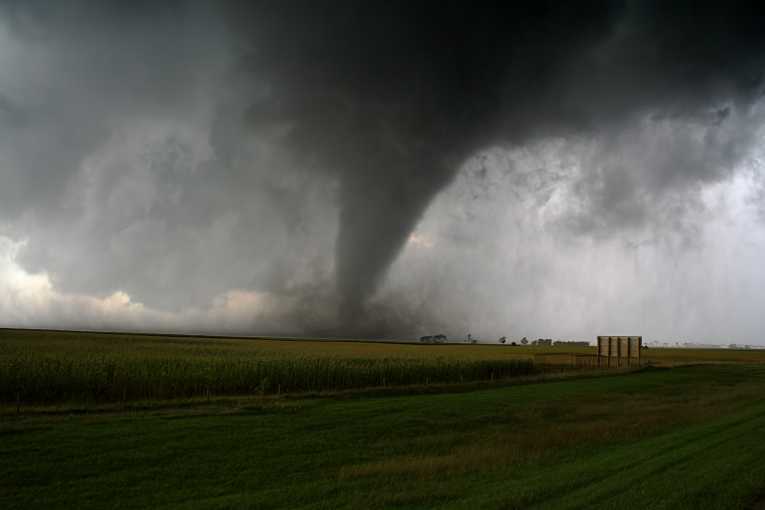 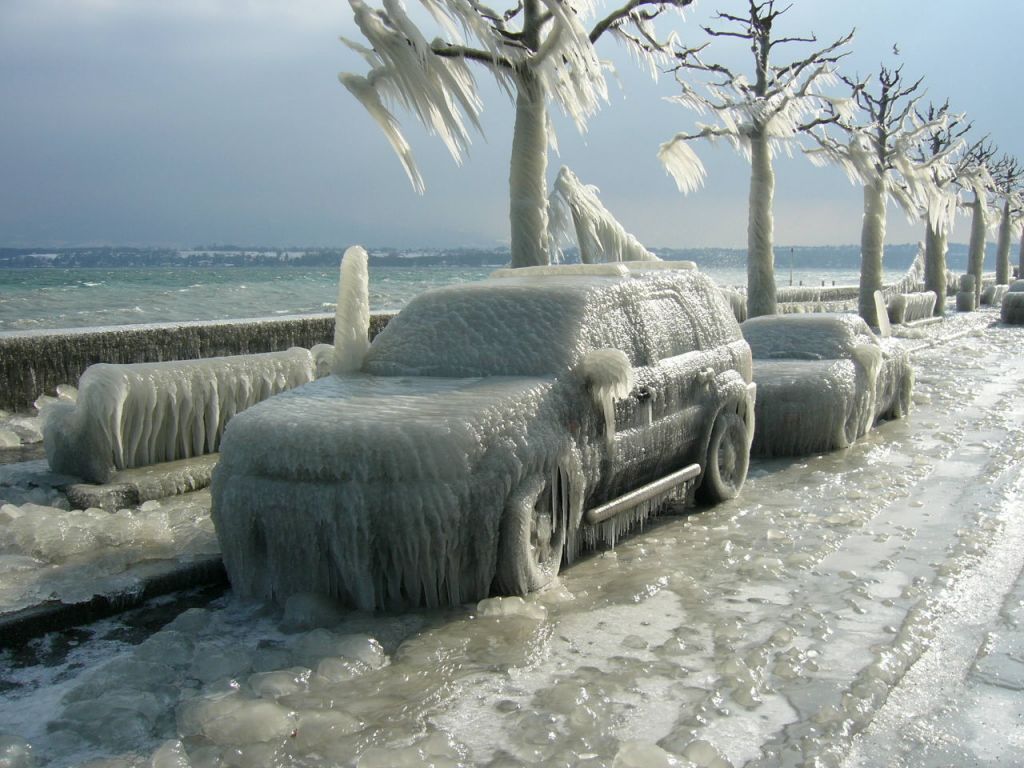 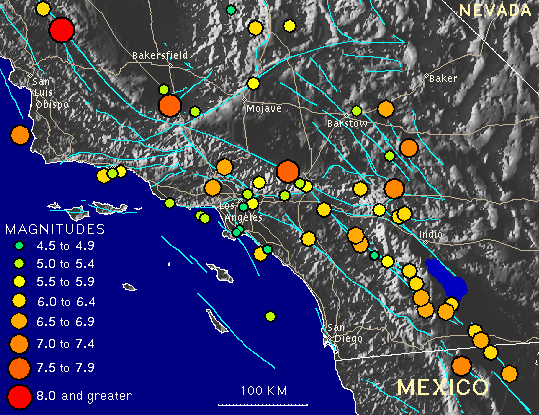 St. Louis
California
Chicago
Example of ESS Place-Based Learning: Natural Hazards
HS-ESS3-1: Construct an explanation based on evidence for how the availability of natural resources, occurrence of natural hazards, and changes in climate have influenced human activity.
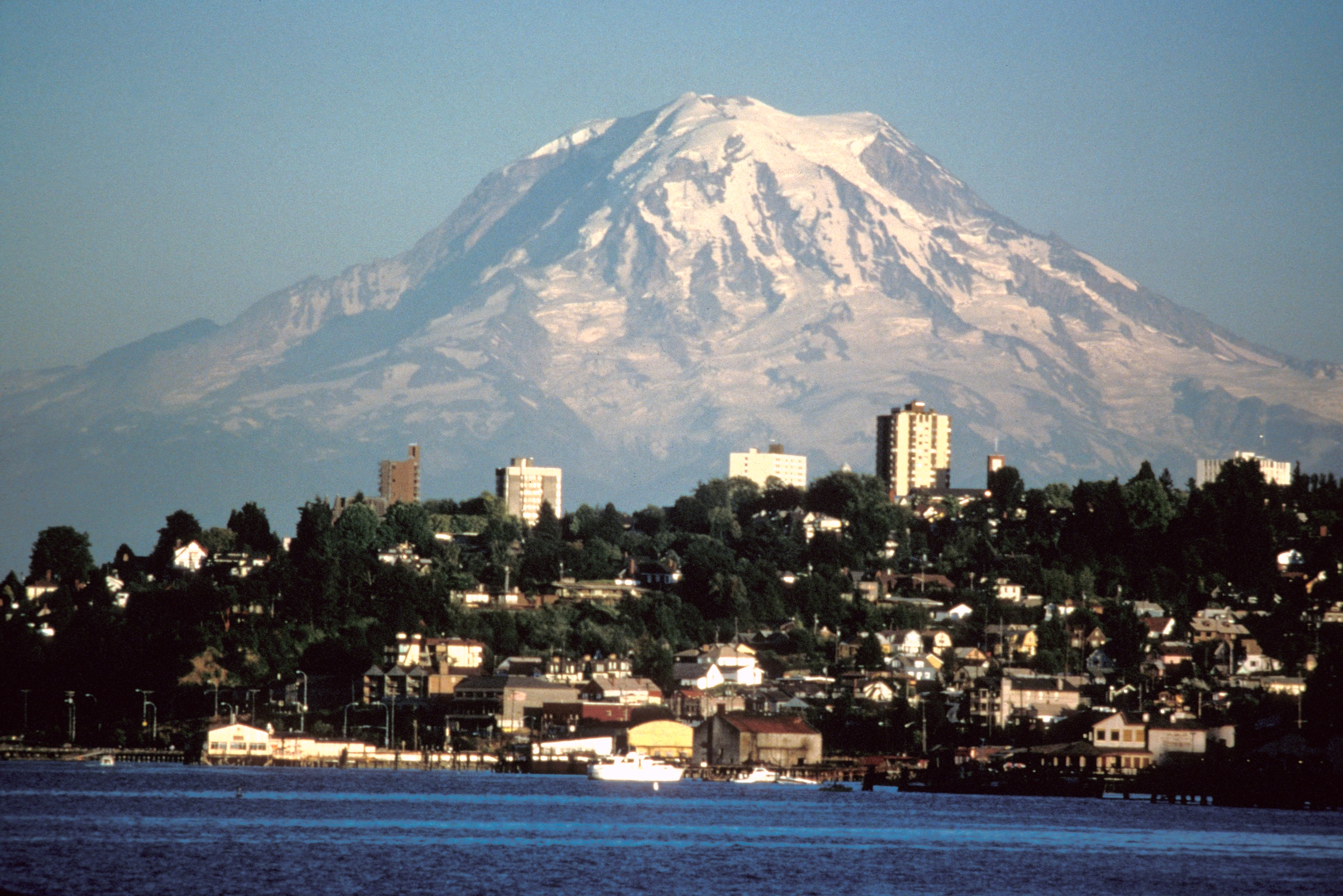 Seattle
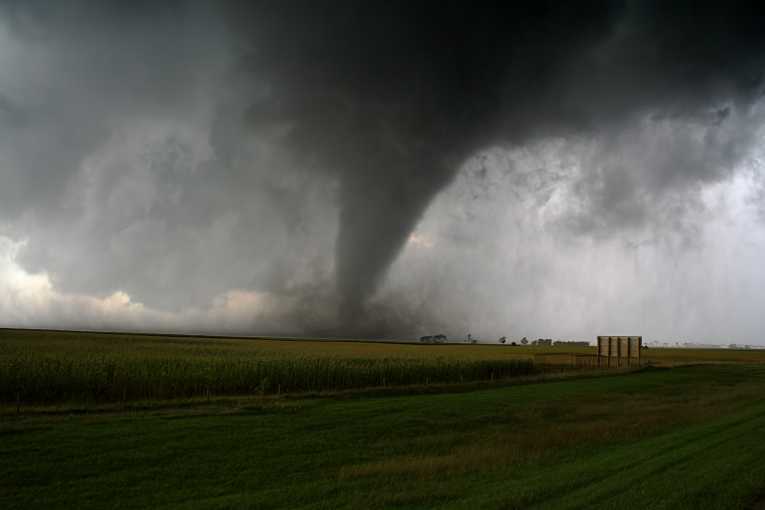 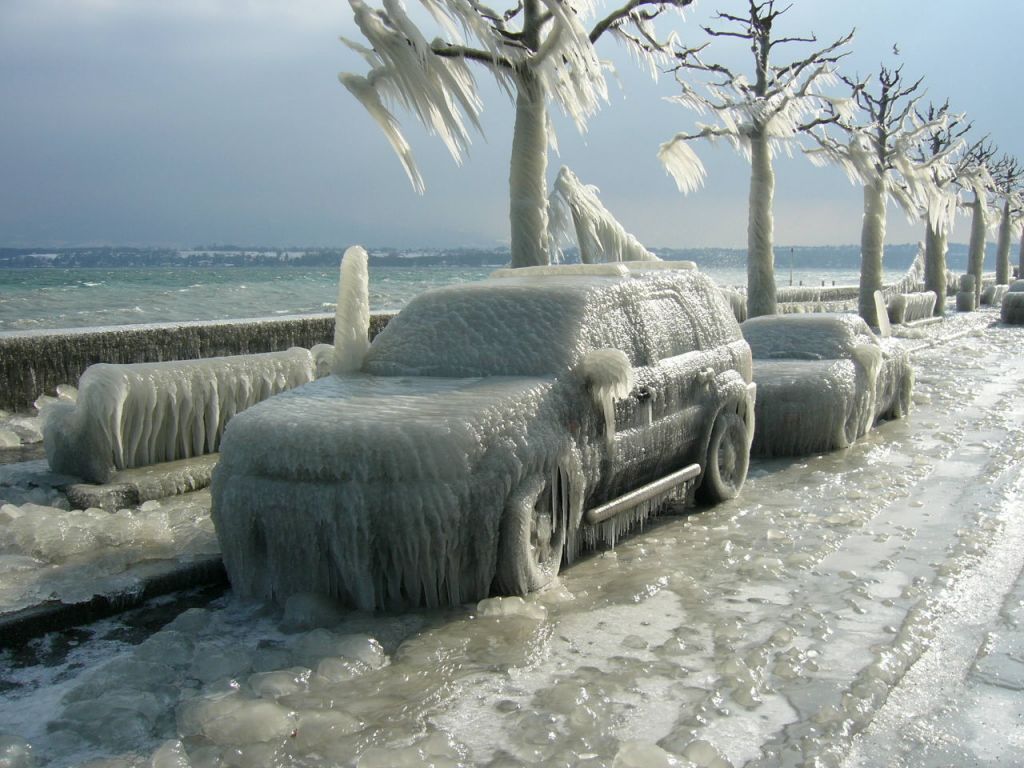 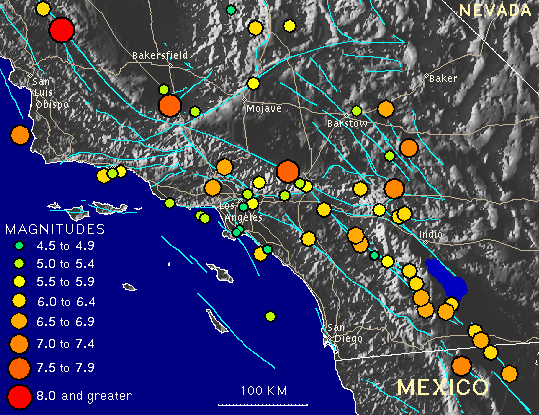 St. Louis
California
Example of ESS Place-Based Learning: Natural Hazards
HS-ESS3-1: Construct an explanation based on evidence for how the availability of natural resources, occurrence of natural hazards, and changes in climate have influenced human activity.
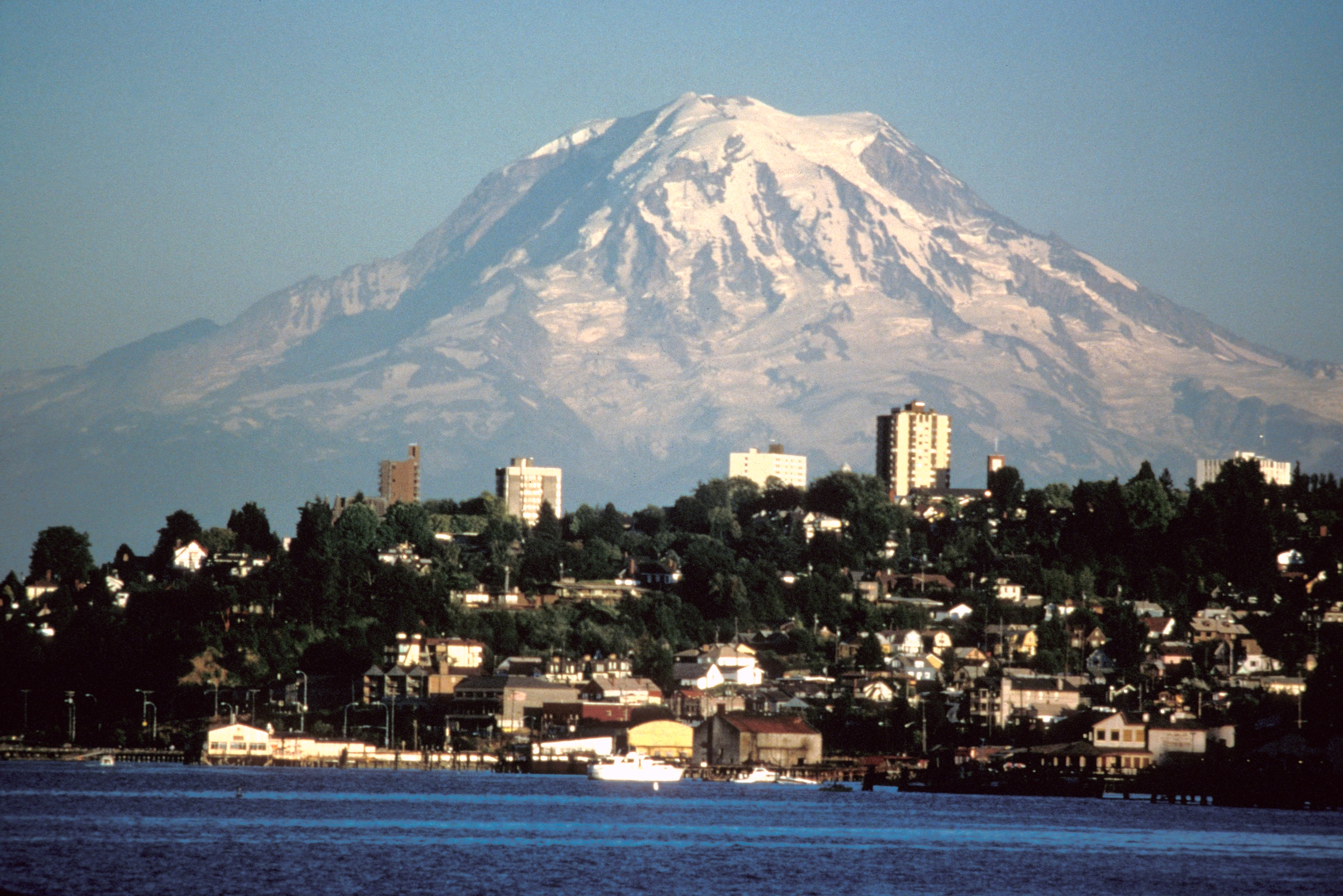 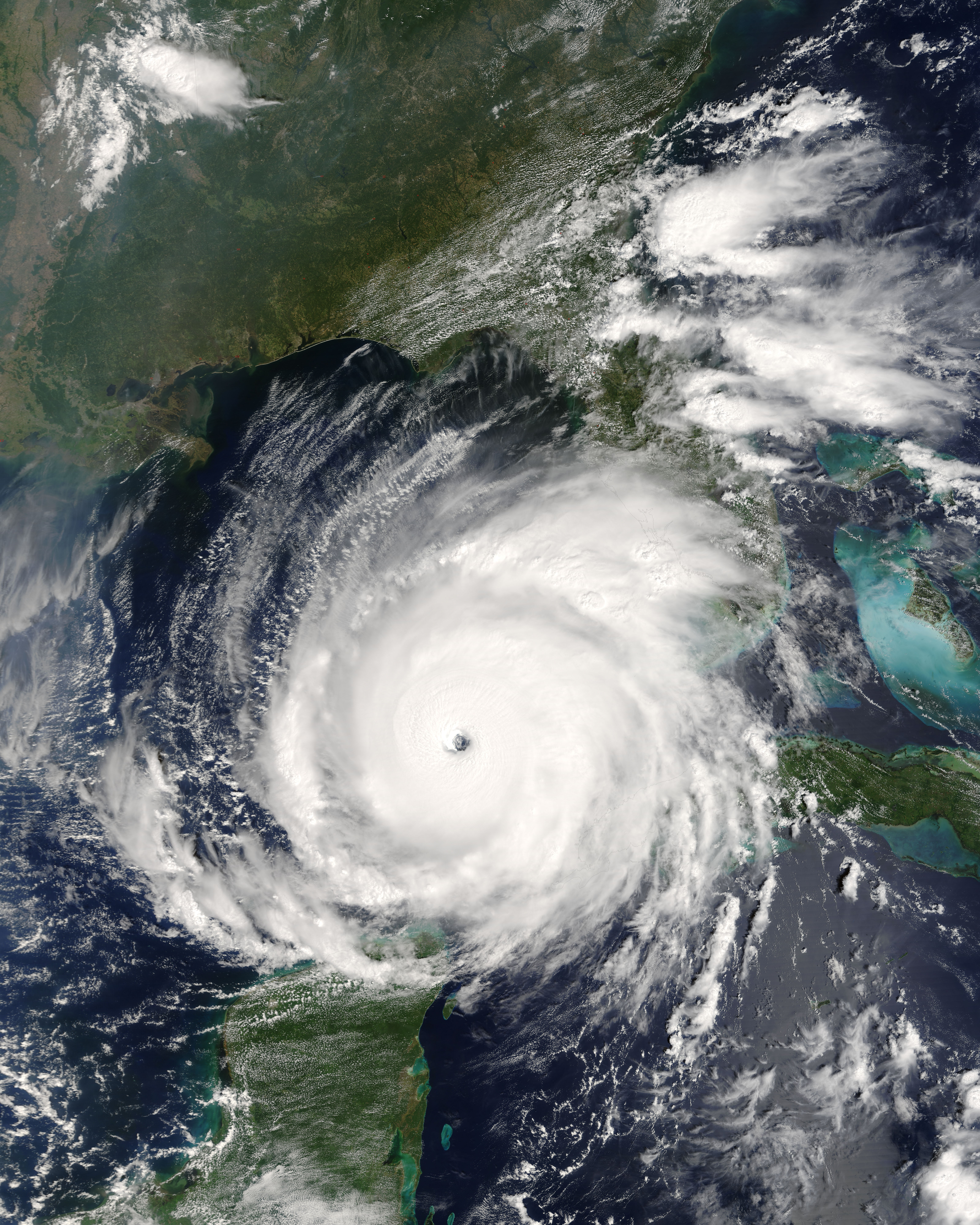 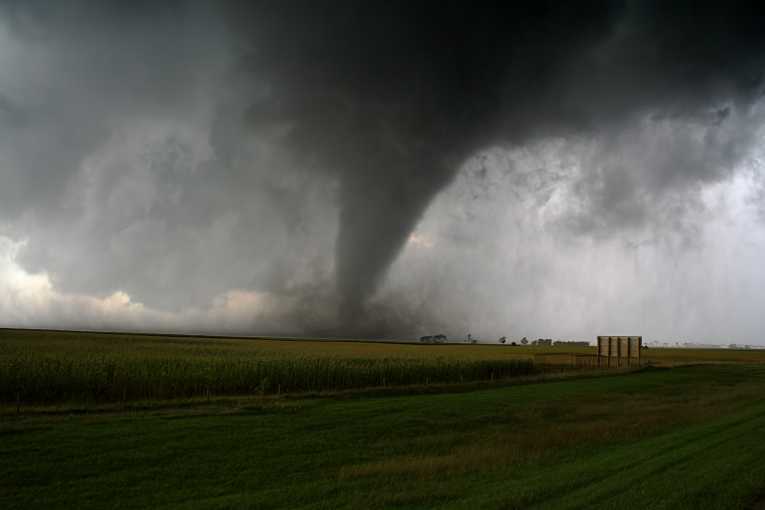 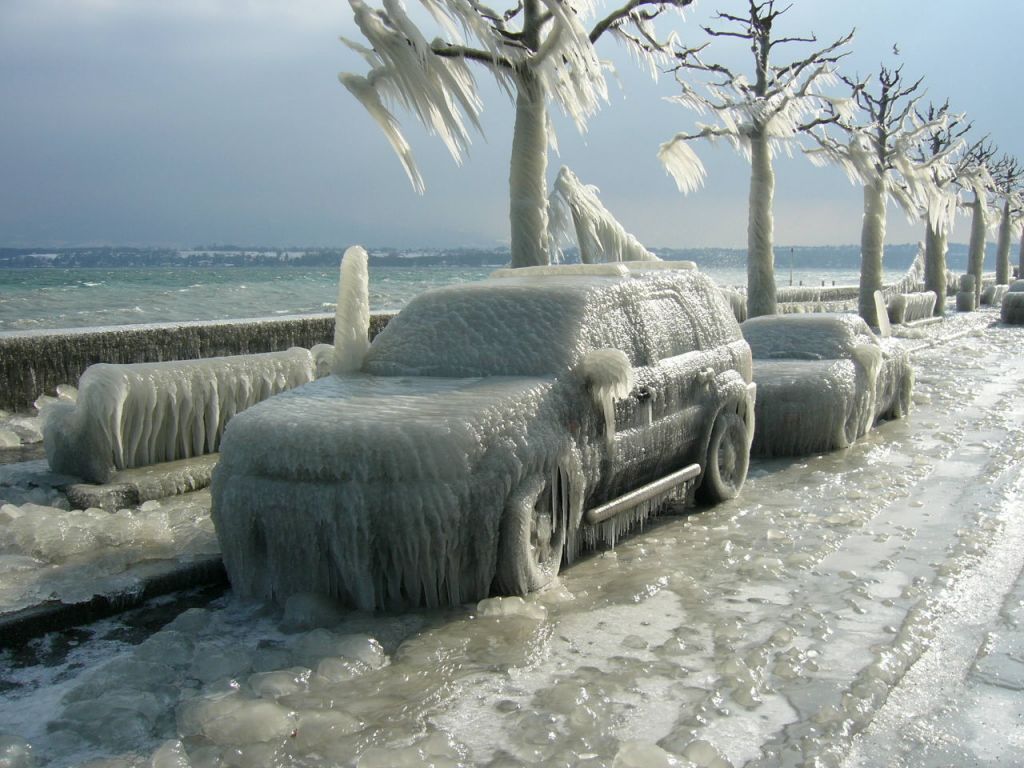 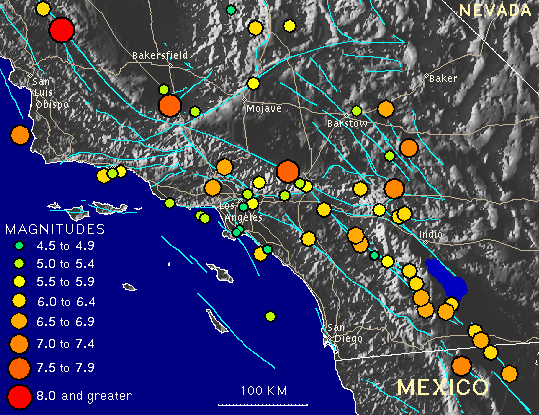 St. Louis
California
Florida
Example of ESS Place-Based Learning: Natural Hazards
HS-ESS3-1: Construct an explanation based on evidence for how the availability of natural resources, occurrence of natural hazards, and changes in climate have influenced human activity.
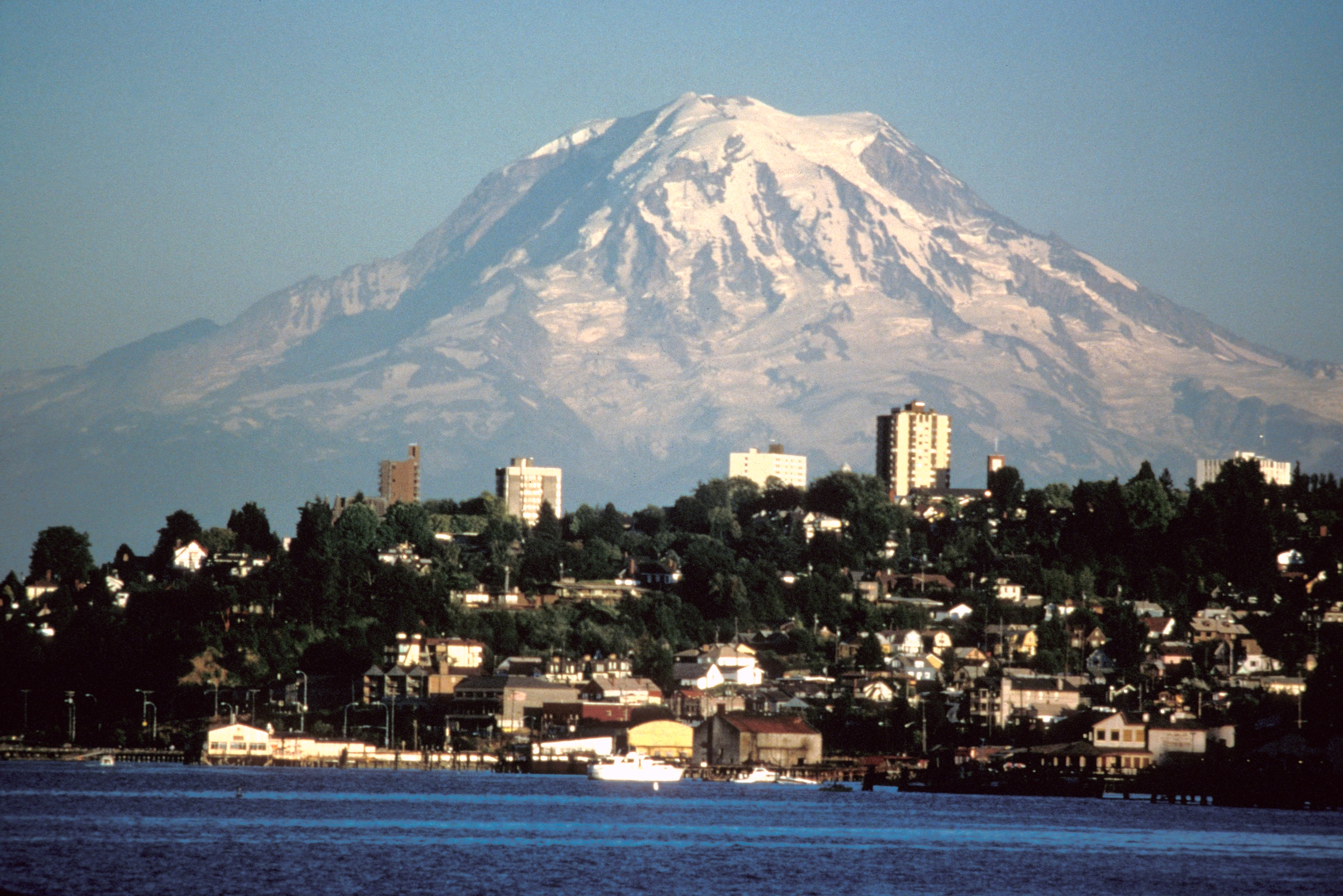 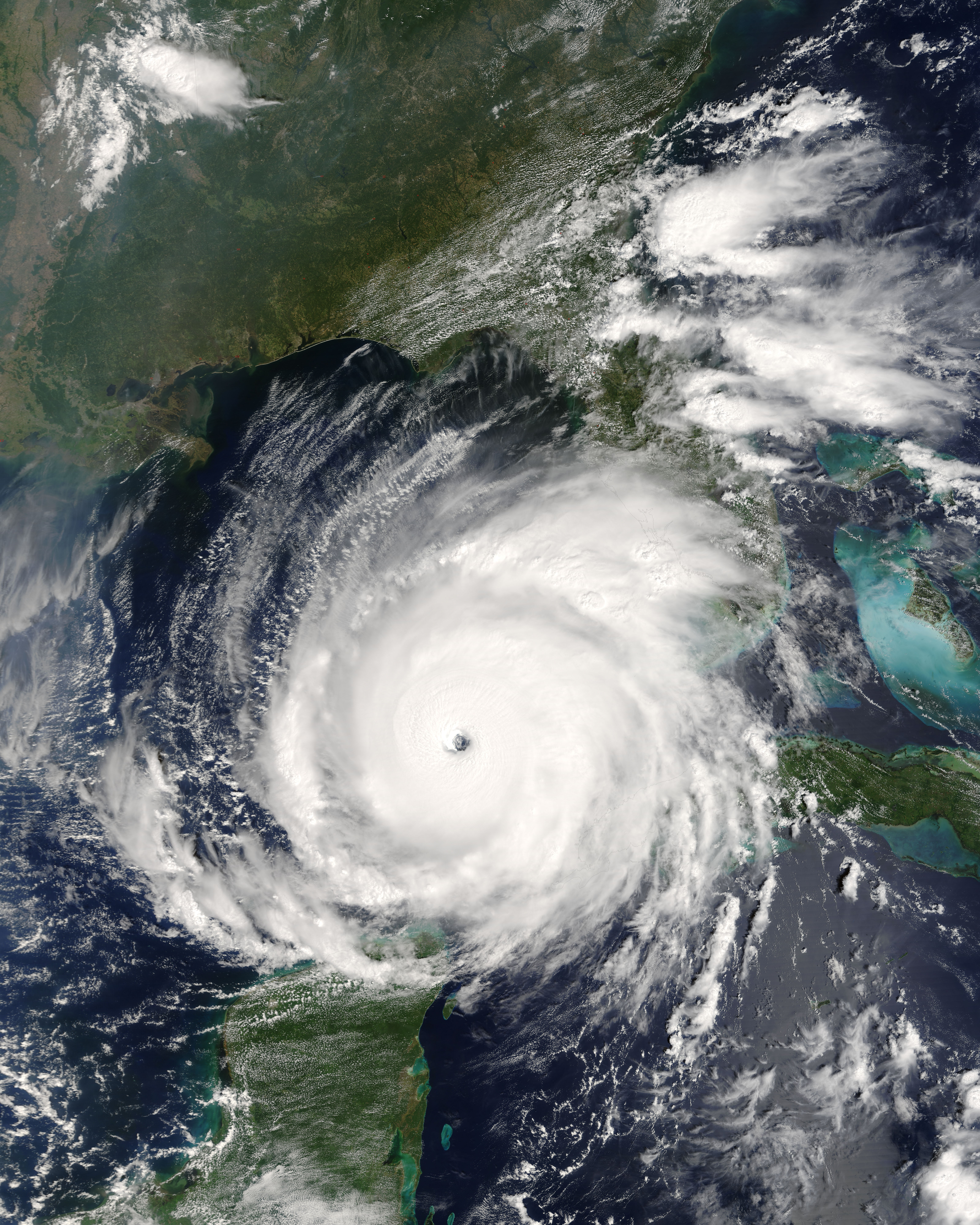 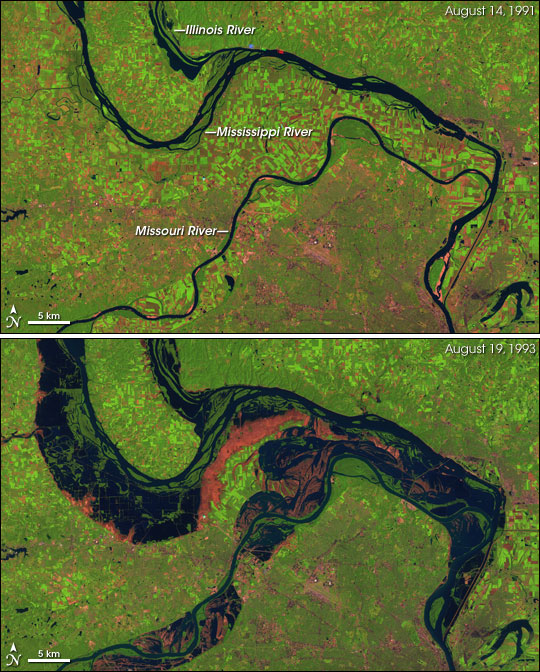 FLORIDA
St. Louis
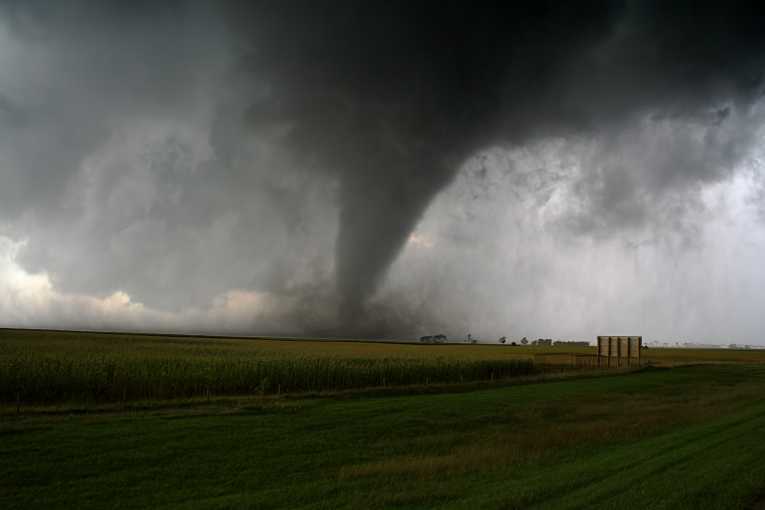 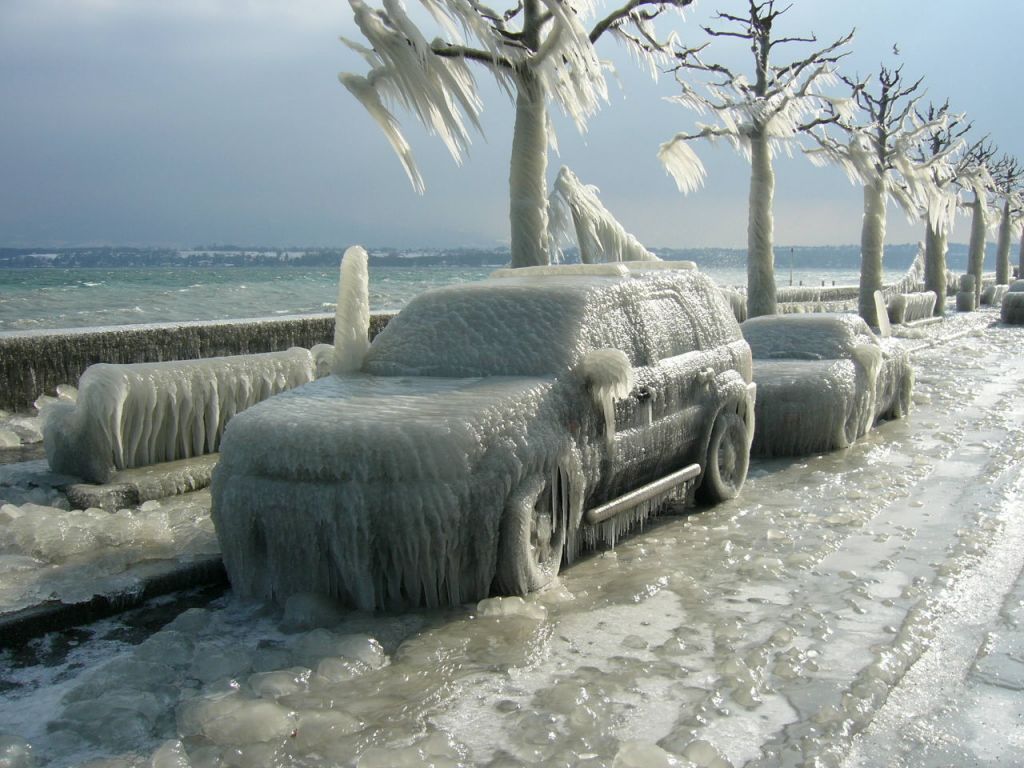 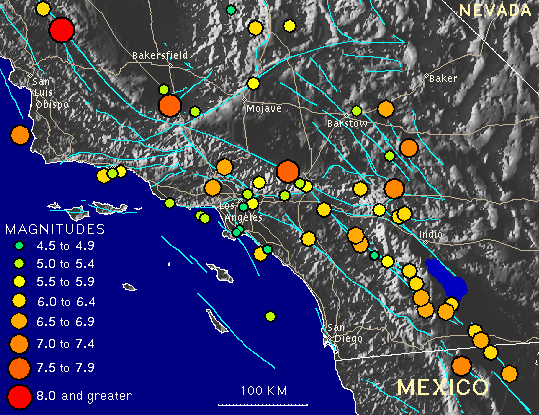 St. Louis
California
How do you teach Earth and Space Science in alignment with the NGSS?
Start with the Performance Expectations. 
15 at Middle School; 19 at High School
Determine how you will be organizing them
Use the Appendix K Course Maps as a guide
Determine what you will teach to support the PE’s
Use the Clarification Statements and Assessment Boundaries as a guide
Be sure to teach what you love
Achieve: Science and Math Tasks
Middle School ESS: “Four Cities” (Climate)
Middle School ESS: “Watershed Study” (Water Cycle)
High School ESS: “Analyzing Floods” (Flood Hazards)
High School ESS: “Early Earth” (Geologic Time)
Middle School ESS: “Four Cities” (Climate)
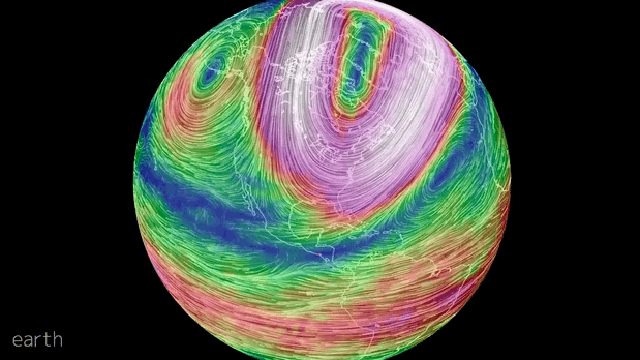 Middle School ESS: “Four Cities” (Climate)
Four Cities: Using Data to Model Variations in Regional Climate in the Western United States – Middle School Sample Classroom Assessment


Performance Expectation (ESS):
MS-ESS2-6 Develop and use a model to describe how unequal heating and rotation of the Earth cause patterns of atmospheric and oceanic circulation that determine regional climates.
 

Designed to take 4-8 class periods (45-50 min each)
Common Core (Math – 7th grade):
MP.2 Reason abstractly and quantitatively. 
MP.3 Construct viable arguments and critique the reasoning of others. 
6.SP.A.2 Understand that a set of data collected to answer a statistical question has a distribution which can be described by its center, spread, and overall shape. 
6.SP.A.3 Recognize that a measure of center for a numerical data set summarizes all of its values with a single number, while a measure of variation describes how its values vary with a single number. 
6.SP.B.4 Display numerical data in plots on a number line, including dot plots, histograms, and box plots. 
6.SP.B.5c Summarize numerical data sets in relation to their context, by: Giving quantitative measures of center (median and/or mean) and variability (interquartile range and/or mean absolute deviation), as well as describing any overall pattern and any striking deviations from the overall pattern with reference to the context in which the data were gathered. 
7.SP.A.1 Understand that statistics can be used to gain information about a population by examining a sample of the population; generalizations about a population from a sample are valid only if the sample is representative of that population. Understand that random sampling tends to produce representative samples and support valid inferences. 
7.SP.B.4 Use measures of center and measures of variability for numerical data from random samples to draw informal comparative inferences about two populations.
Common Core (ELA – 7th grade):
W.7.2 Write informative/explanatory texts to examine a topic and convey ideas, concepts, and information through the selection, organization, and analysis of relevant content. 
W.7.2.a Introduce a topic clearly, previewing what is to follow; organize ideas, concepts, and information, using strategies such as definition, classification, comparison/contrast, and cause/effect; include formatting (e.g., headings), graphics (e.g., charts, tables), and multimedia when useful to aiding comprehension. 
W.7.2.b Develop the topic with relevant facts, definitions, concrete details, quotations, or other information and examples. 
W.7.2.c Use appropriate transitions to create cohesion and clarify the relationships among ideas and concepts. 
WHST.6-8.2 Write informative/explanatory texts, including the narration of historical events, scientific procedures/ experiments, or technical processes. 
WHST.6-8.2.a Introduce a topic clearly, previewing what is to follow; organize ideas, concepts, and information into broader categories as appropriate to achieving purpose; include formatting (e.g., headings), graphics (e.g., charts, tables), and multimedia when useful to aiding comprehension. 
WHST.6-8.2.b Develop the topic with relevant, well-chosen facts, definitions, concrete details, quotations, or other information and examples. 
WHST.6-8.2.c Use appropriate and varied transitions to create cohesion and clarify the relationships among ideas and concepts.
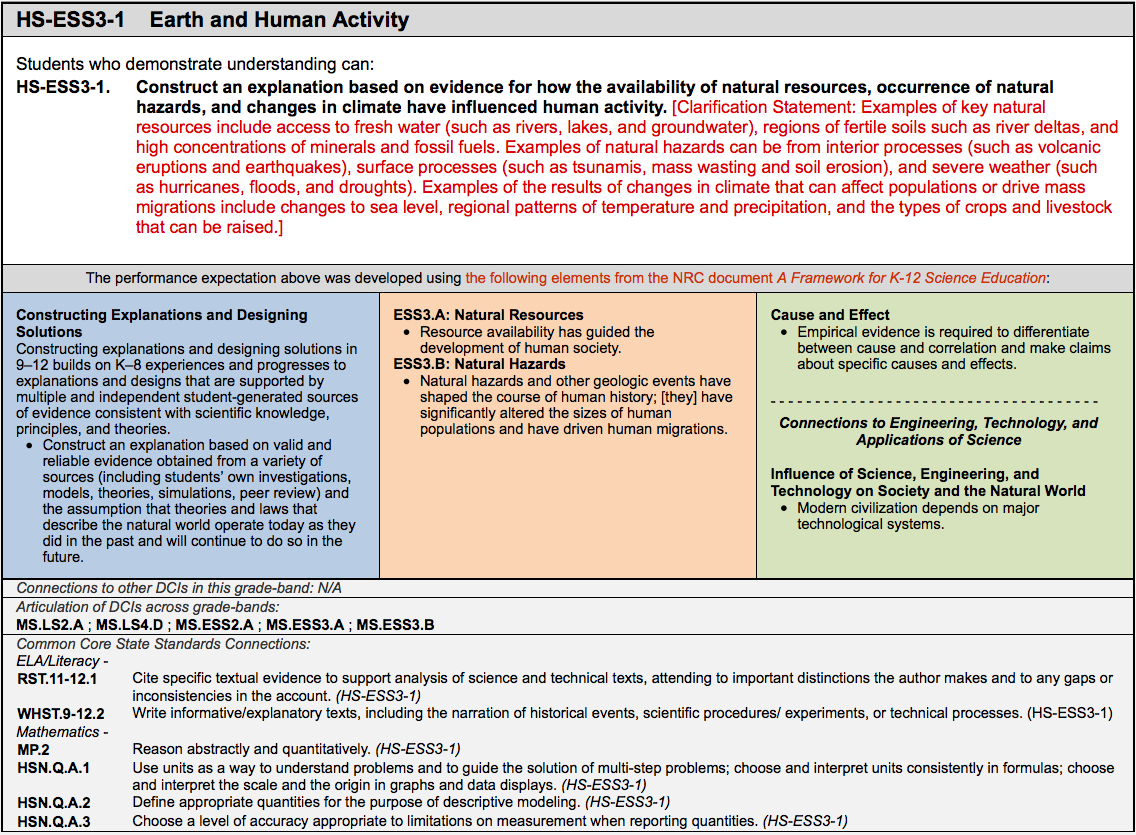 How do you Teach Earth and Space Science with the NGSS?
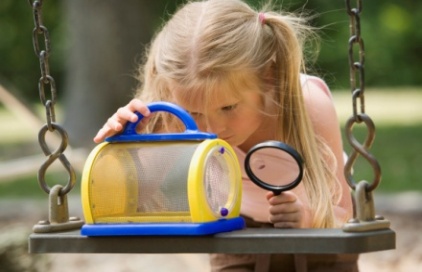 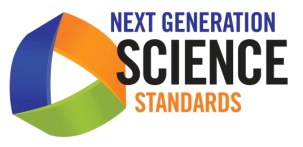 Context:

“You have friends who live in different cities around the United States: (1) Seattle, Washington; (2) San Francisco, California; (3) Minneapolis, Minnesota; (4) and Las Vegas, Nevada. When you talk with your friends, you often wonder why the climate patterns seem so different across the country at given times of the year. For example, your friend in Minneapolis talks about getting time off from school for snow days in the winter, while your friend in Las Vegas tells you how high the temperatures reach in the summer. Your friend in Seattle tells you that it is often rainy, although the temperatures never seem to get too extreme. Your friend in San Francisco tells you about the fog that can blanket the city in spring and summer. In this task, you will look at climate data taken from each of these cities to determine what causes the climate variations you and your friends experience in your respective locations. 


For this task, you are going to consider what climate means for your school’s location (town), consider the climates of the cities in which your friends live, consider reasons for the differences in climate between the cities, and then make a model that predicts the types of regional climates in the western half of the United States.”
Task Component E: 
Students construct an explanation that includes the idea that areas near the ocean do not experience as large of differences in average temperature from month to month as do areas far from the ocean, based on the differences in temperatures (range and minimum temperatures) between Minneapolis, MN and Seattle, WA.
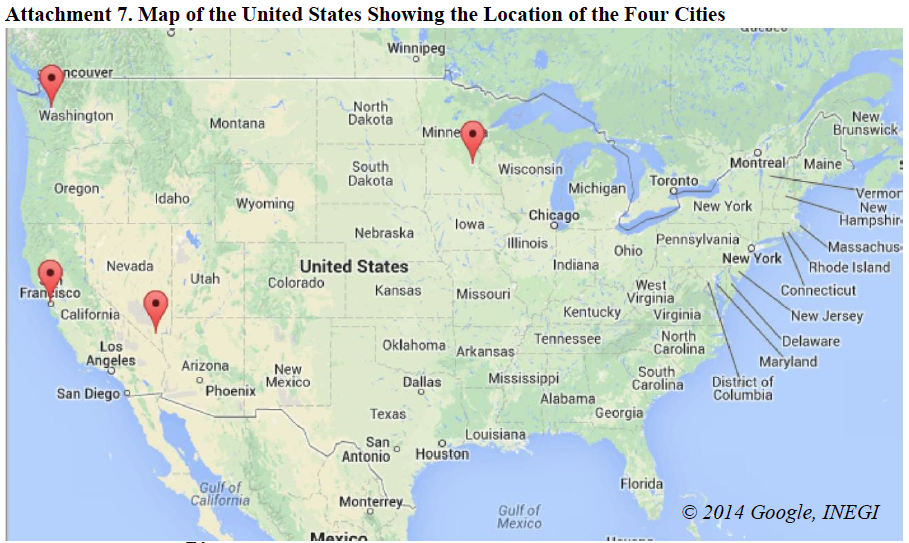 Task Component E: 
Students construct an explanation that includes the idea that areas near the ocean do not experience as large of differences in average temperature from month to month as do areas far from the ocean, based on the differences in temperatures (range and minimum temperatures) between Minneapolis, MN and Seattle, WA.
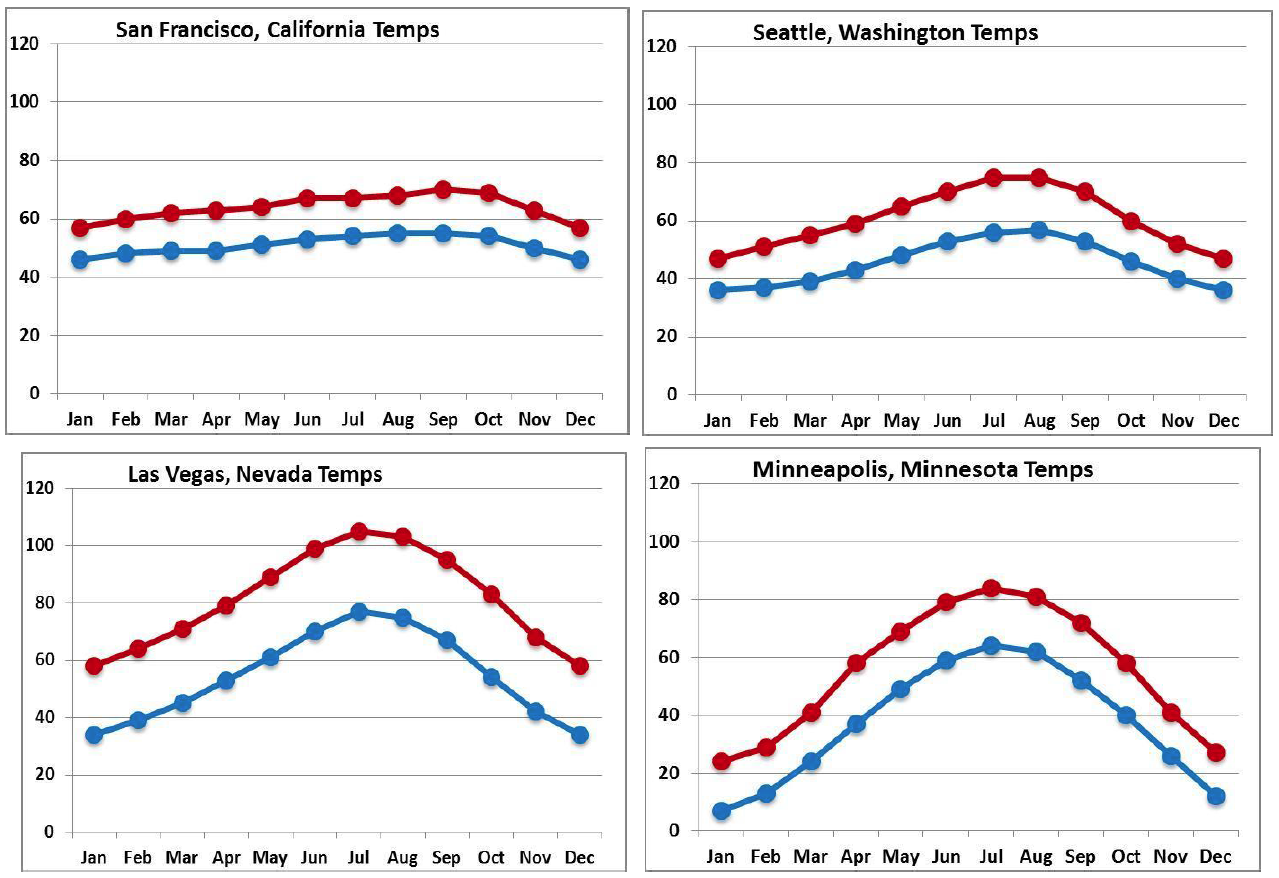 Task Component F: 
Students construct an explanation that includes the idea that the differences between the cities temperature ranges and max/min temperatures can be accounted for by the fact that ocean circulation places colder ocean water adjacent to San Francisco, CA relative to Seattle, WA.
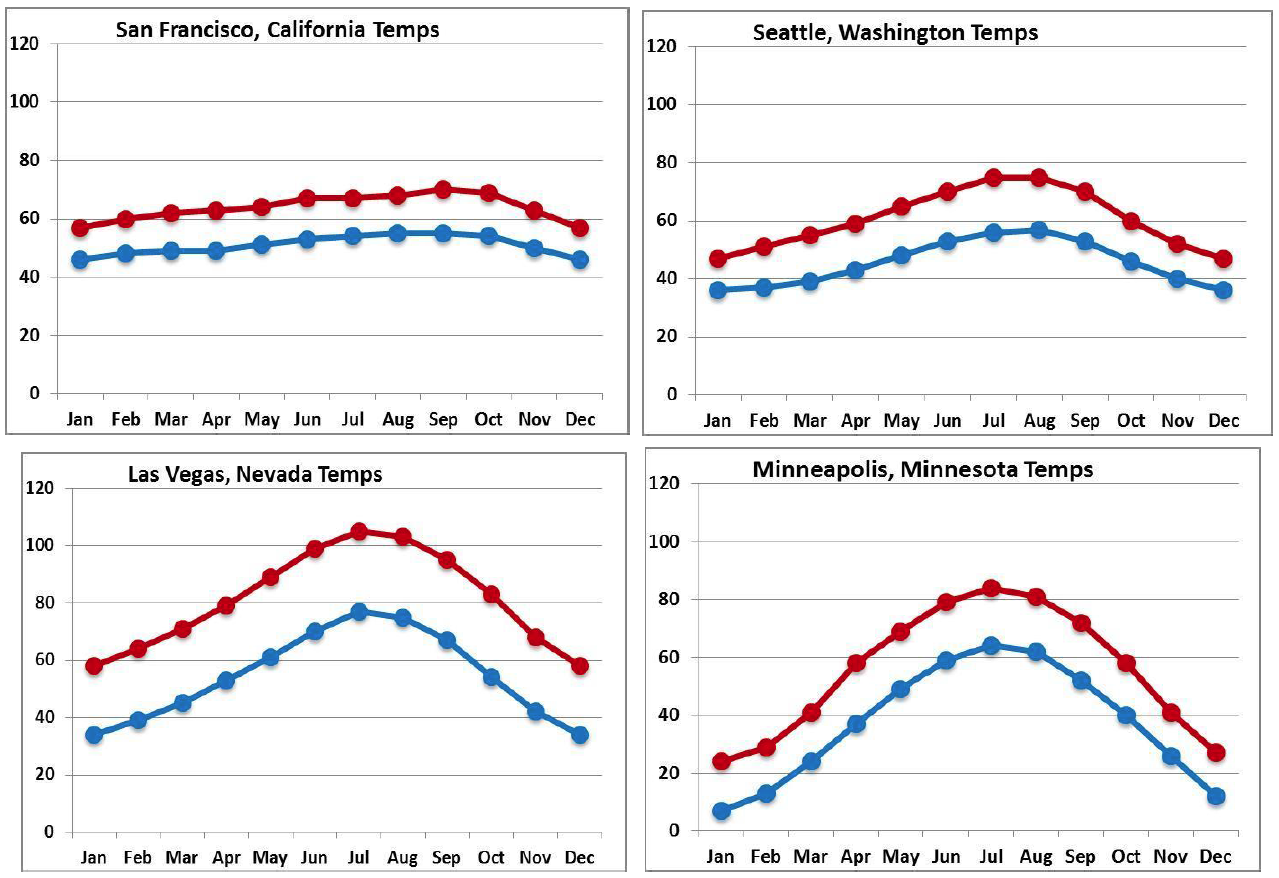 Task Component F: 
Students construct an explanation that includes the idea that the differences between the cities temperature ranges and max/min temperatures can be accounted for by the fact that ocean circulation places colder ocean water adjacent to San Francisco, CA relative to Seattle, WA.
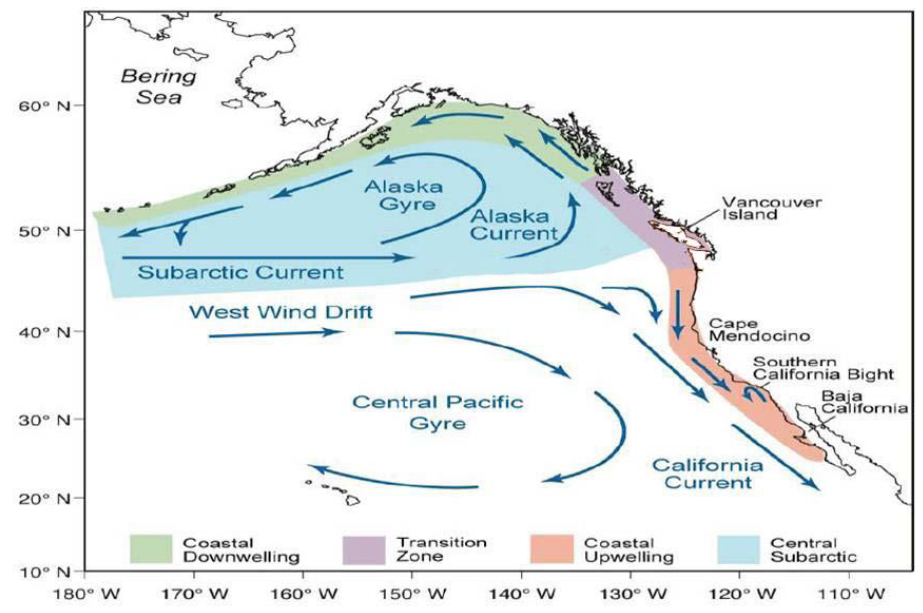 Task Component H: 
Students construct an explanation that connects the difference in the amount of precipitation between San Francisco, CA, and Las Vegas, NV, with the direction of air movement from the west to east over an area of great topographic relief, and that includes the idea that areas to the west of the topographic highs get more precipitation than areas to the east of the topographic highs.
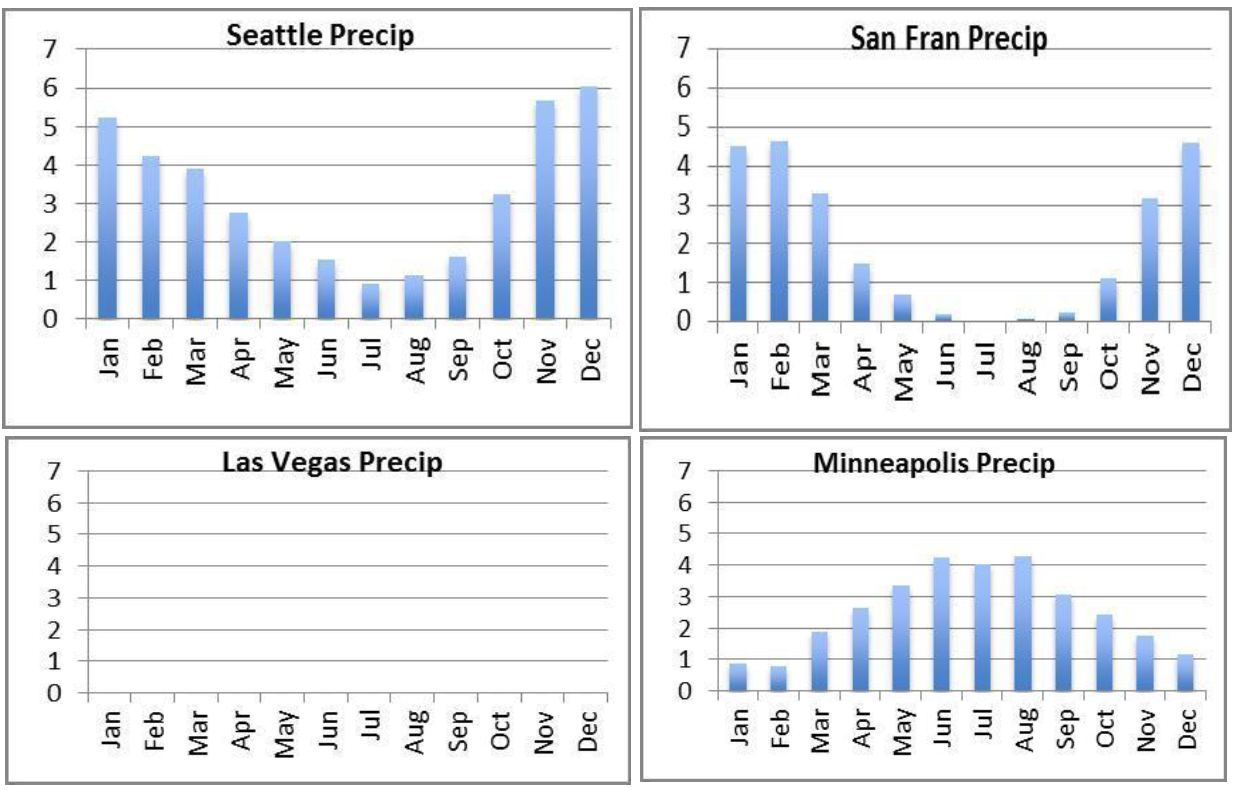 Task Component H: 
Students construct an explanation that connects the difference in the amount of precipitation between San Francisco, CA, and Las Vegas, NV, with the direction of air movement from the west to east over an area of great topographic relief, and that includes the idea that areas to the west of the topographic highs get more precipitation than areas to the east of the topographic highs.
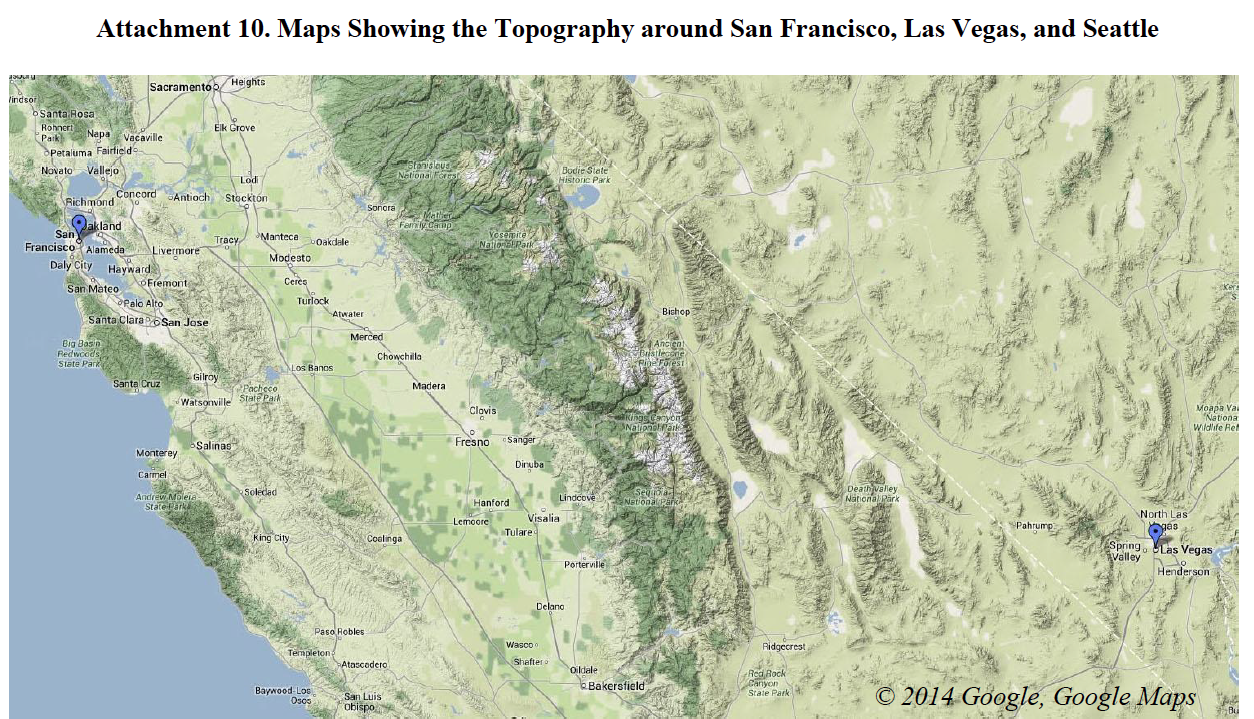 Curricular Activity Example: High School Seismic Hazards
Performance Expectations:
(main) HS-ESS3-6:  Use a computational representation to illustrate the relationships among Earth systems and how those relationships are being modified due to human activity.
(secondary) HS-ESS3-1:  Construct an explanation based on evidence for how the availability of natural resources, occurrence of natural hazards, and changes in climate have influenced human activity.
Curricular Activity Example: High School Seismic Hazards
Could also use this for middle school:
(main) MS-ESS3-2:  Analyze and interpret data on natural hazards to forecast future catastrophic events and inform the development of technologies to mitigate their effects.   
(secondary) MS-ESS2-2:  Construct an explanation based on evidence for how geoscience processes have changed Earth’s surface at varying time and spatial scales.
(secondary) MS-ESS3-4: Construct an argument supported by evidence for how increases in human population and per-capita consumption of natural resources impact Earth’s systems.
WestinMeetings
Password: agufran
Site: www.iris.edu
www.iris.edu
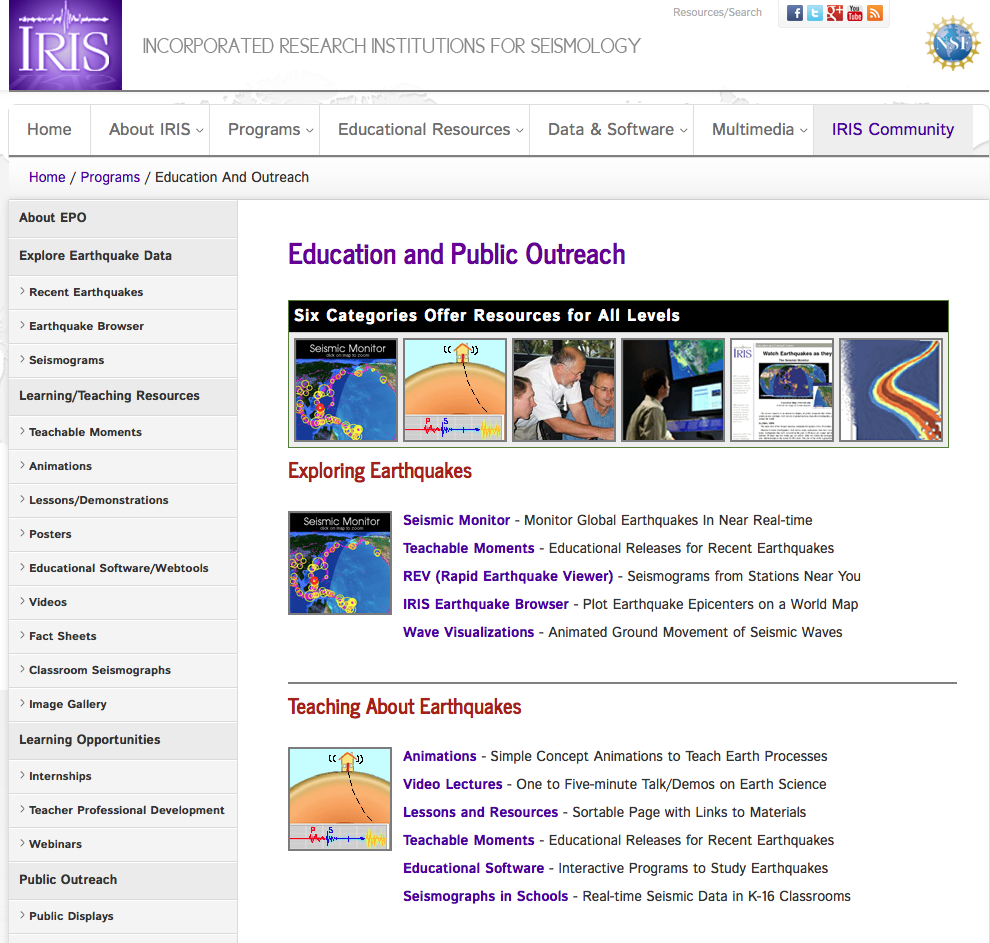 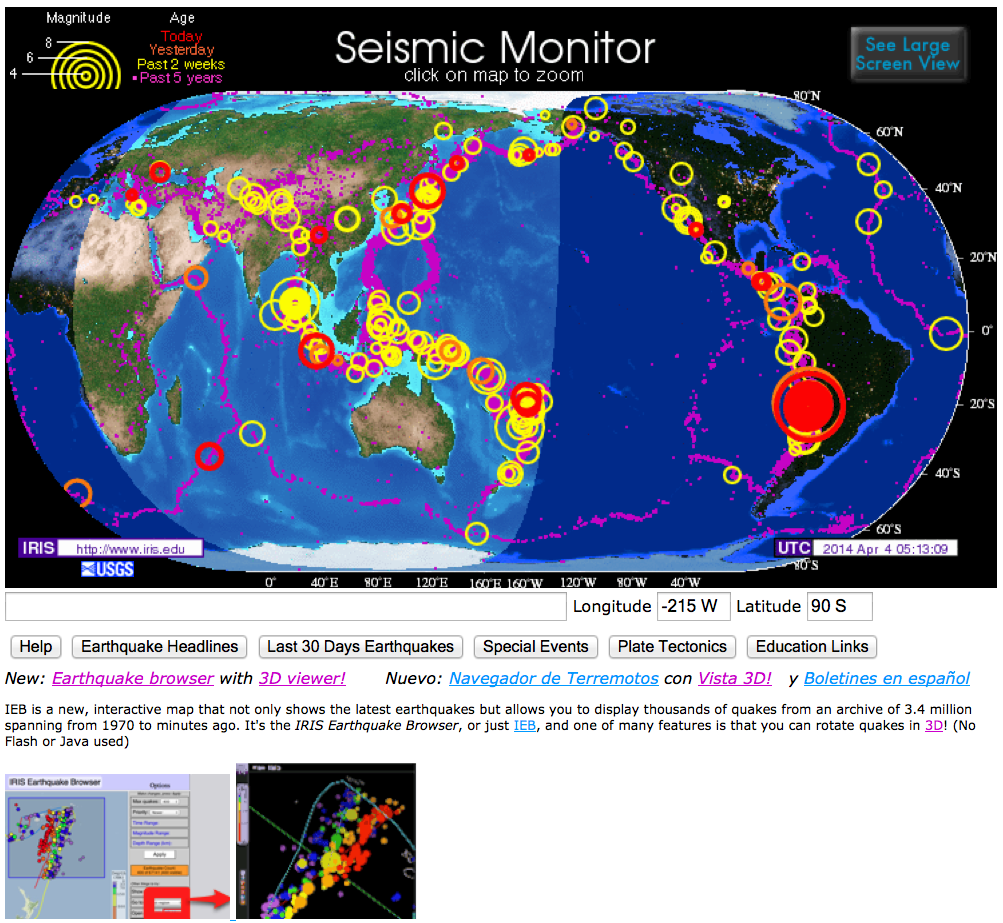 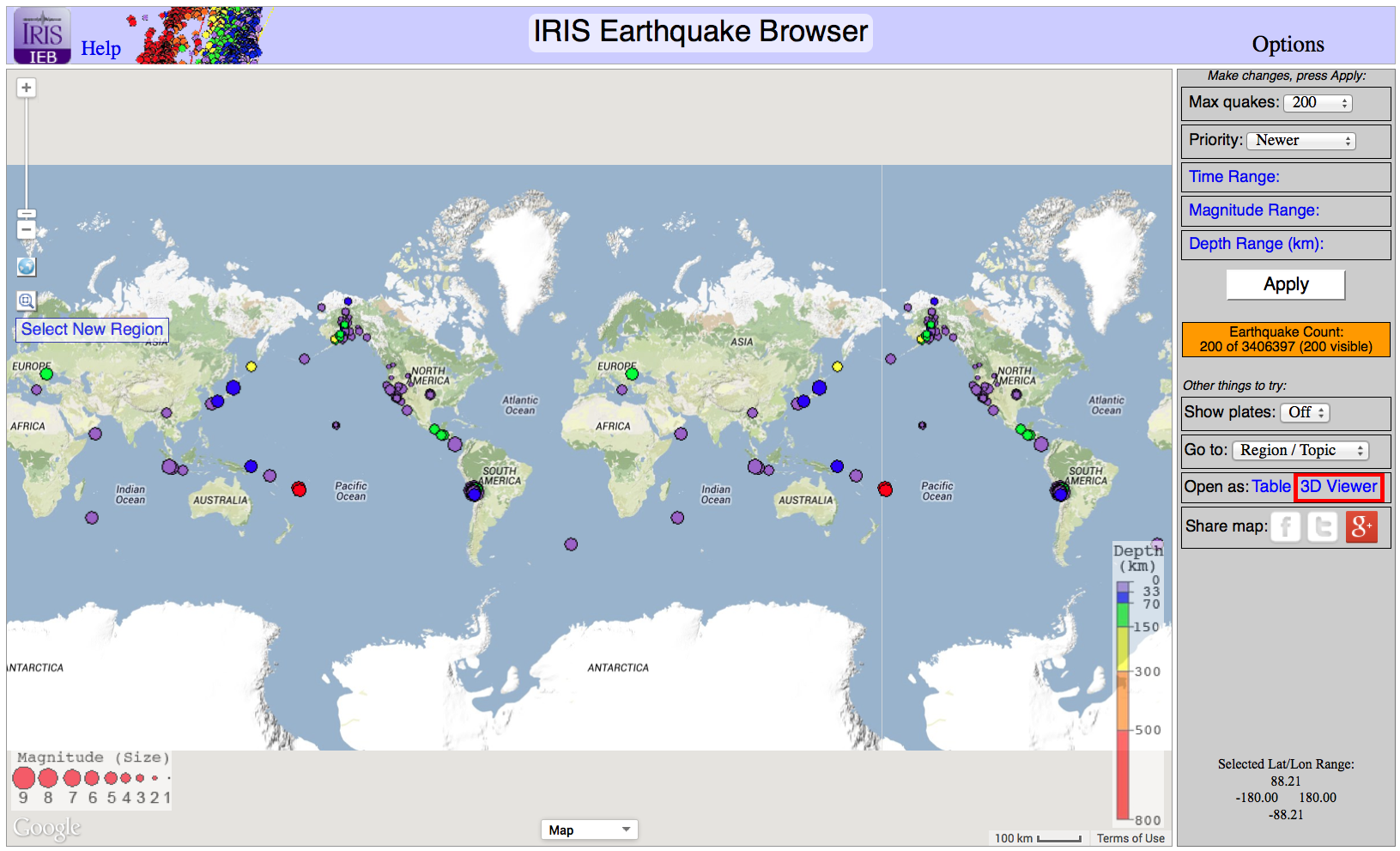 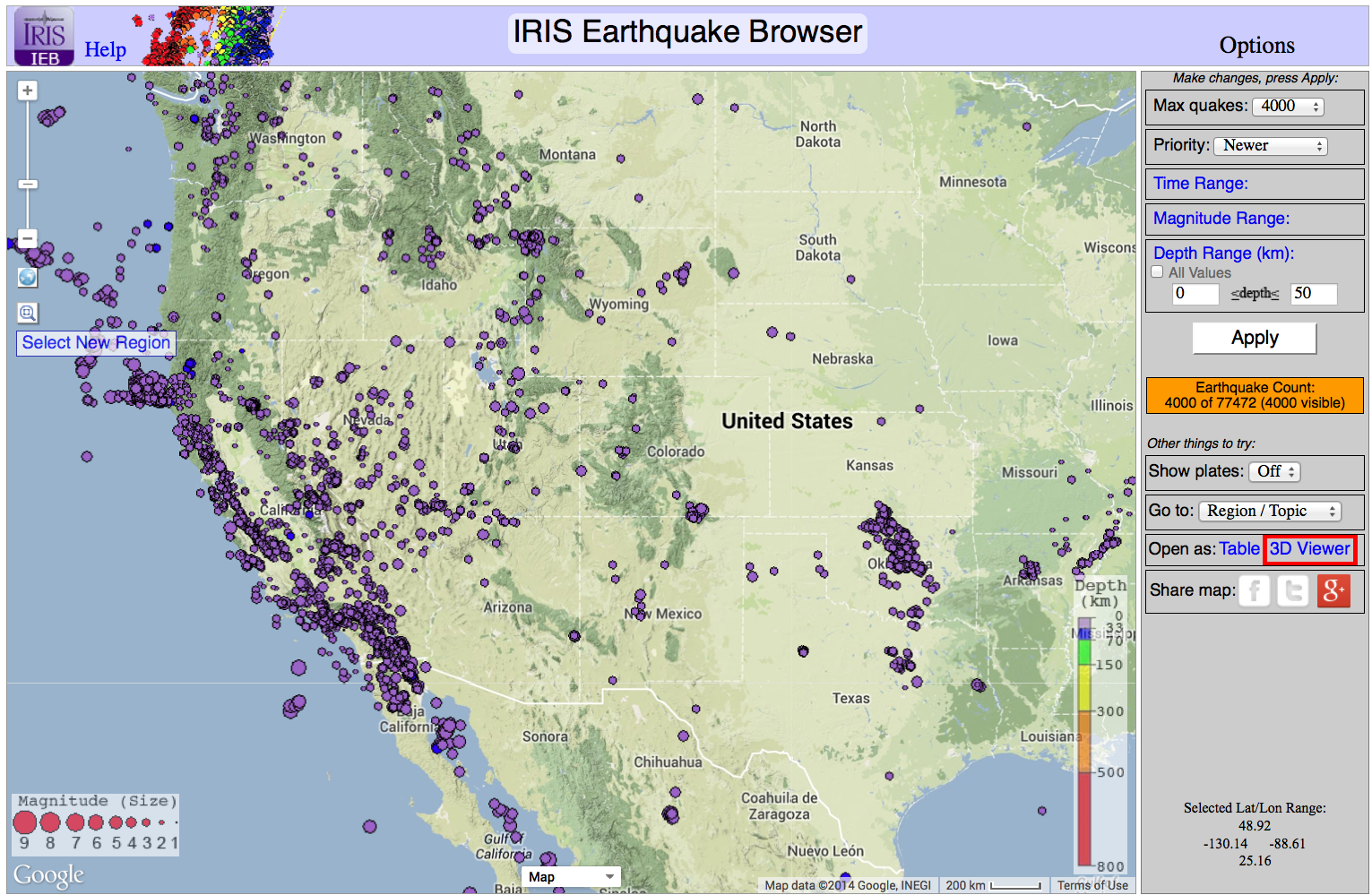 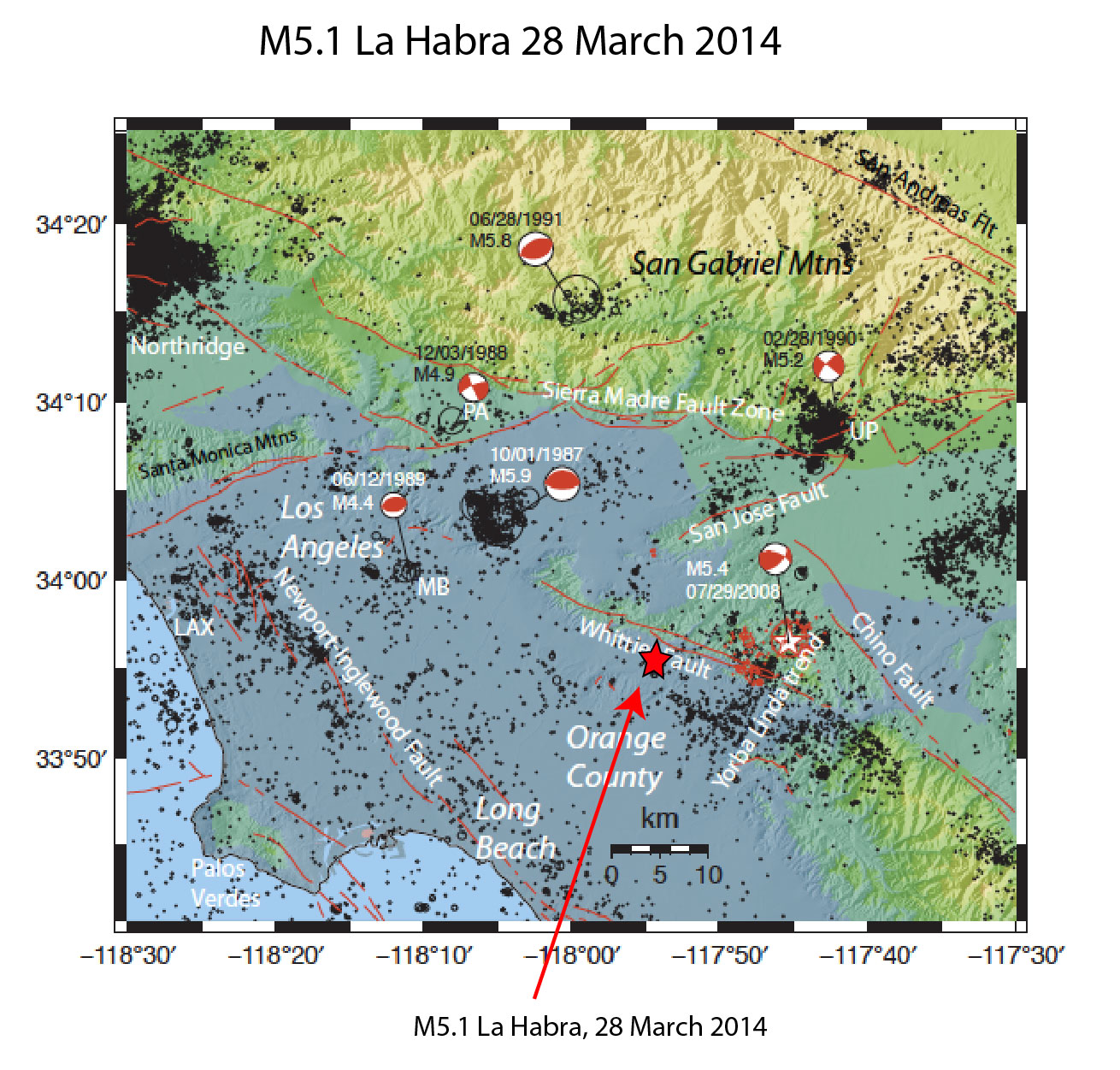 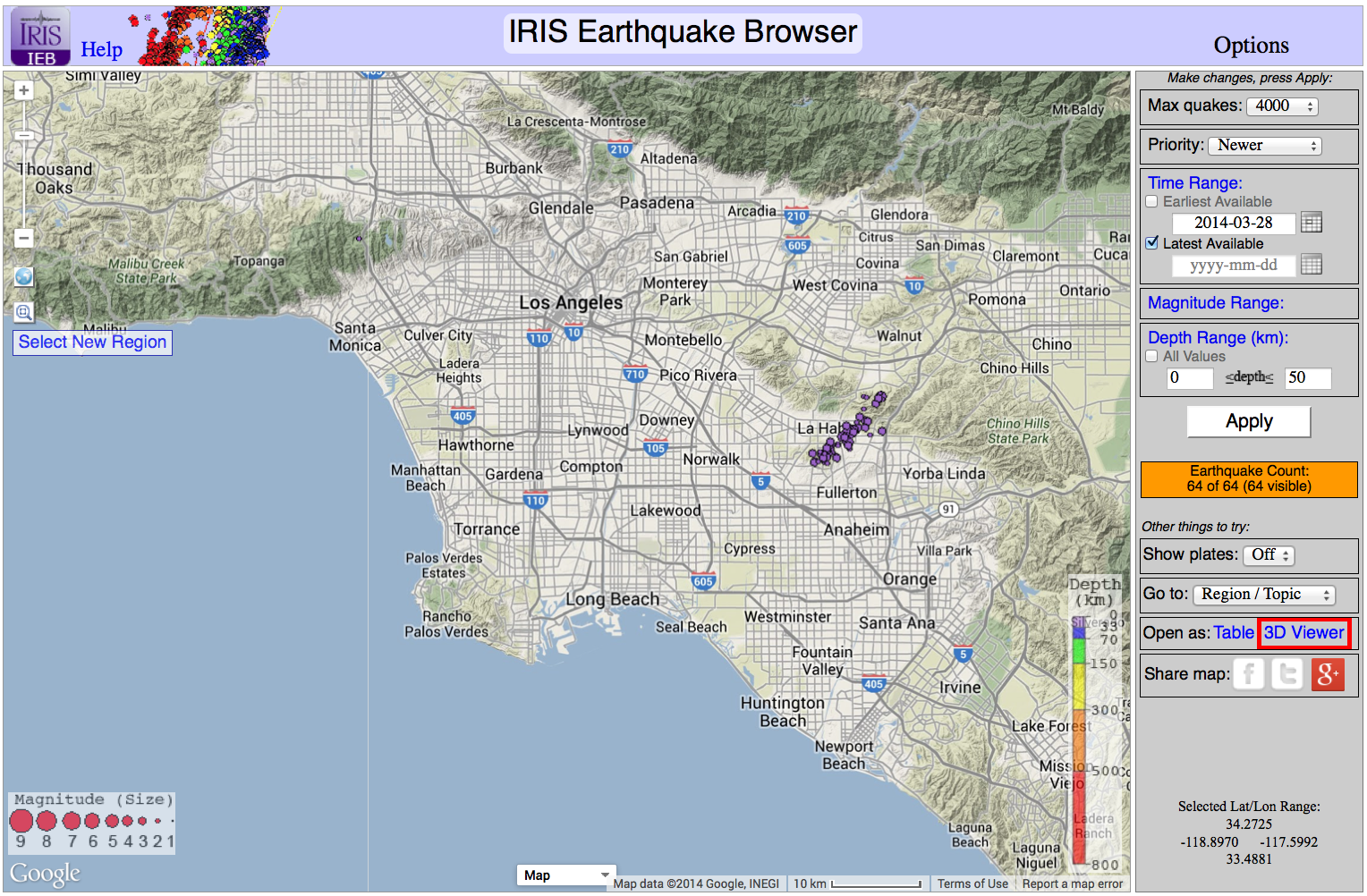 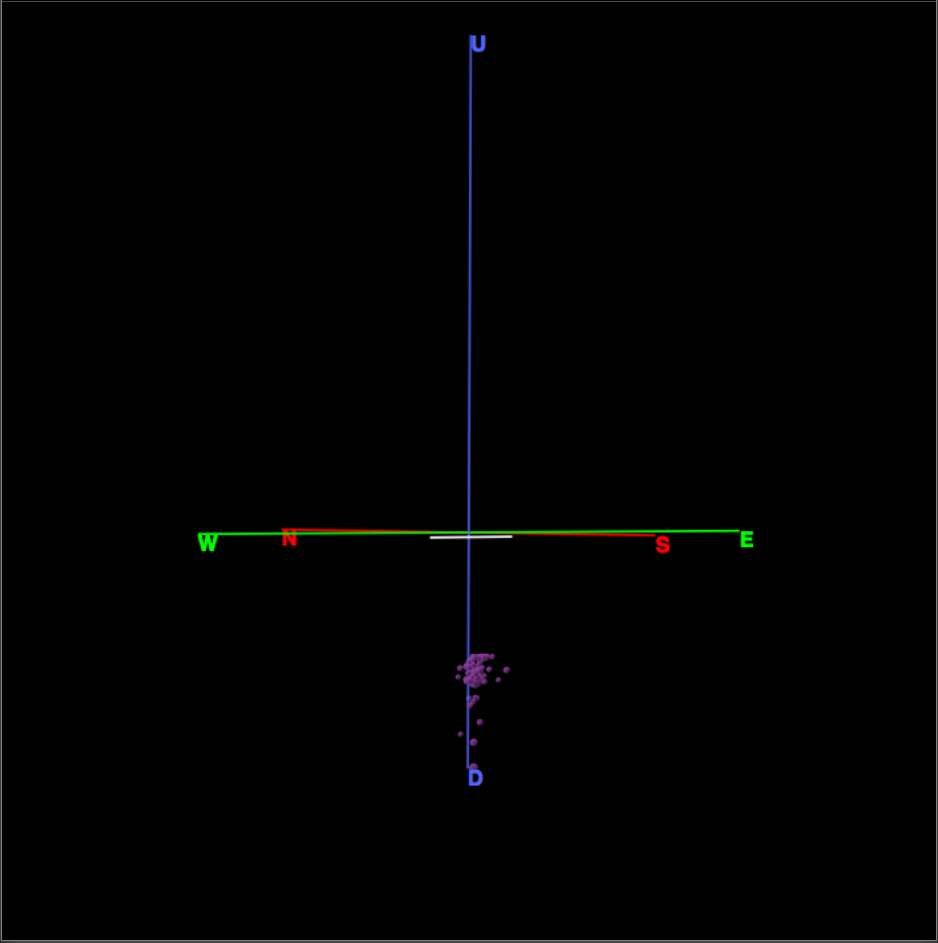 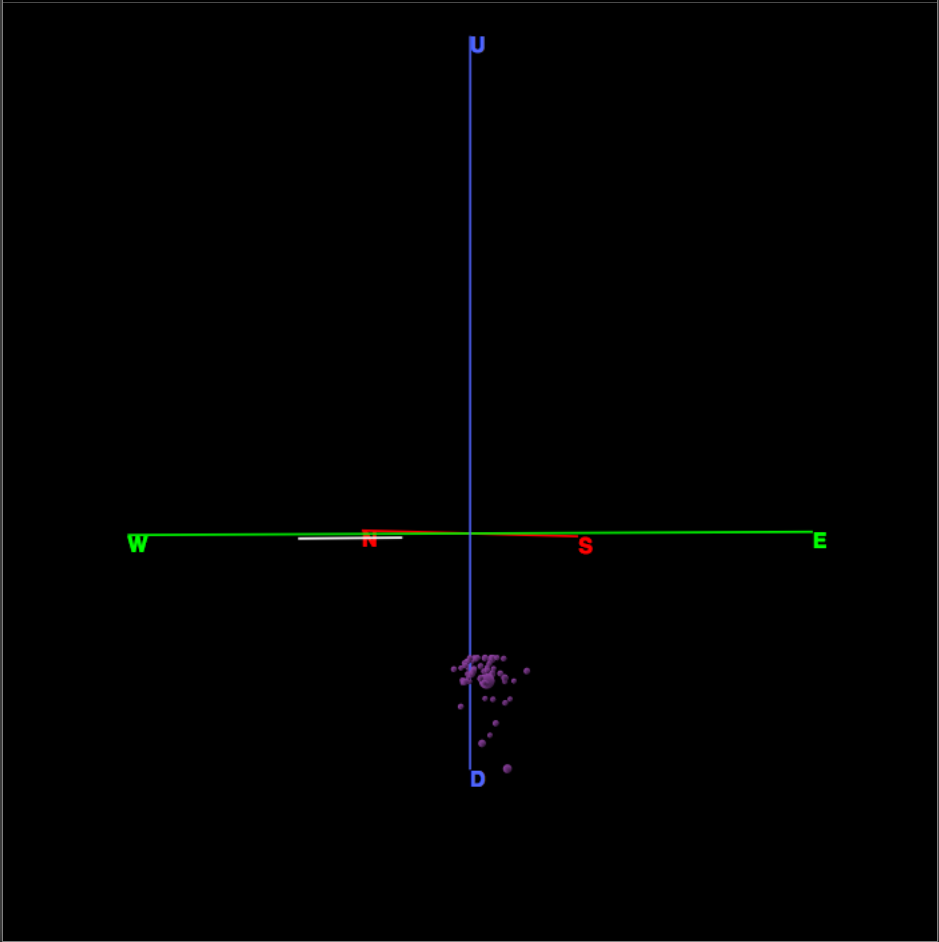 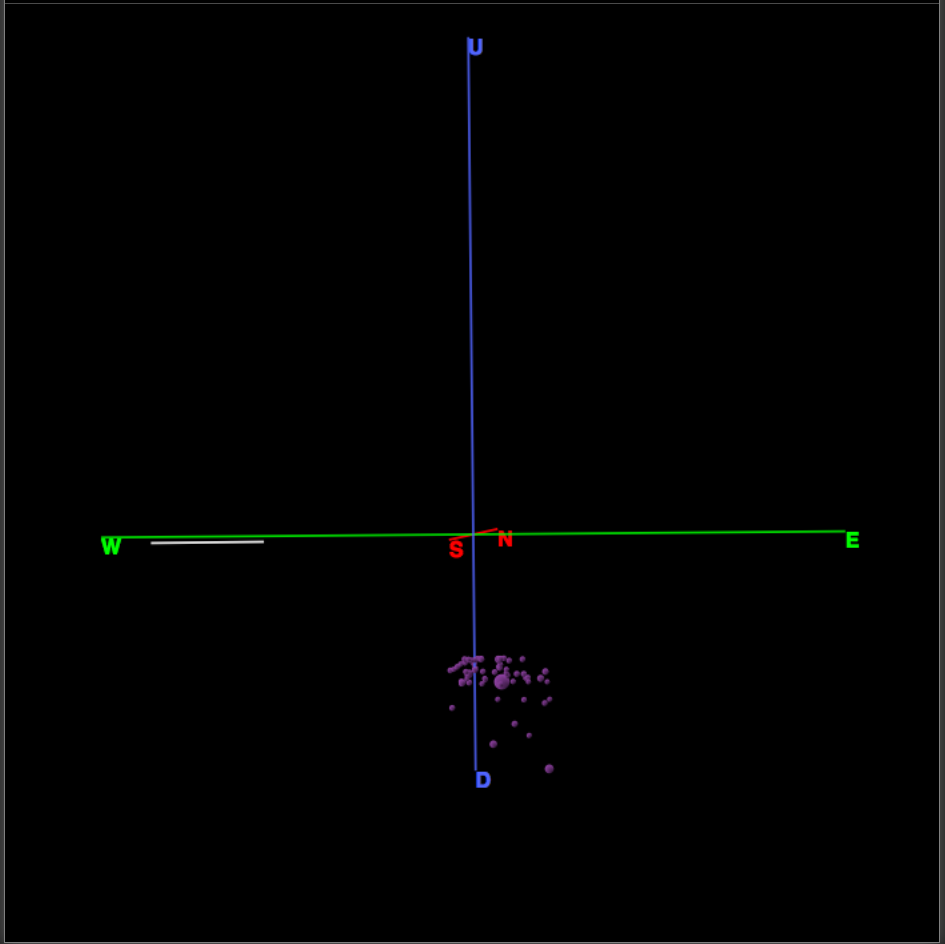 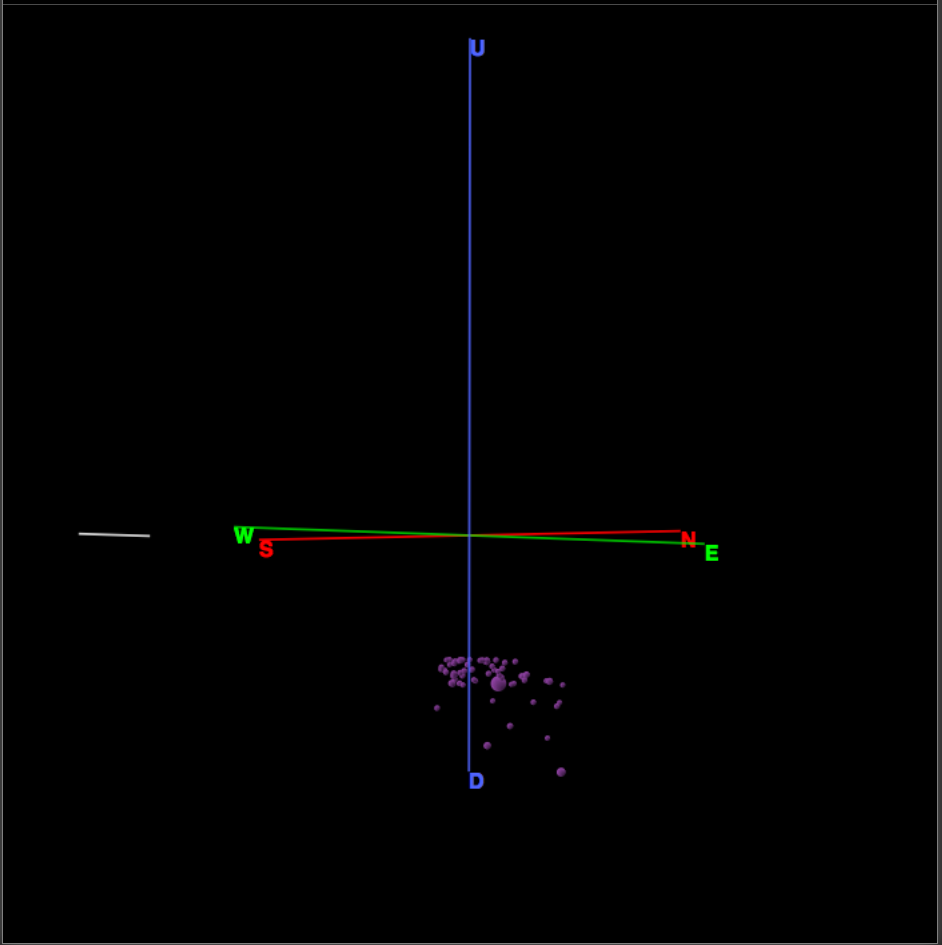 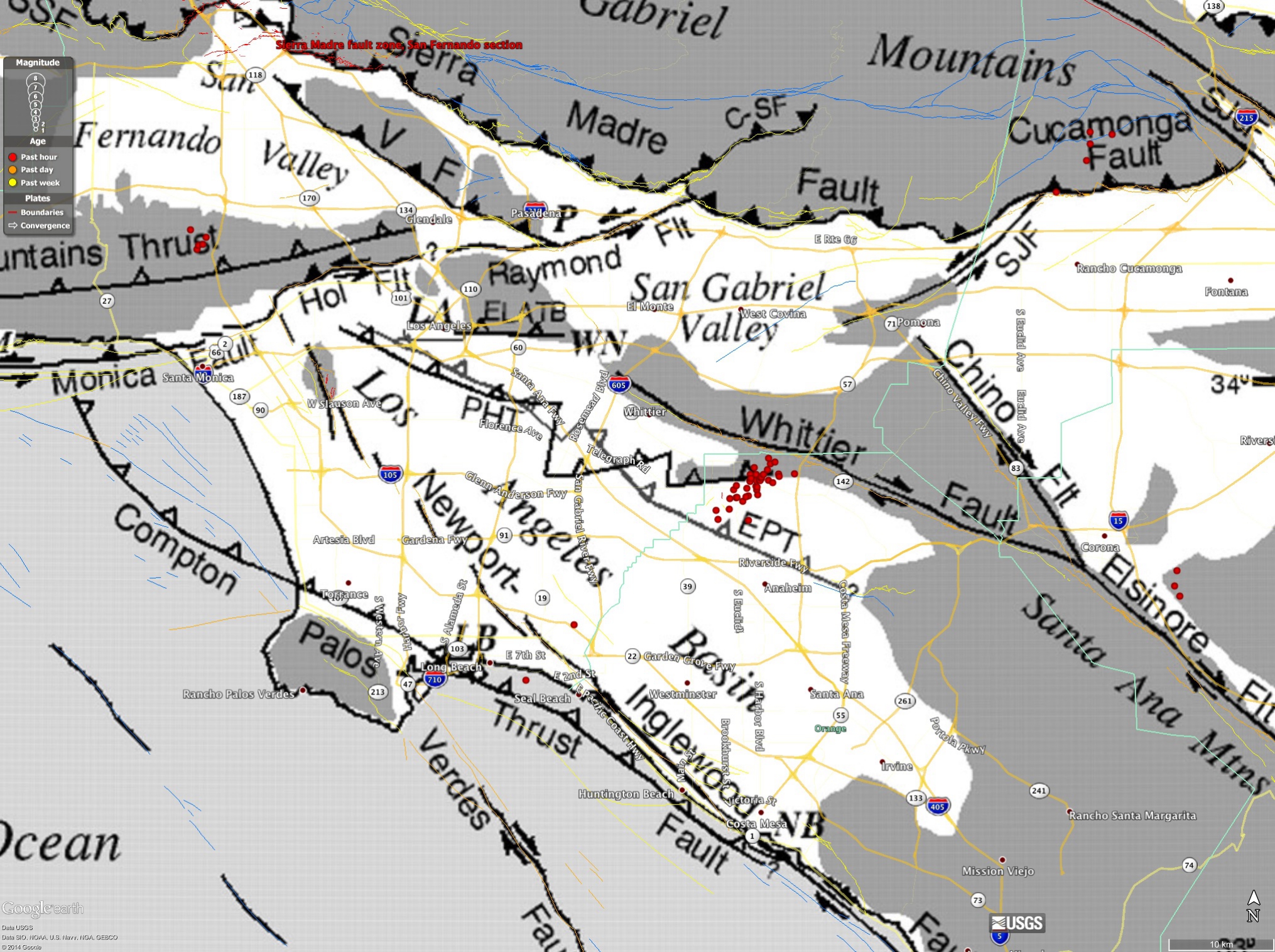 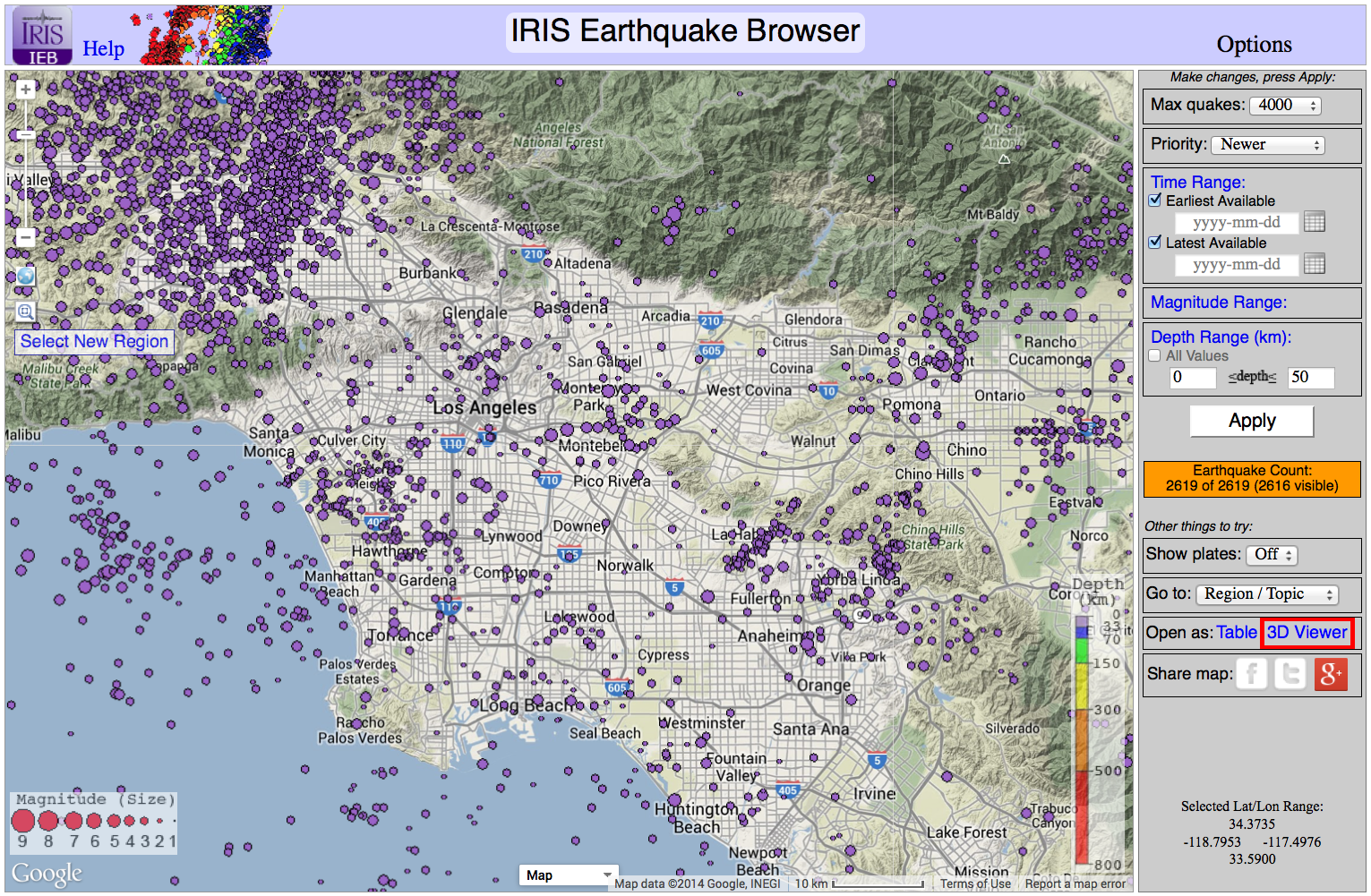 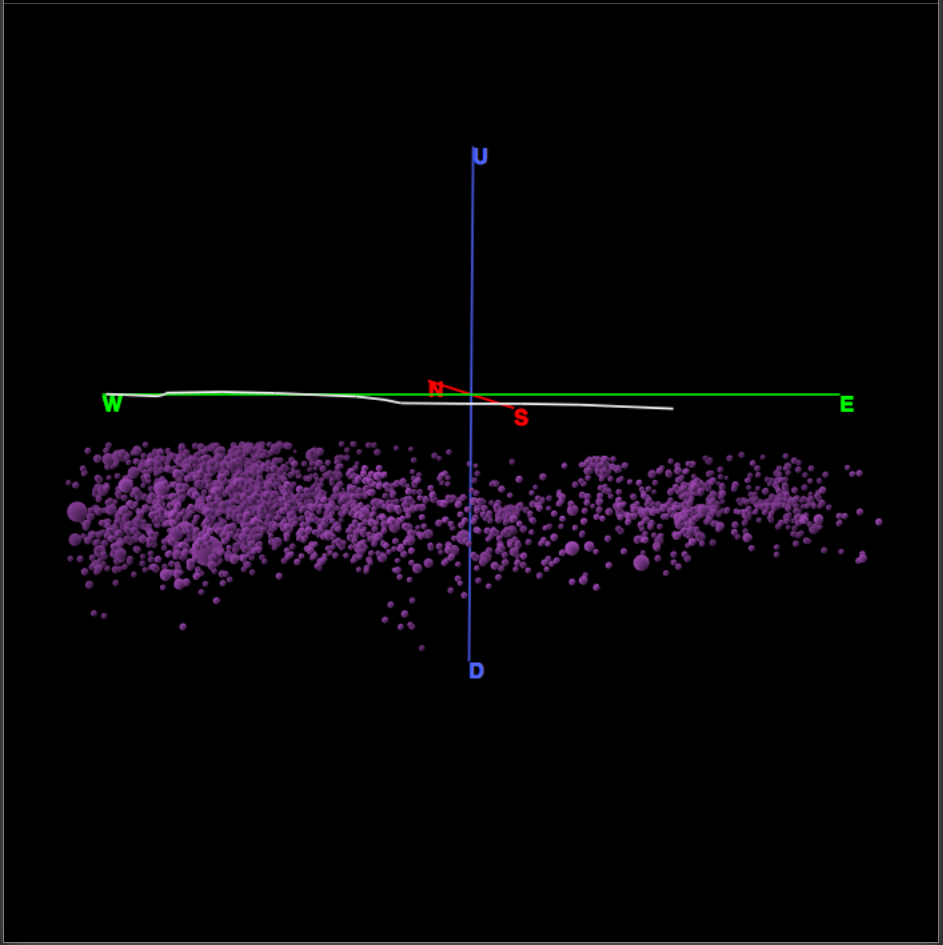 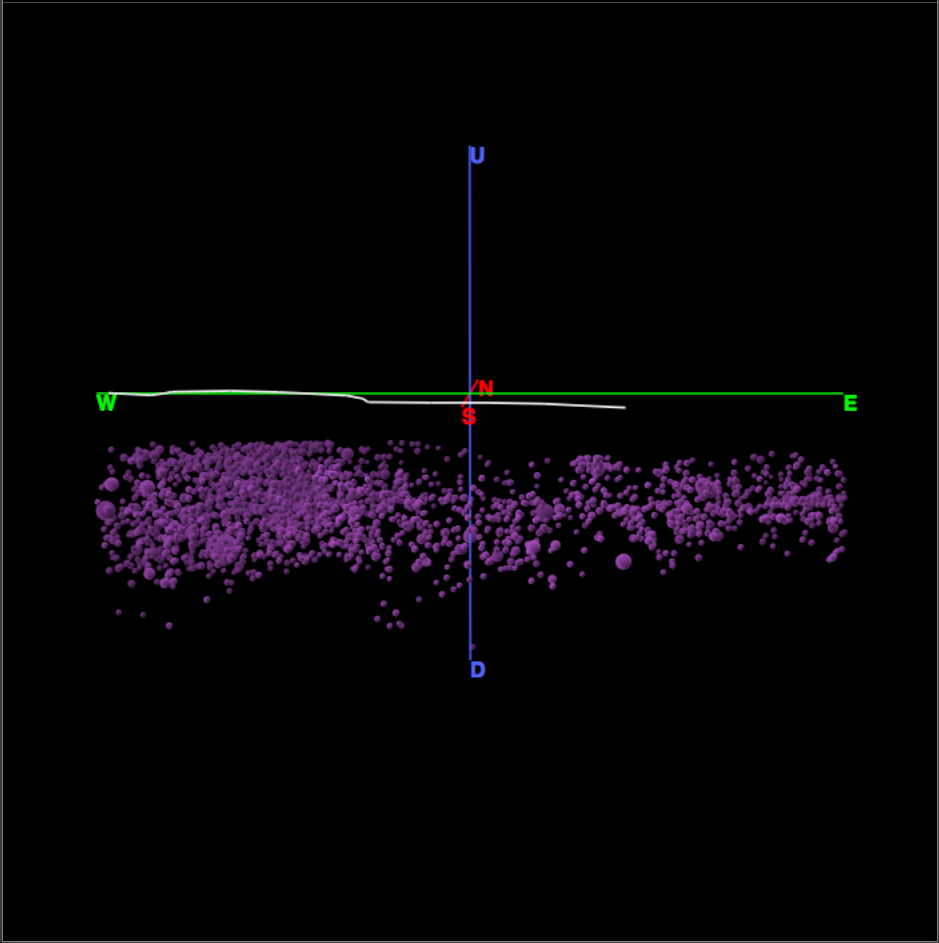 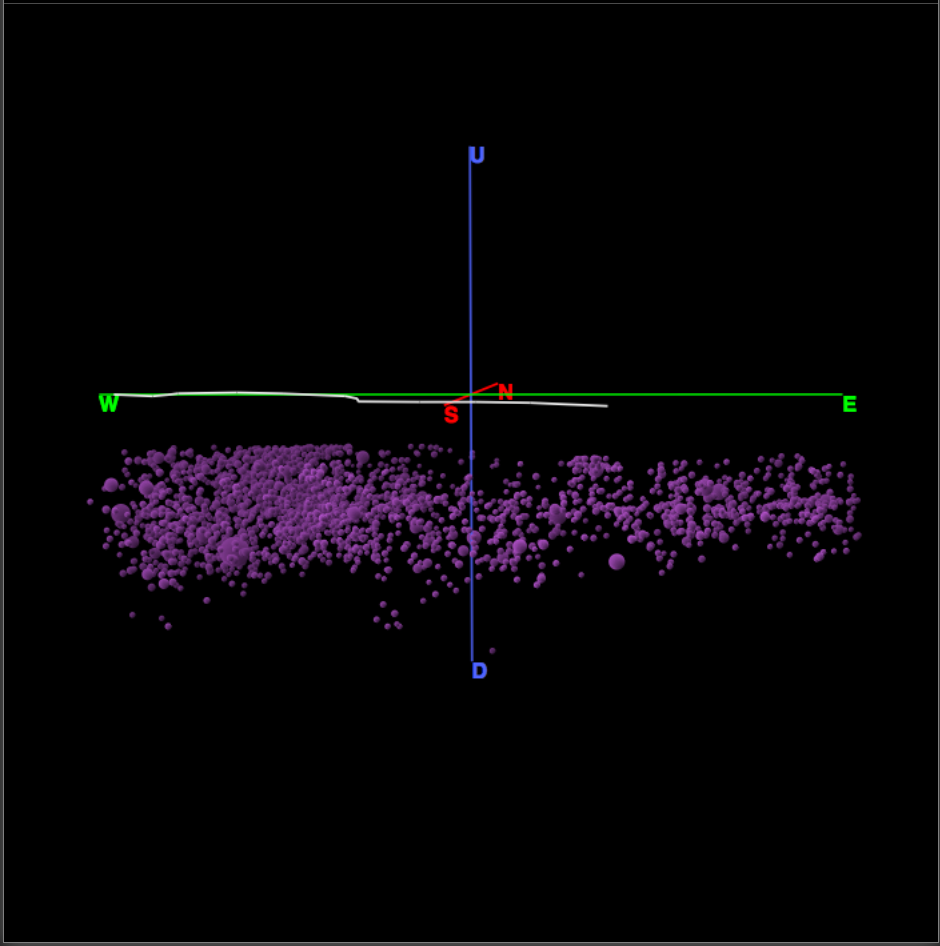 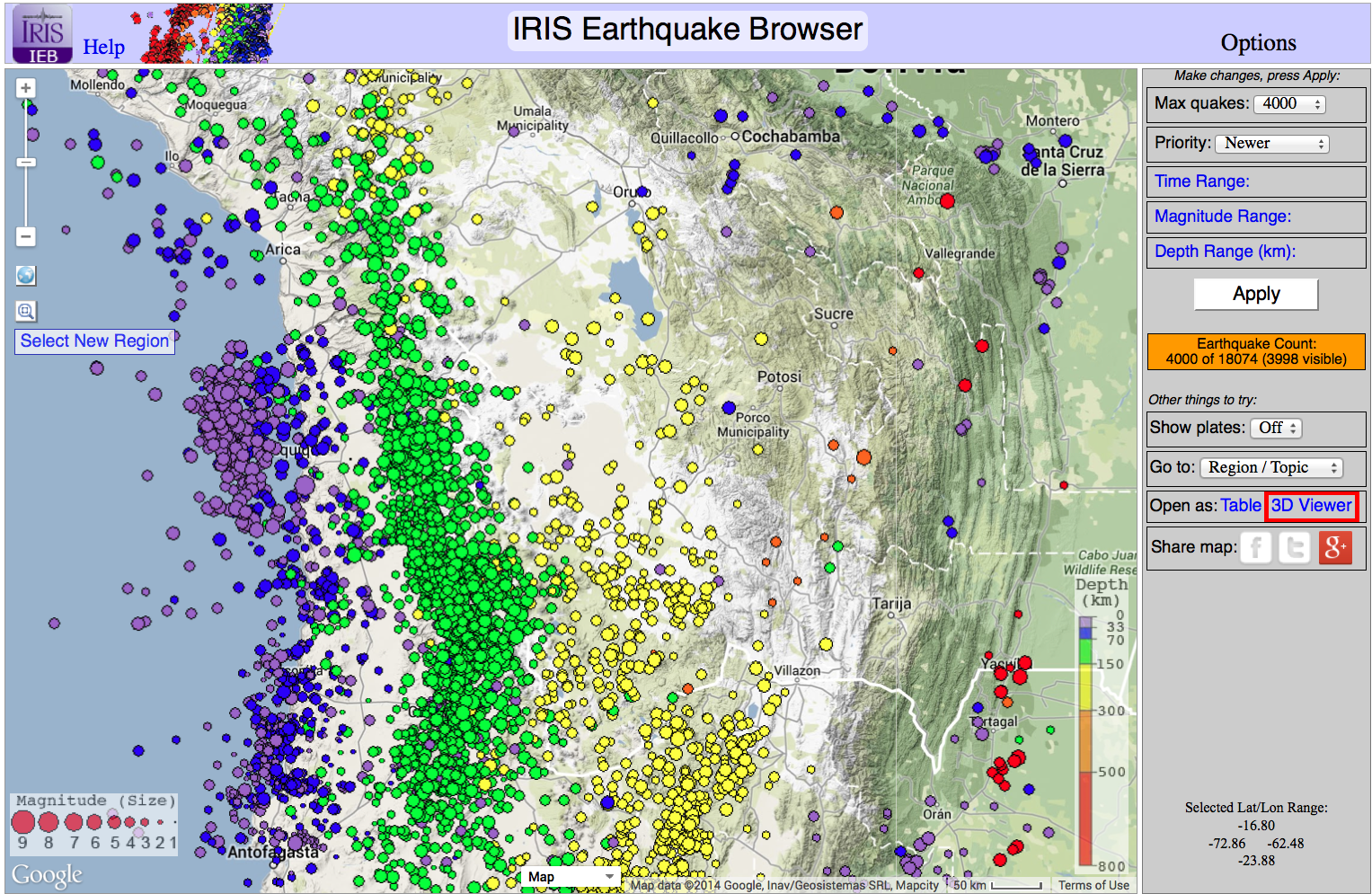 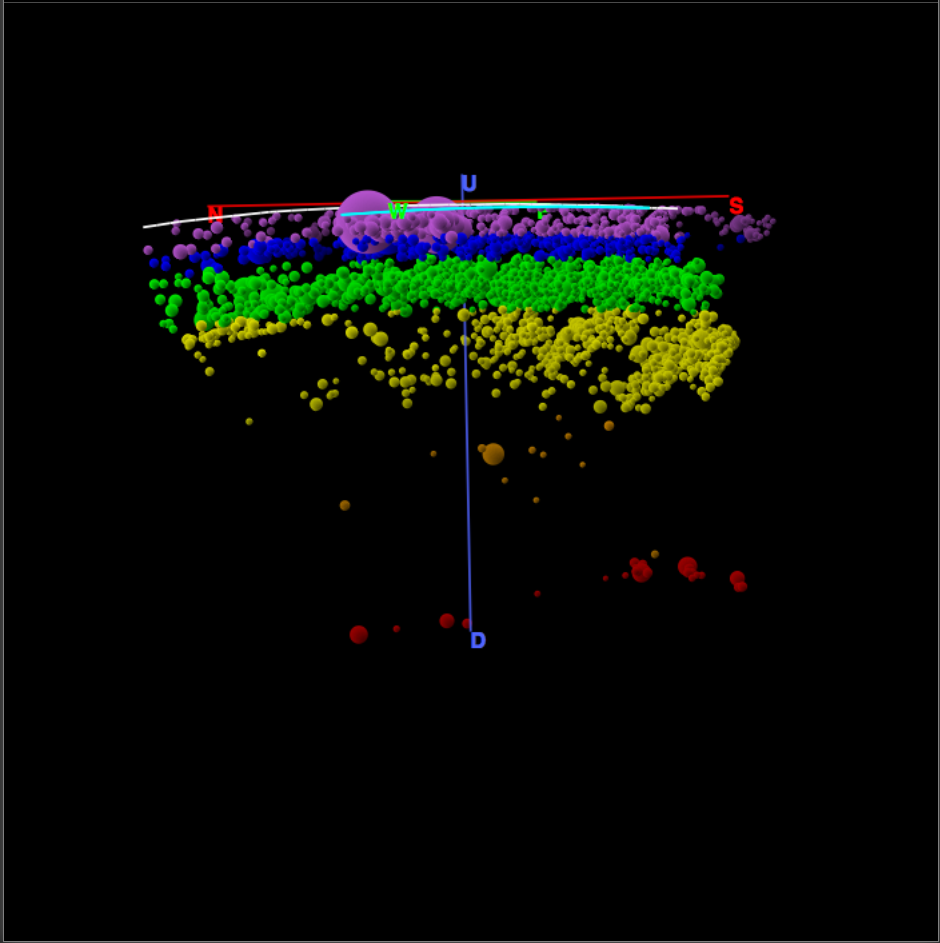 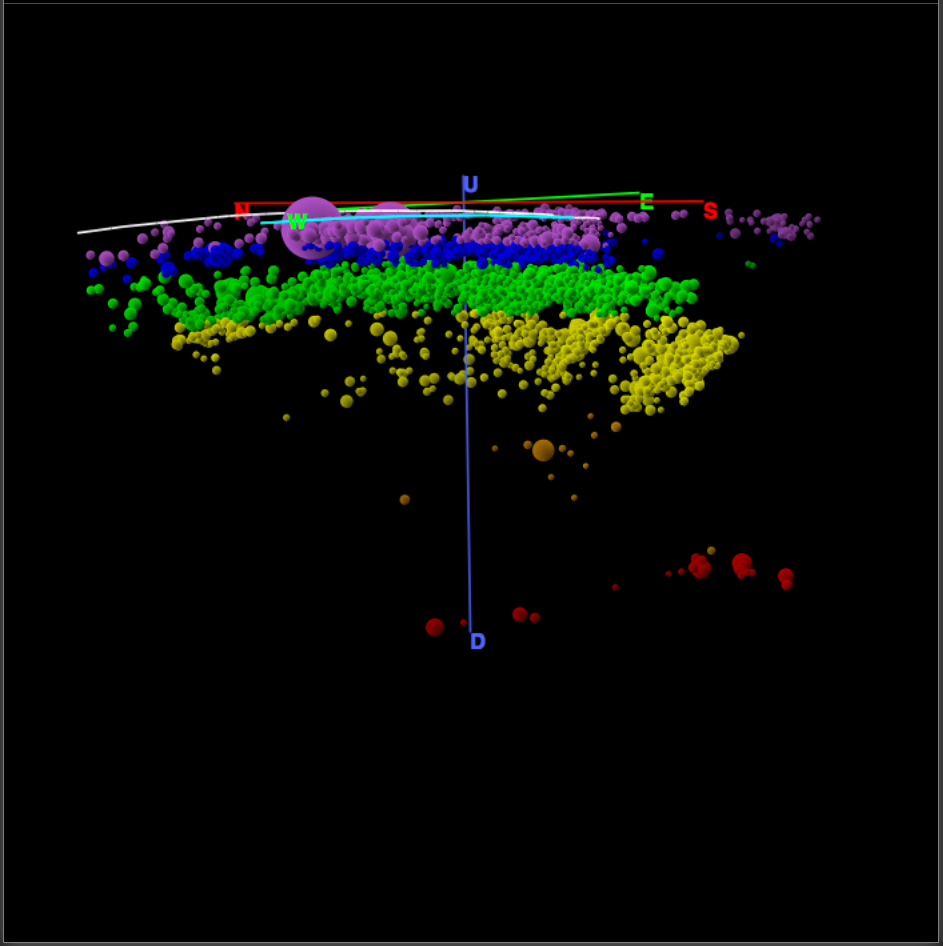 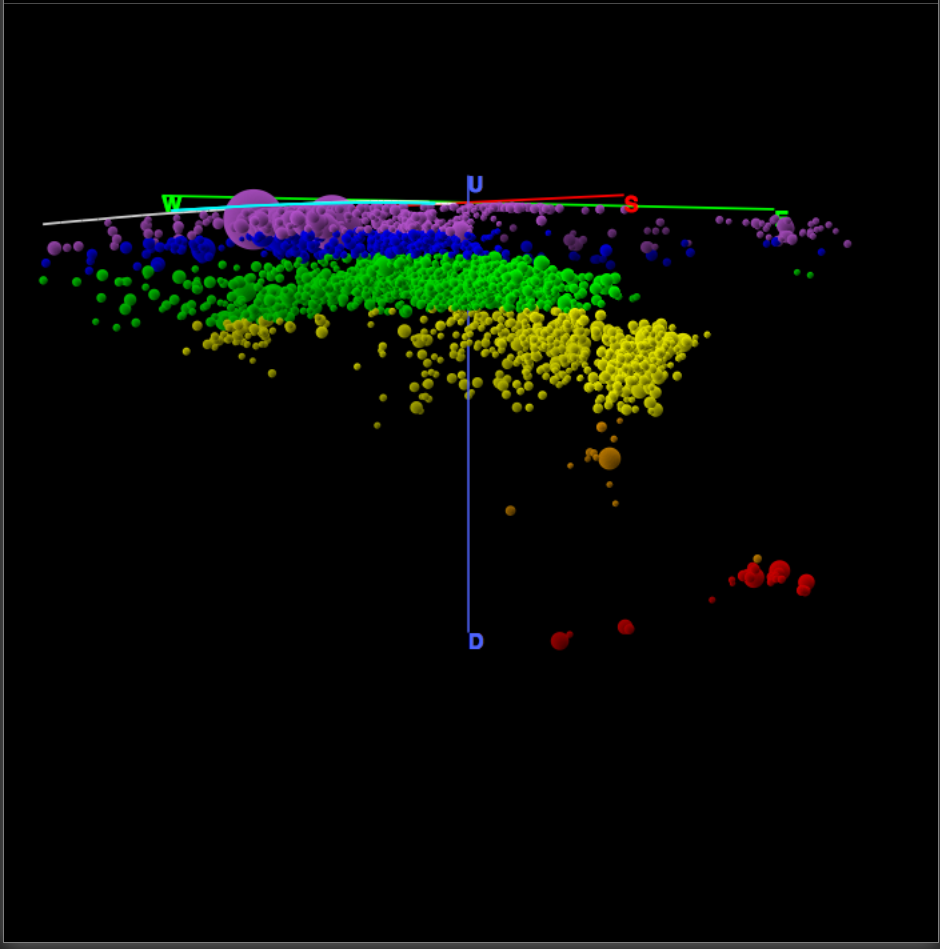 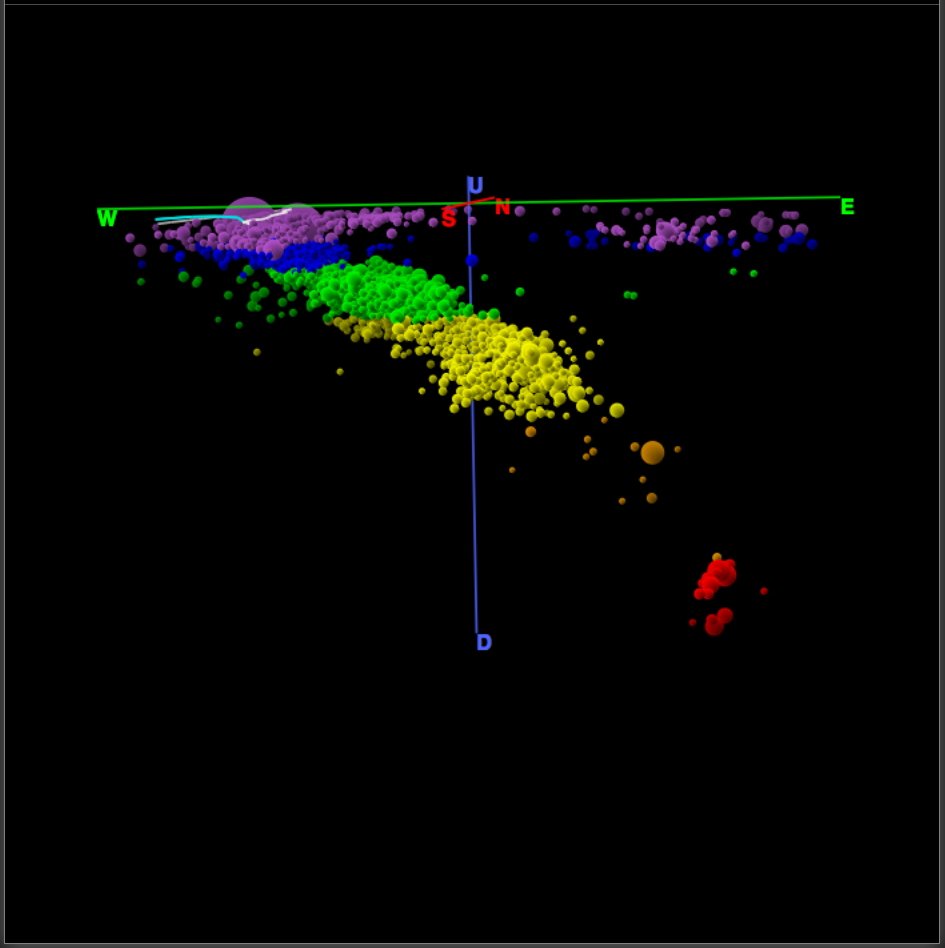 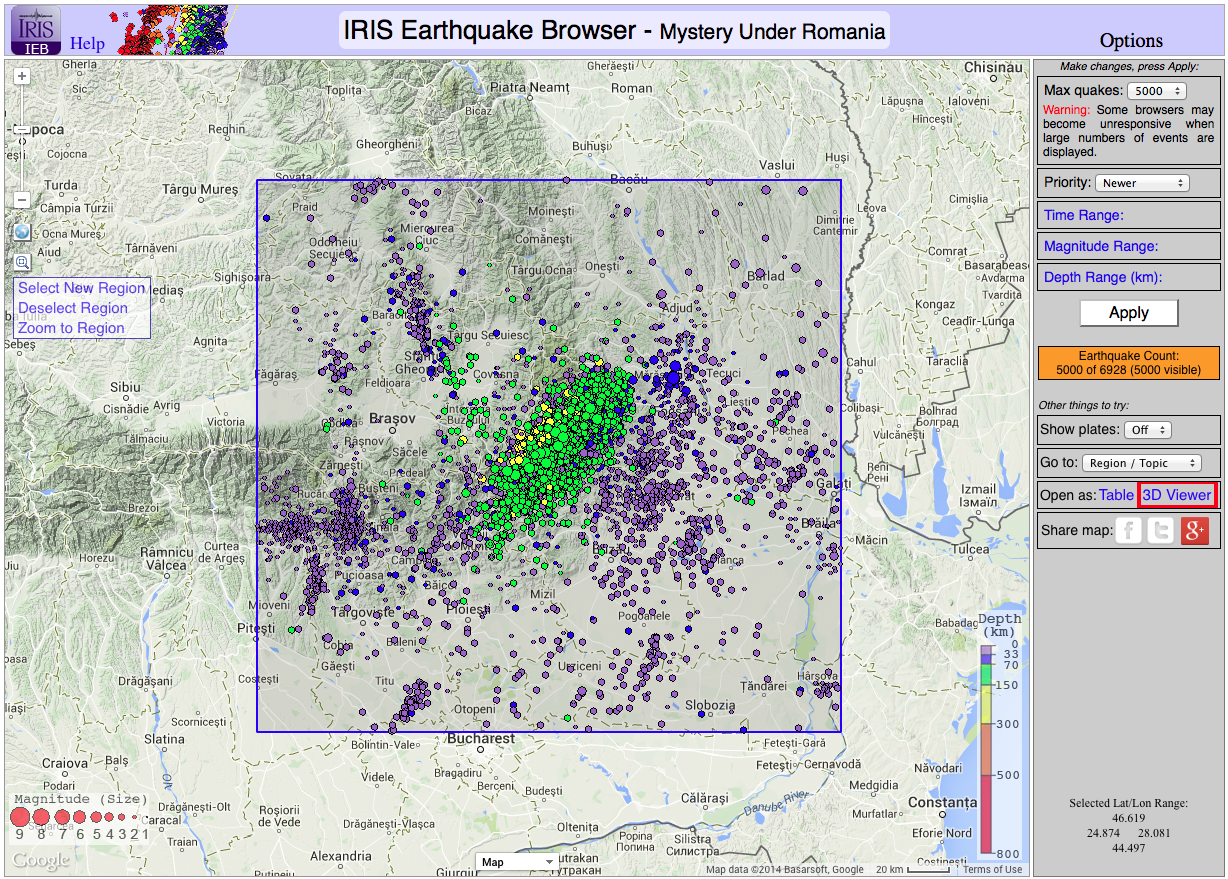 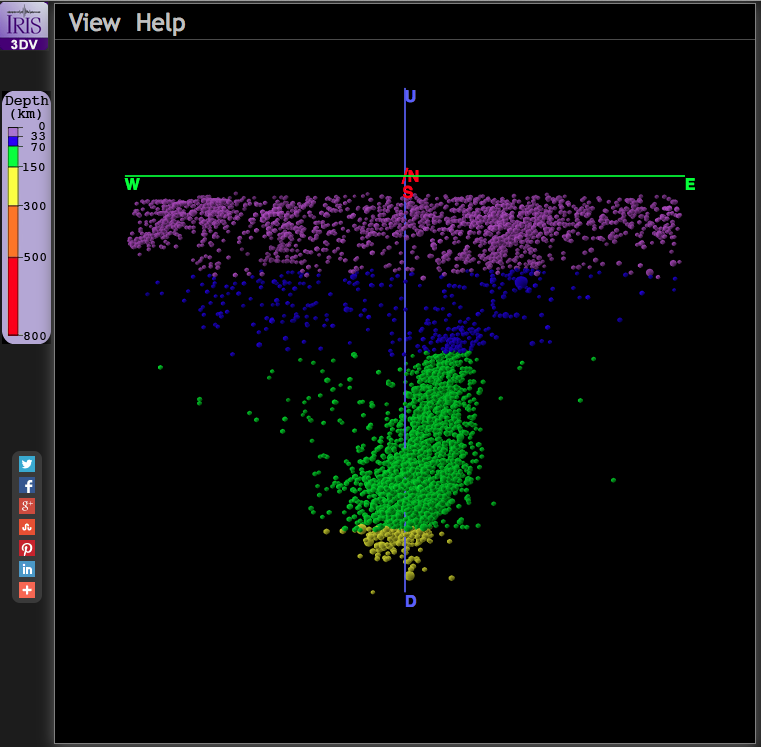 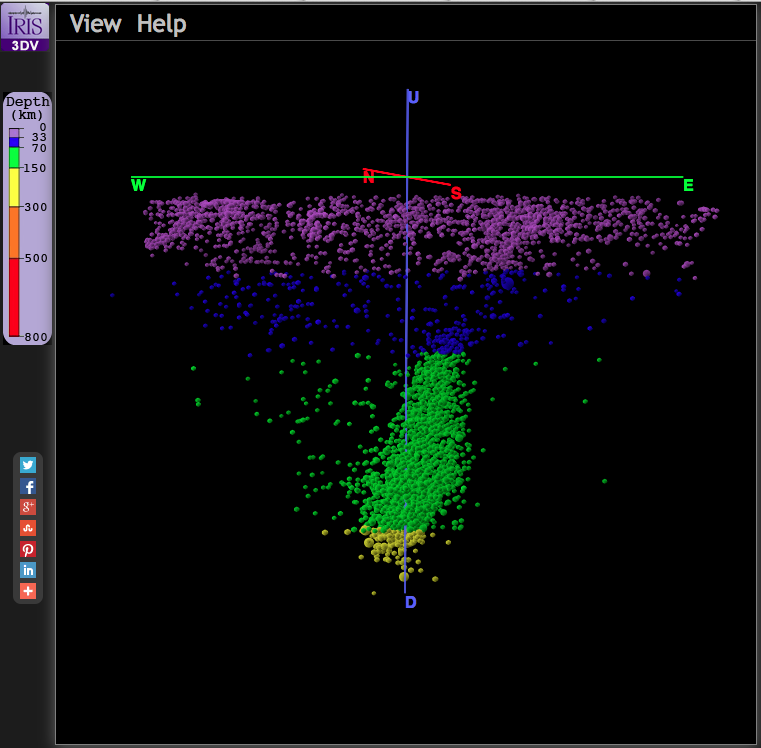 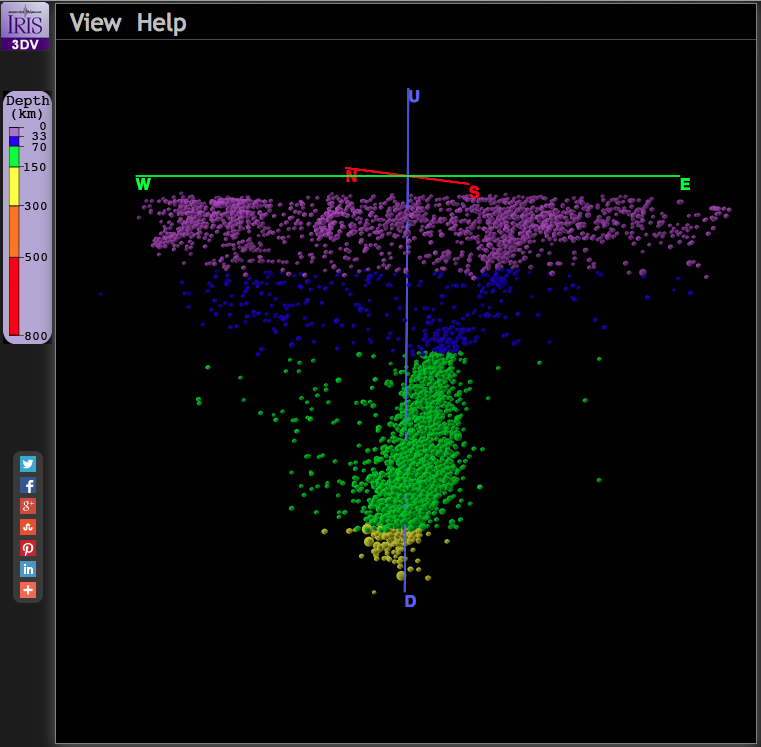 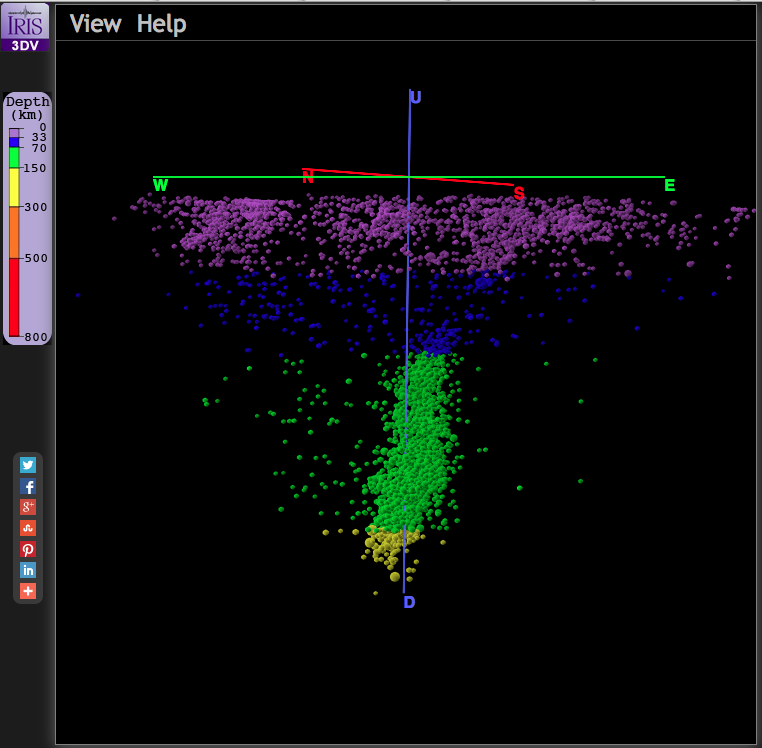 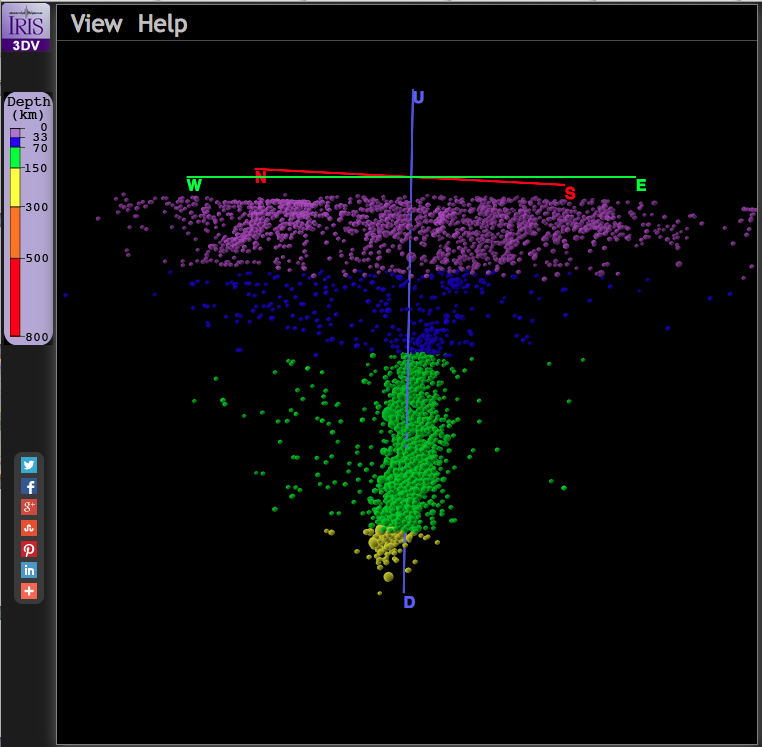 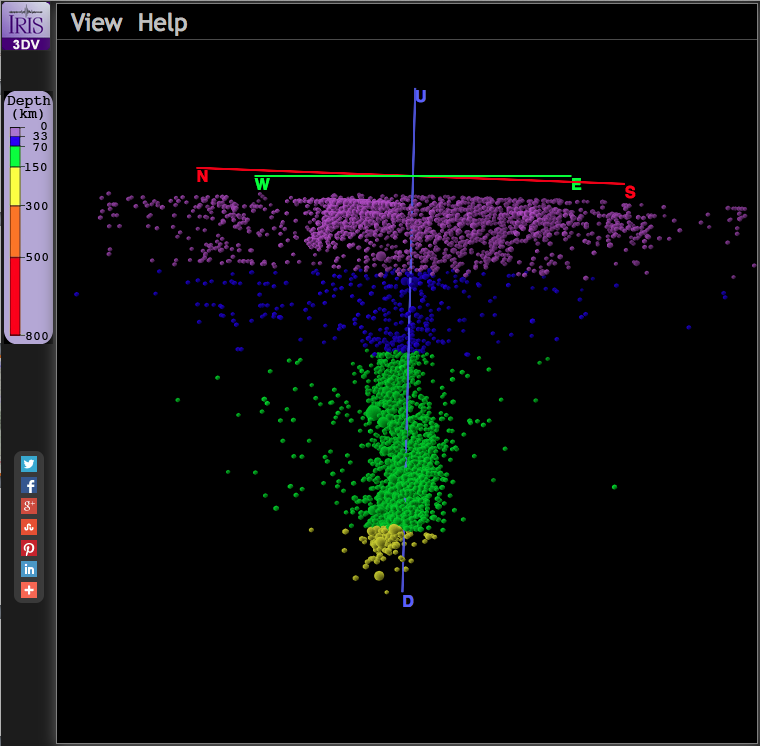 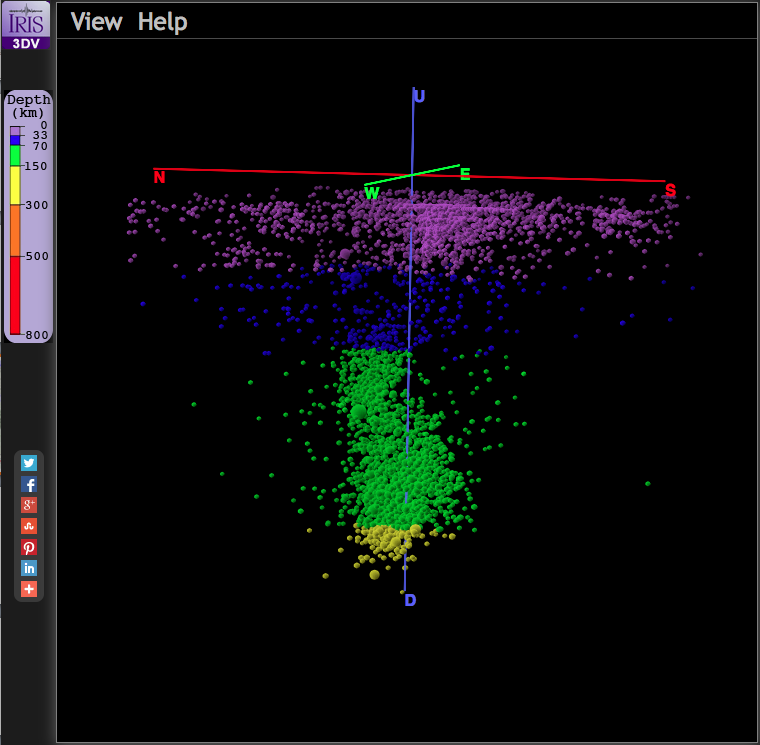 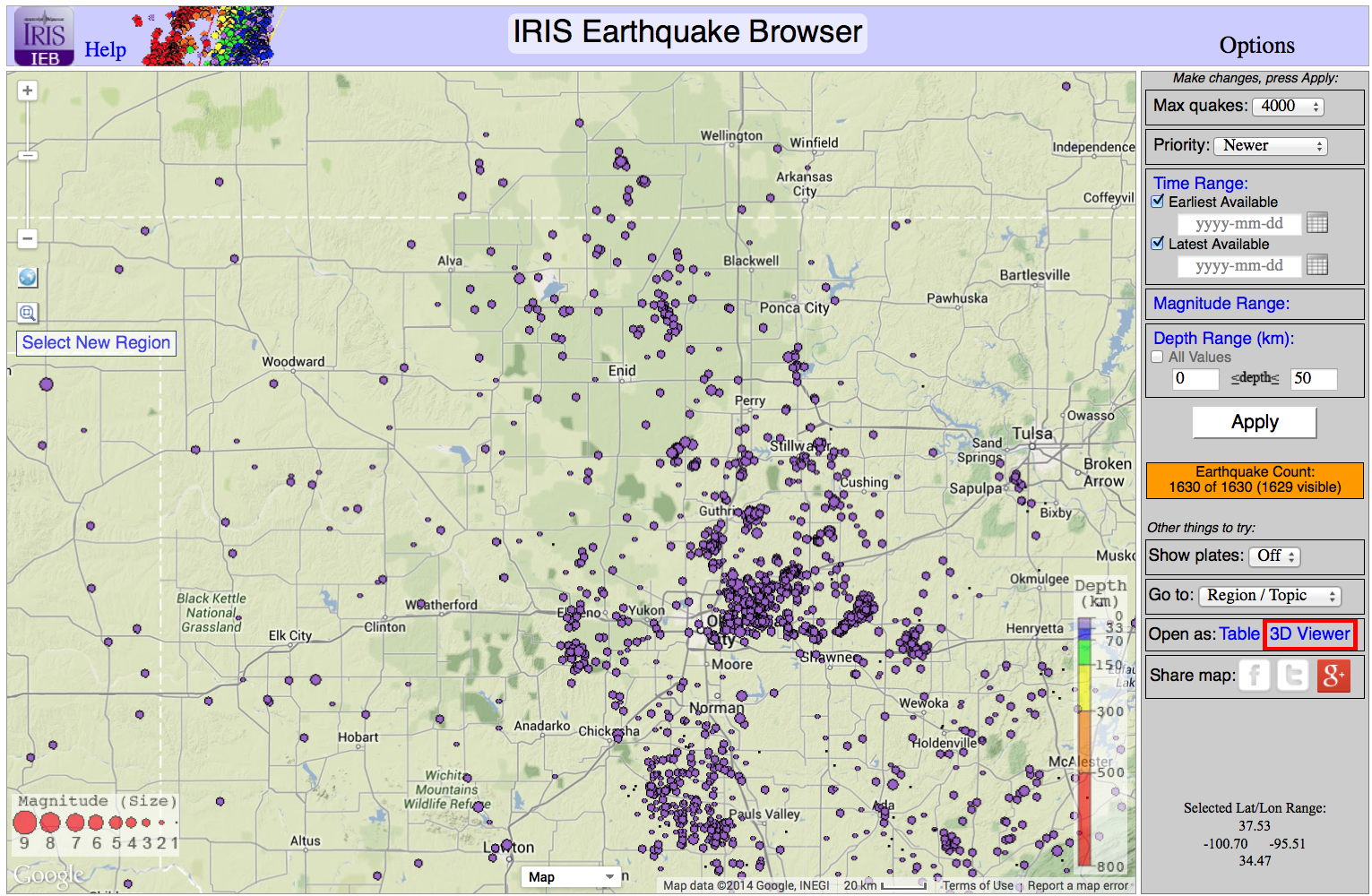 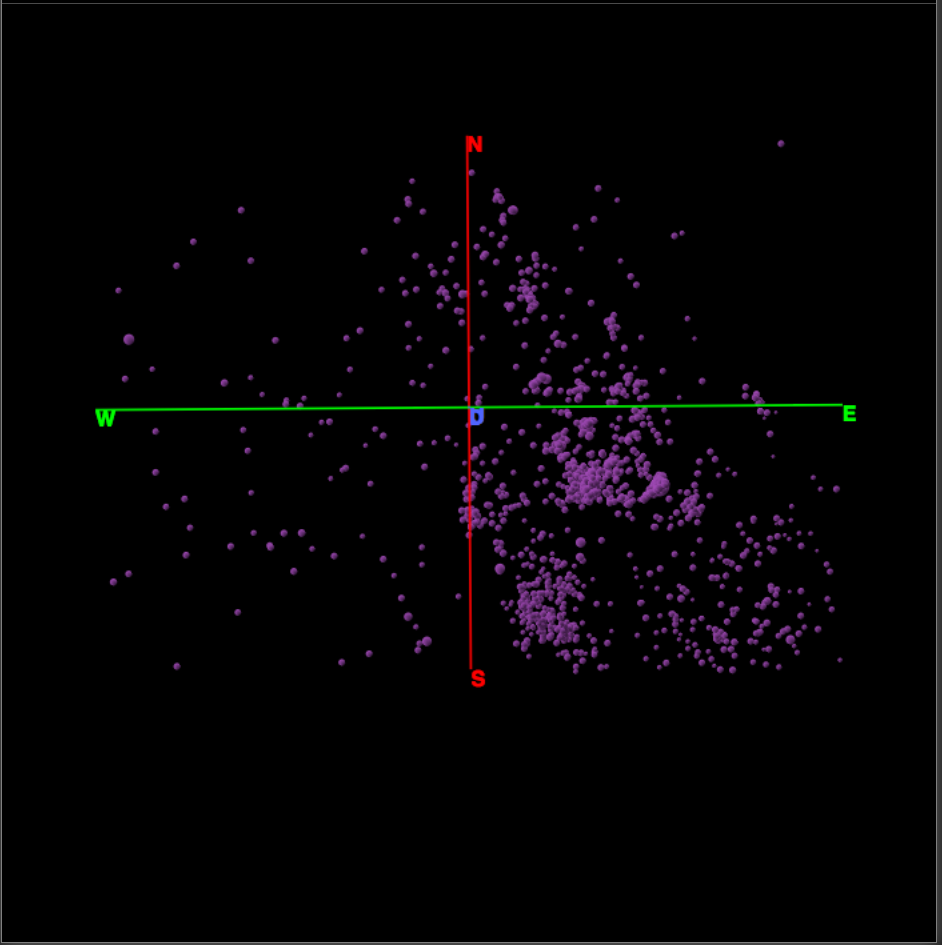 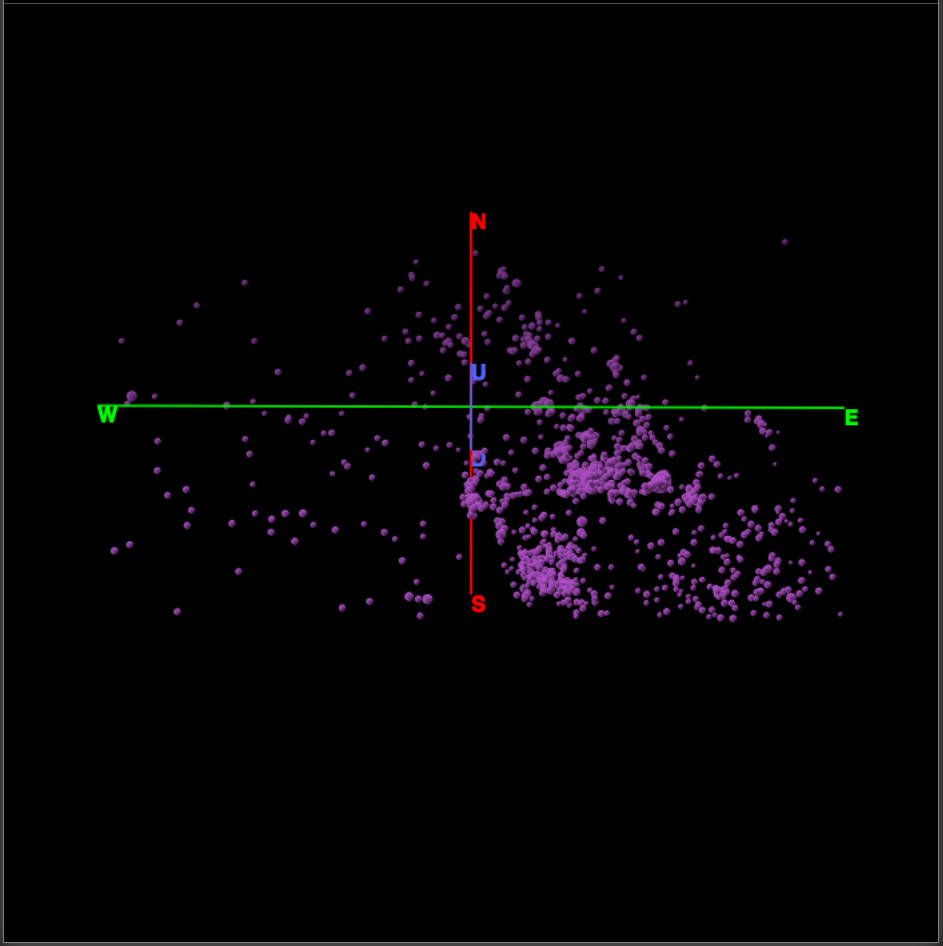 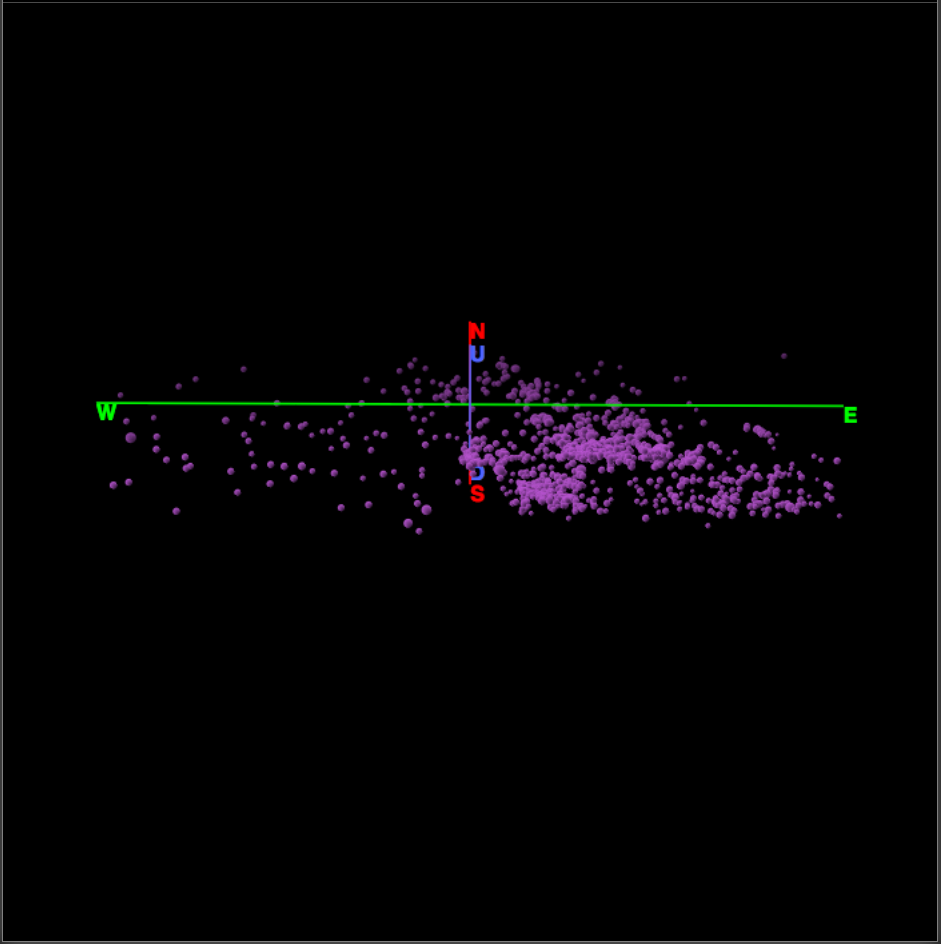 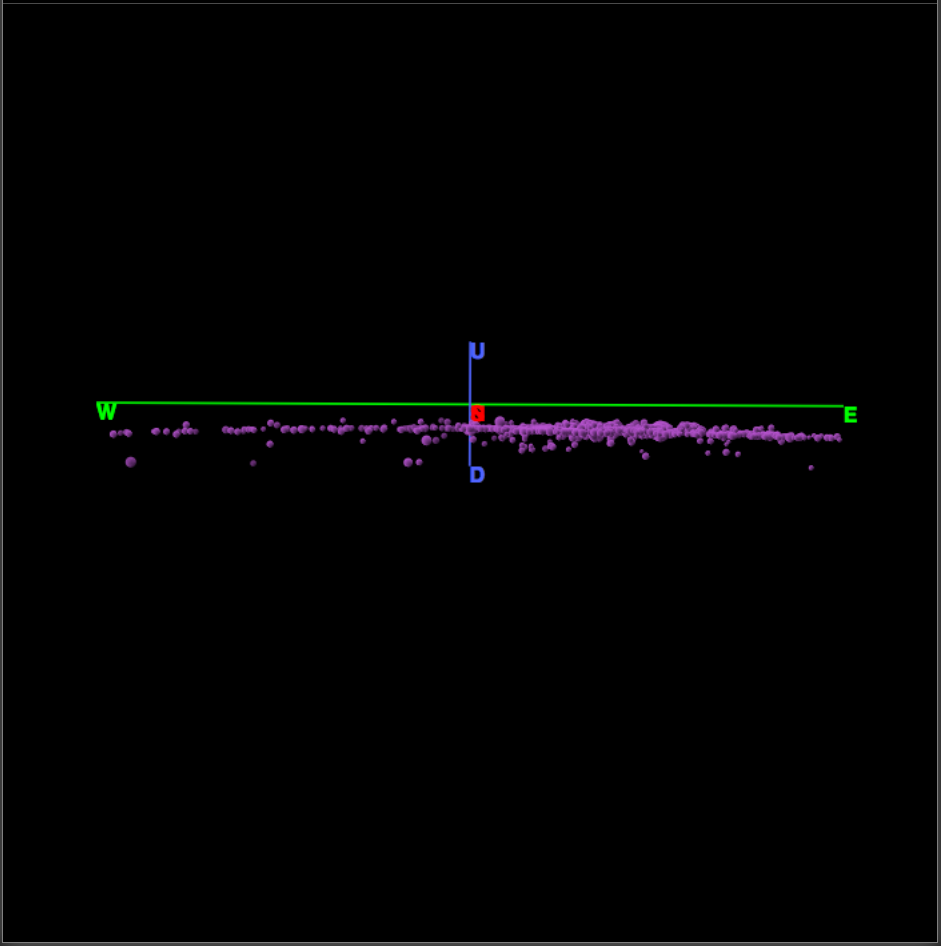 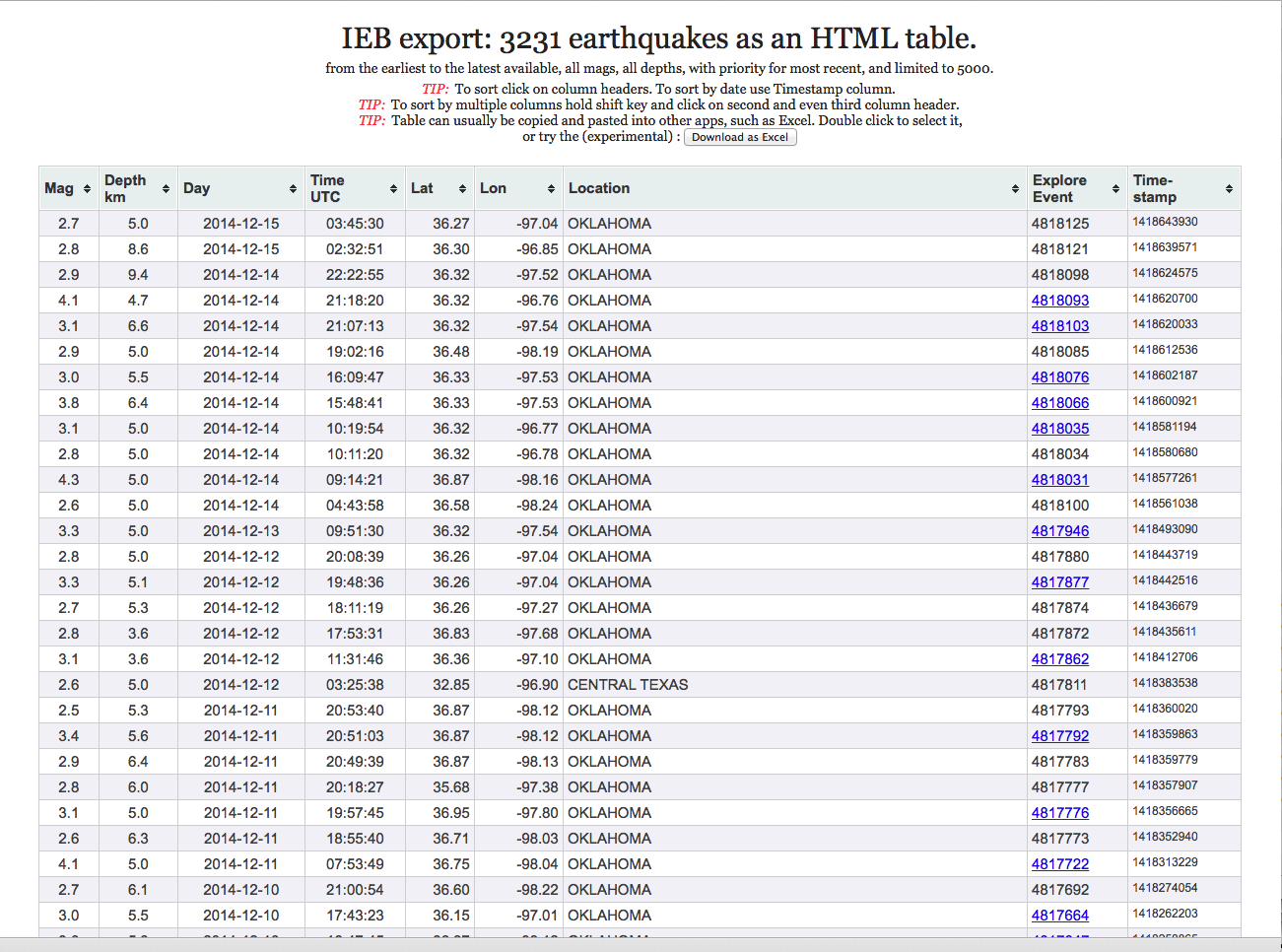 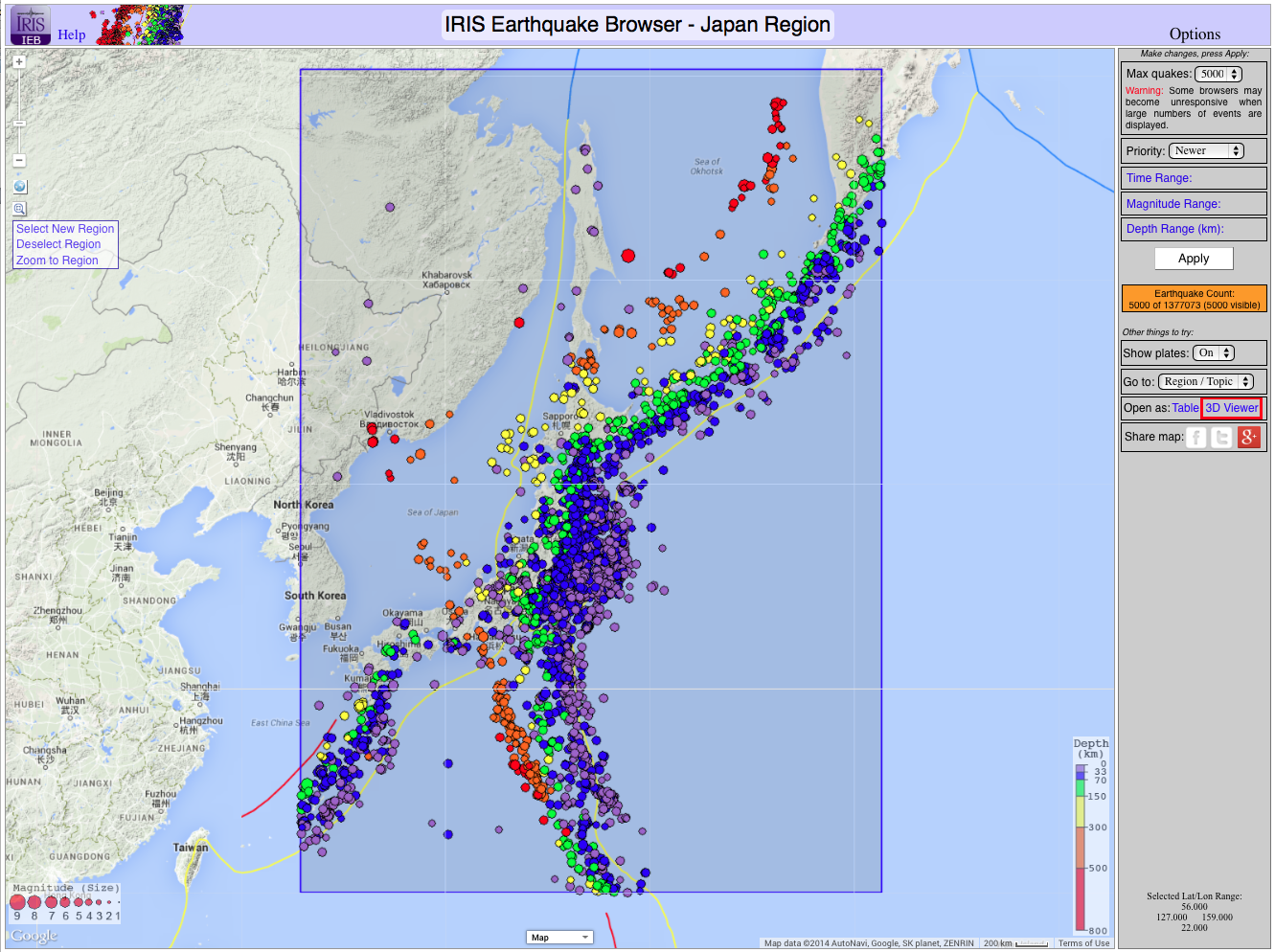 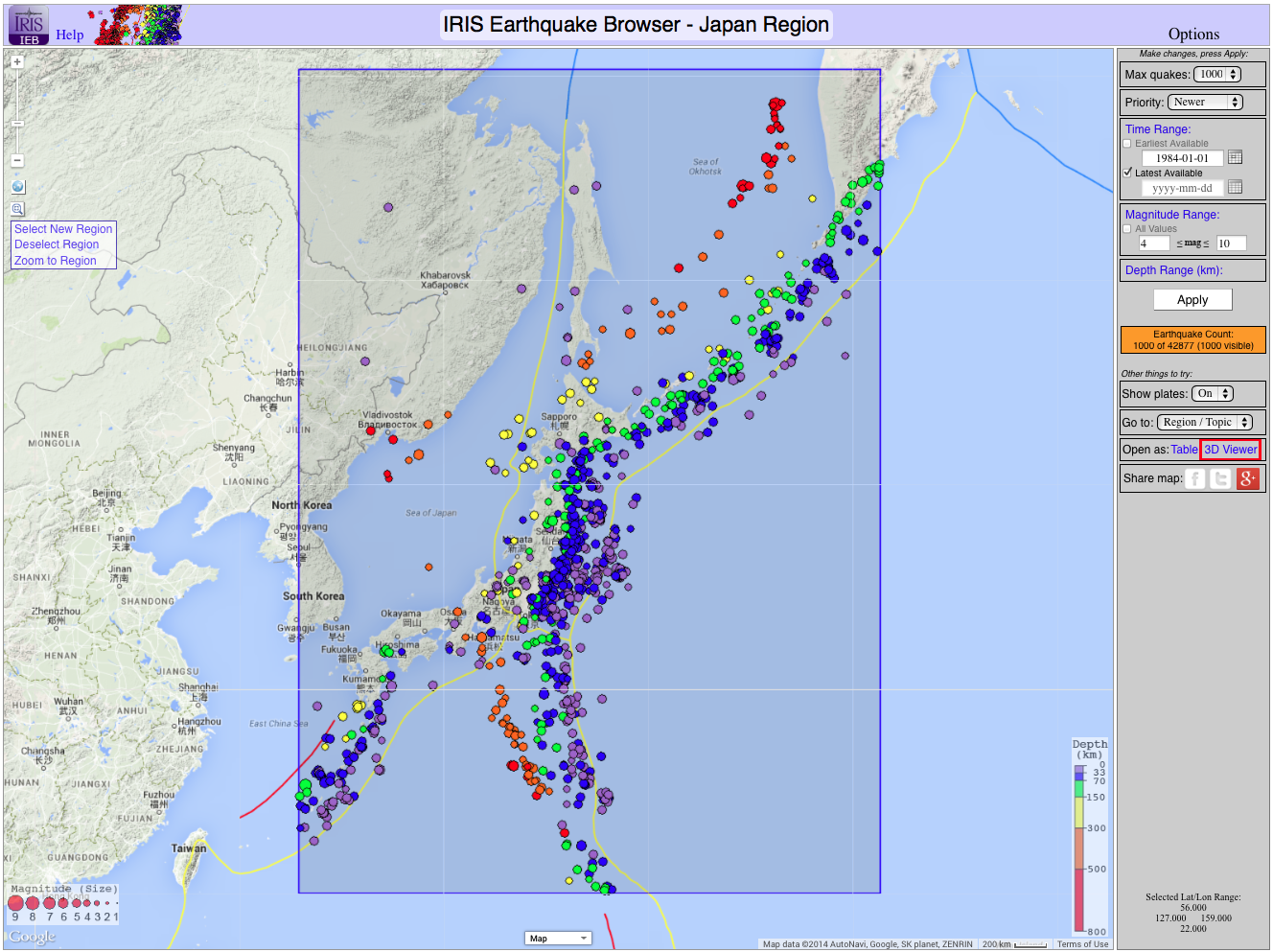 (4, 4.63)
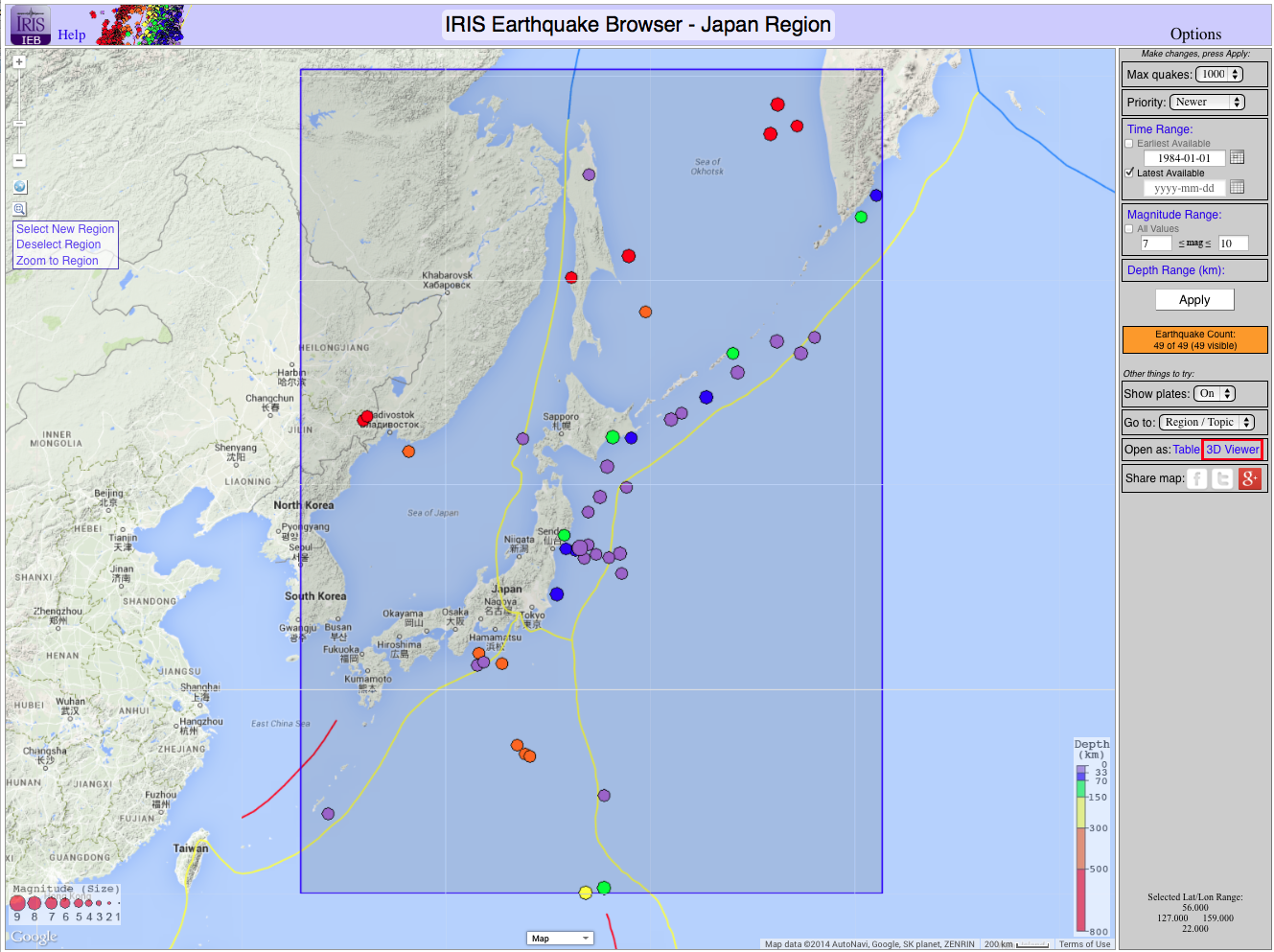